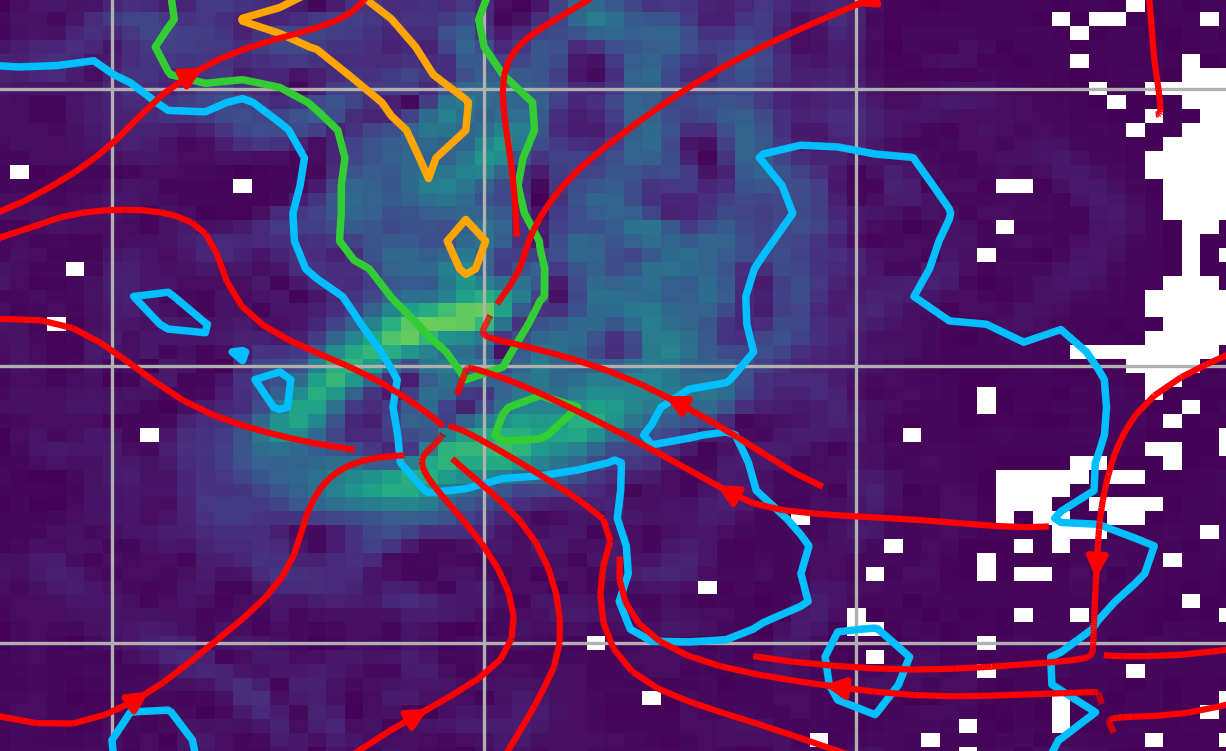 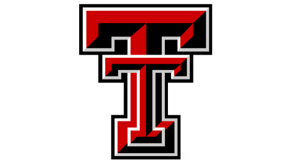 Spatial Trends in Lightning Characteristics During PERiLS
Bruno Medina1, Eric Bruning1, 
Kelcy Brunner1, Vanna Chmielewski2
1Texas Tech University, 2NOAA
PERiLS Science Meeting, 16 November 2023, Memphis, TN
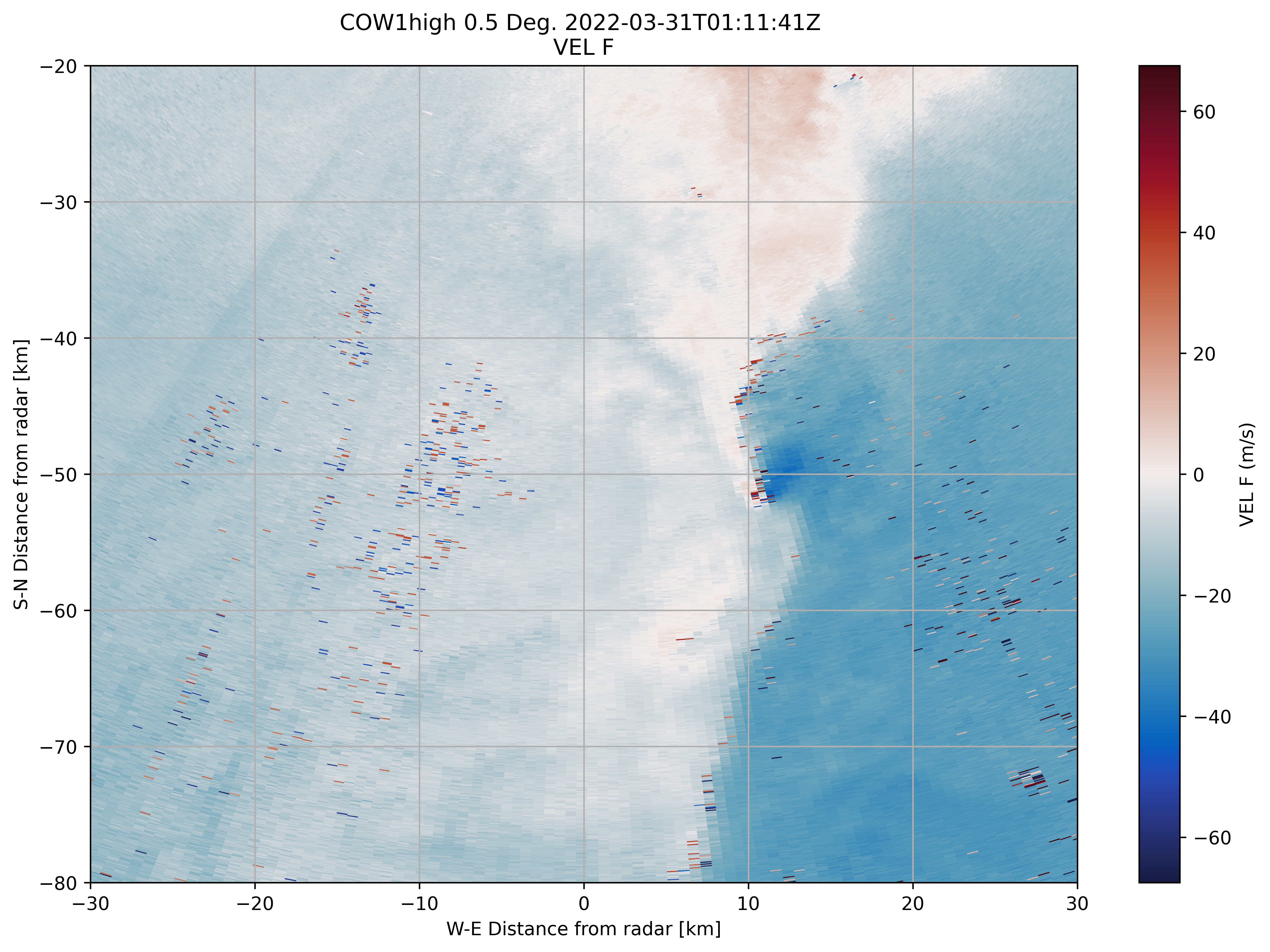 Introduction
Lightning occurs as a manifestation of mixed-phase thermodynamics, kinematics, microphysics, and noninductive charging.

This study will investigate lightning flash rates and sizes and its spatial gradients as an indicator of the potential for mesovortices and tornadoes.

The high temporal resolution of lightning mapping array data can provide finer details that may be missed by the mixed-phase sampling from radars.
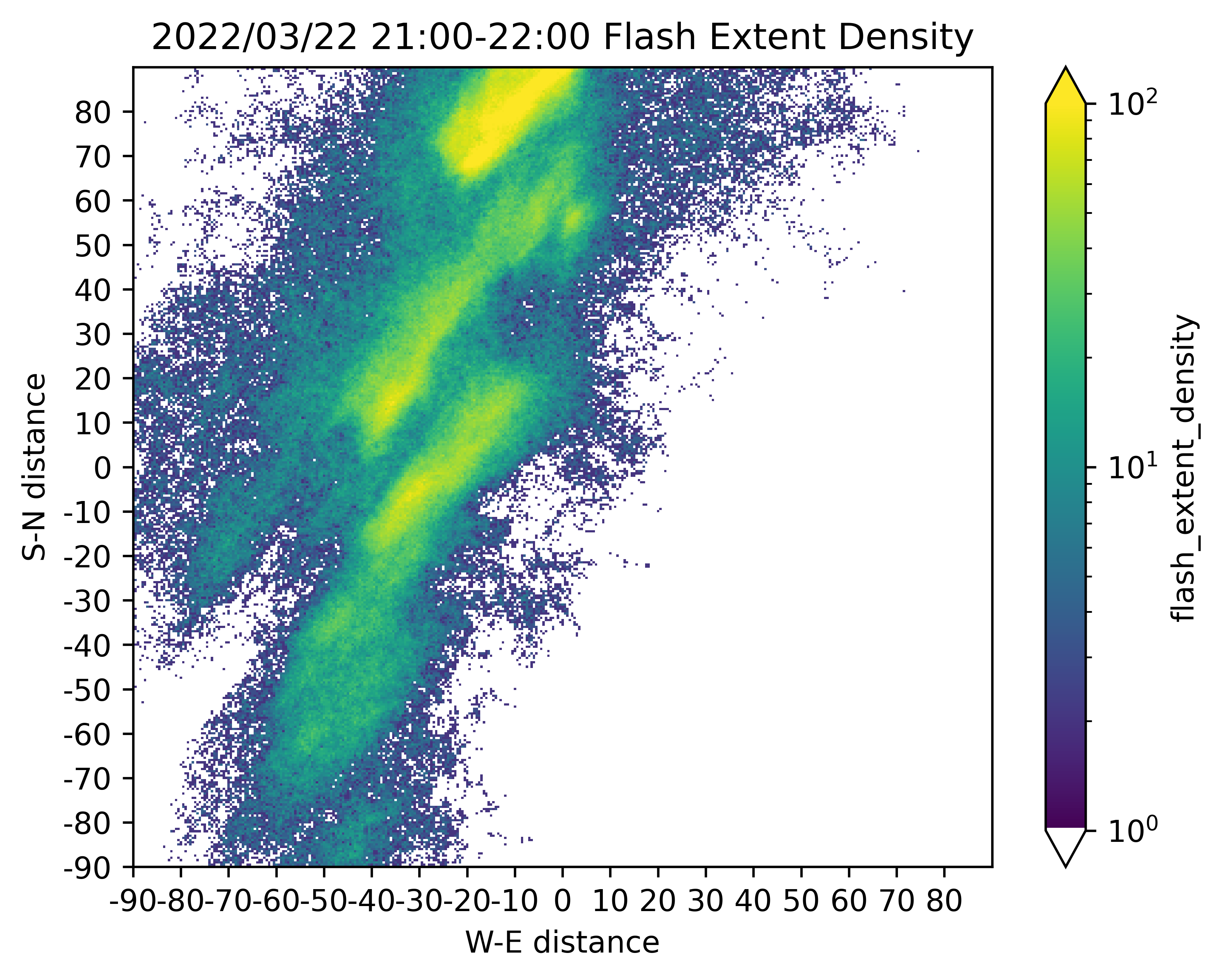 Methods
Gridding reflectivity using all 3 mobile radars:
Three mobile radars used: COW, DOW7, and NOXP
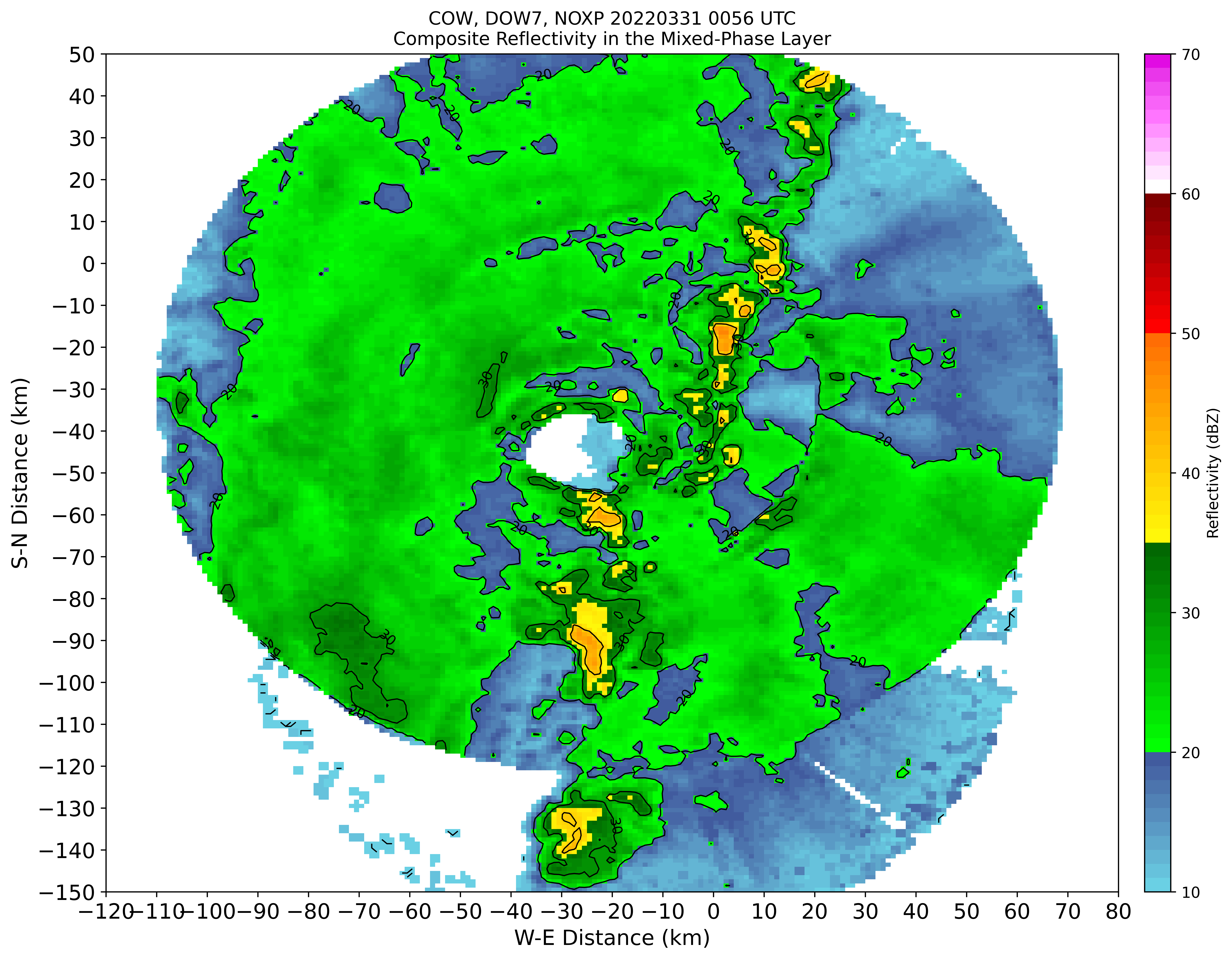 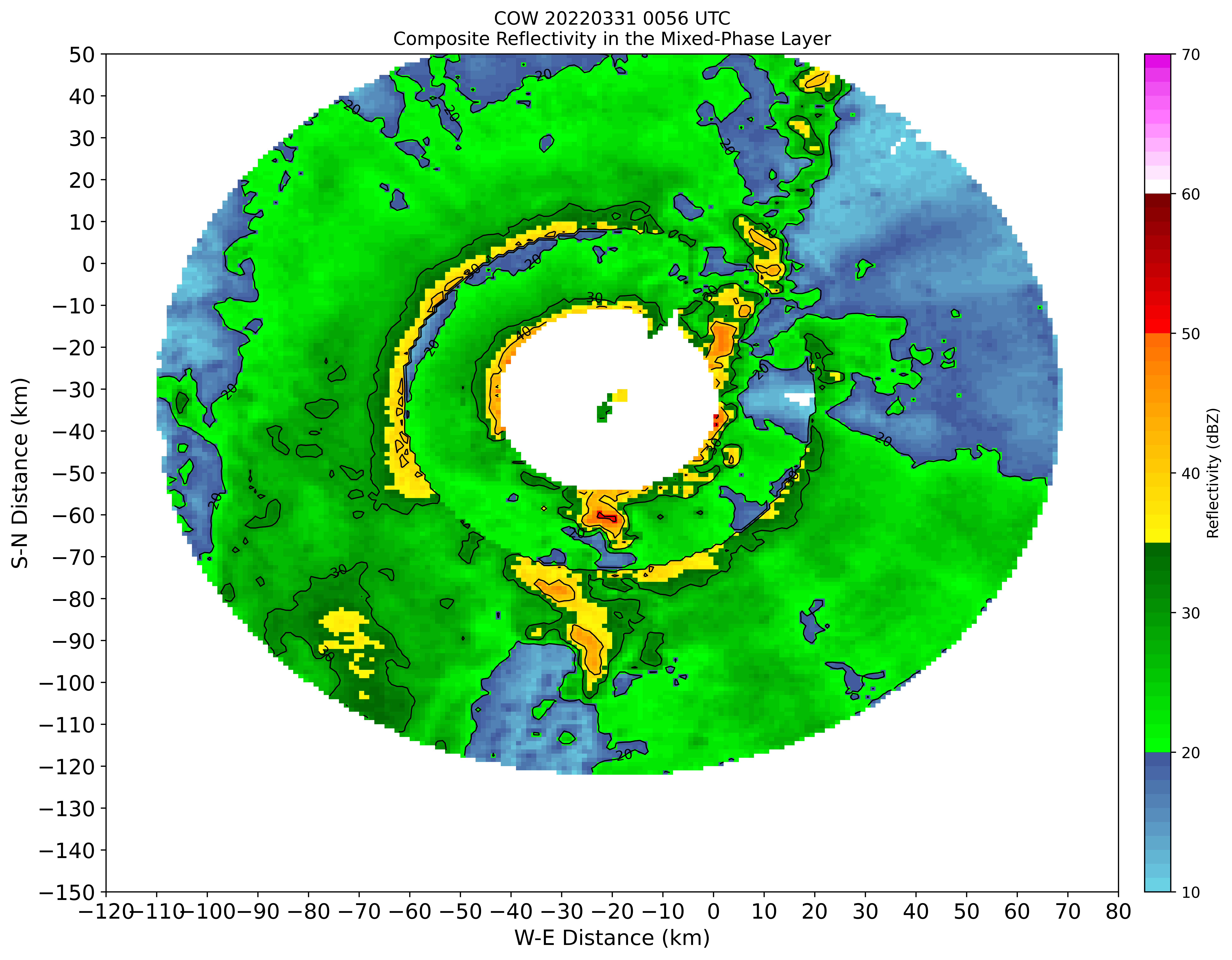 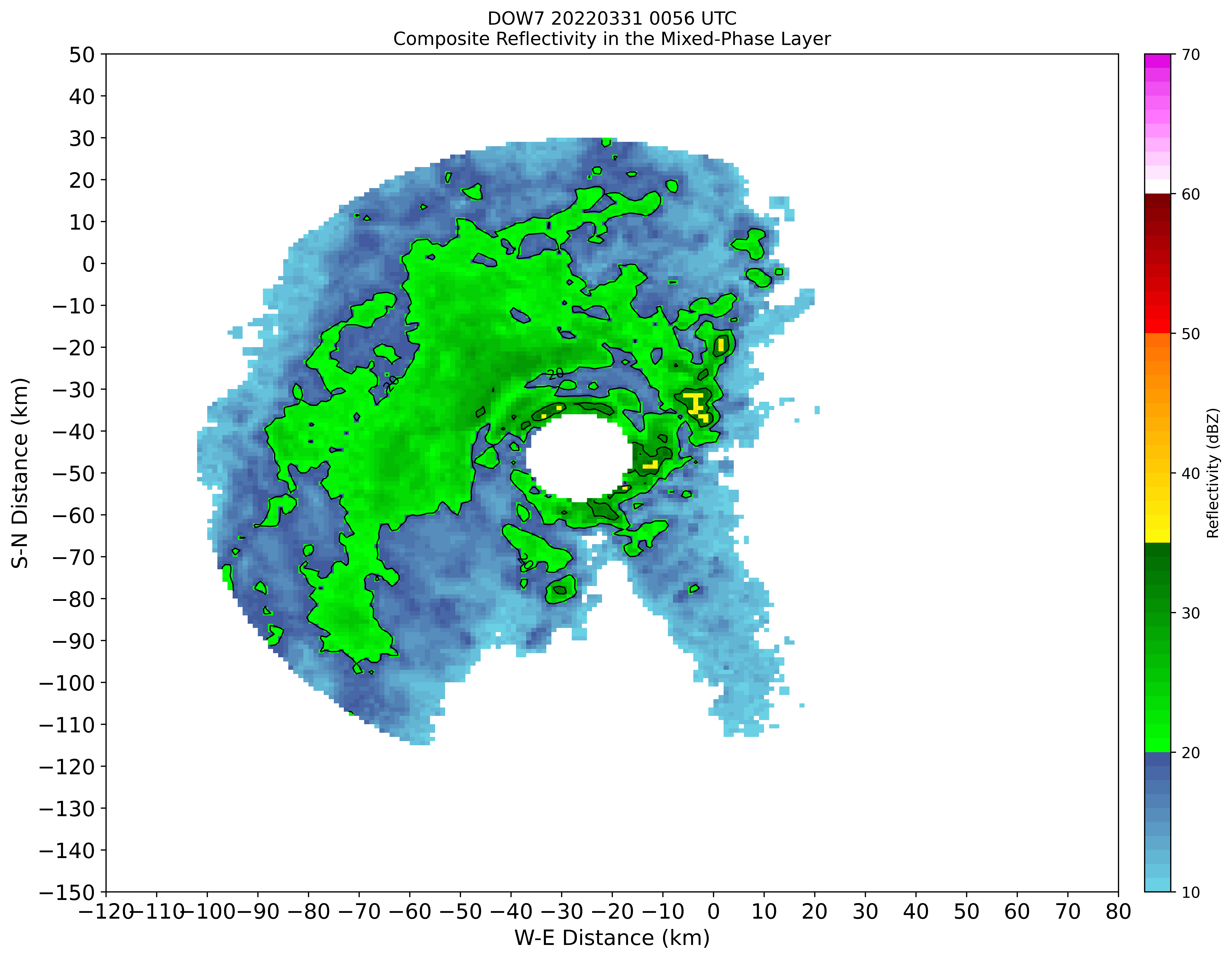 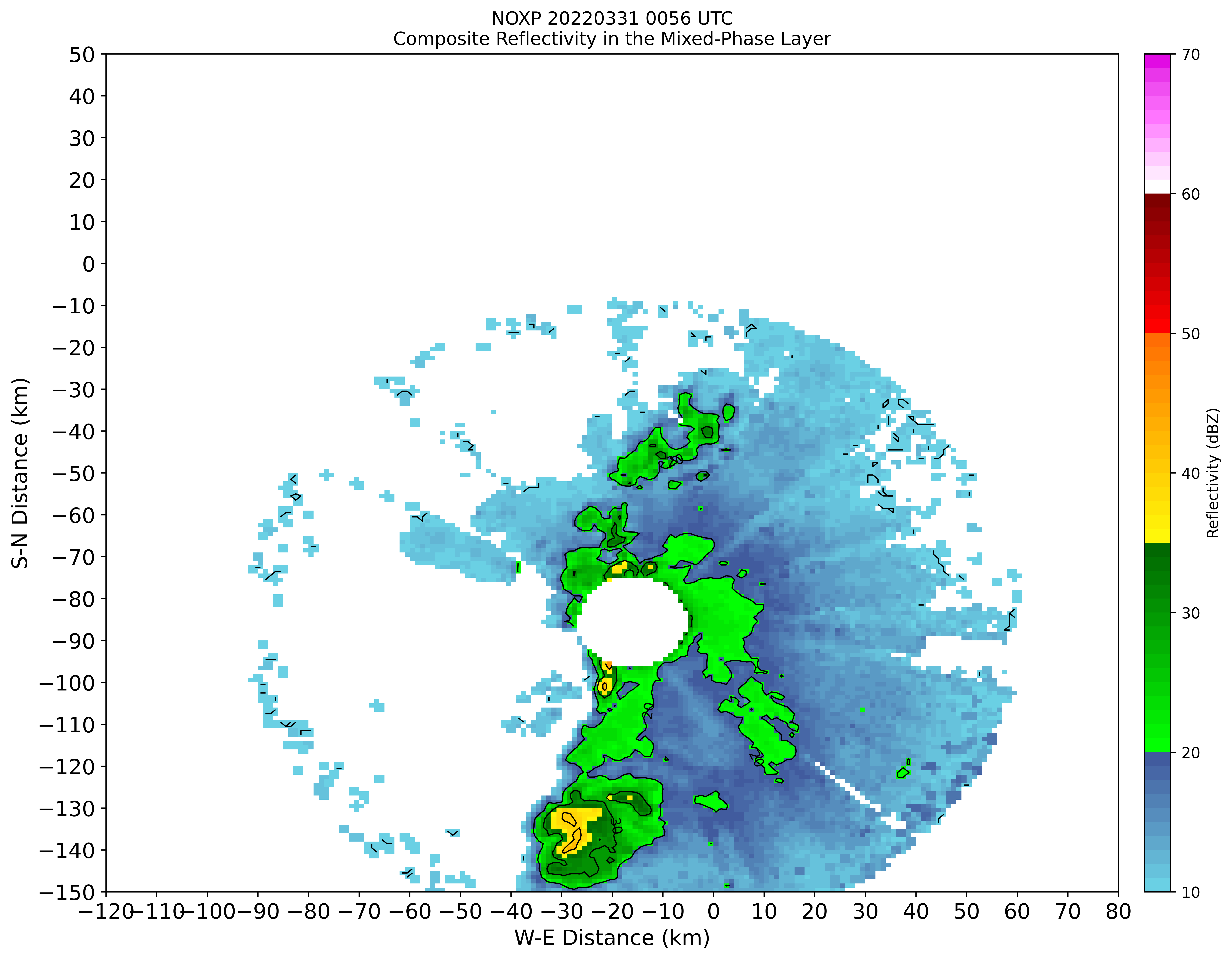 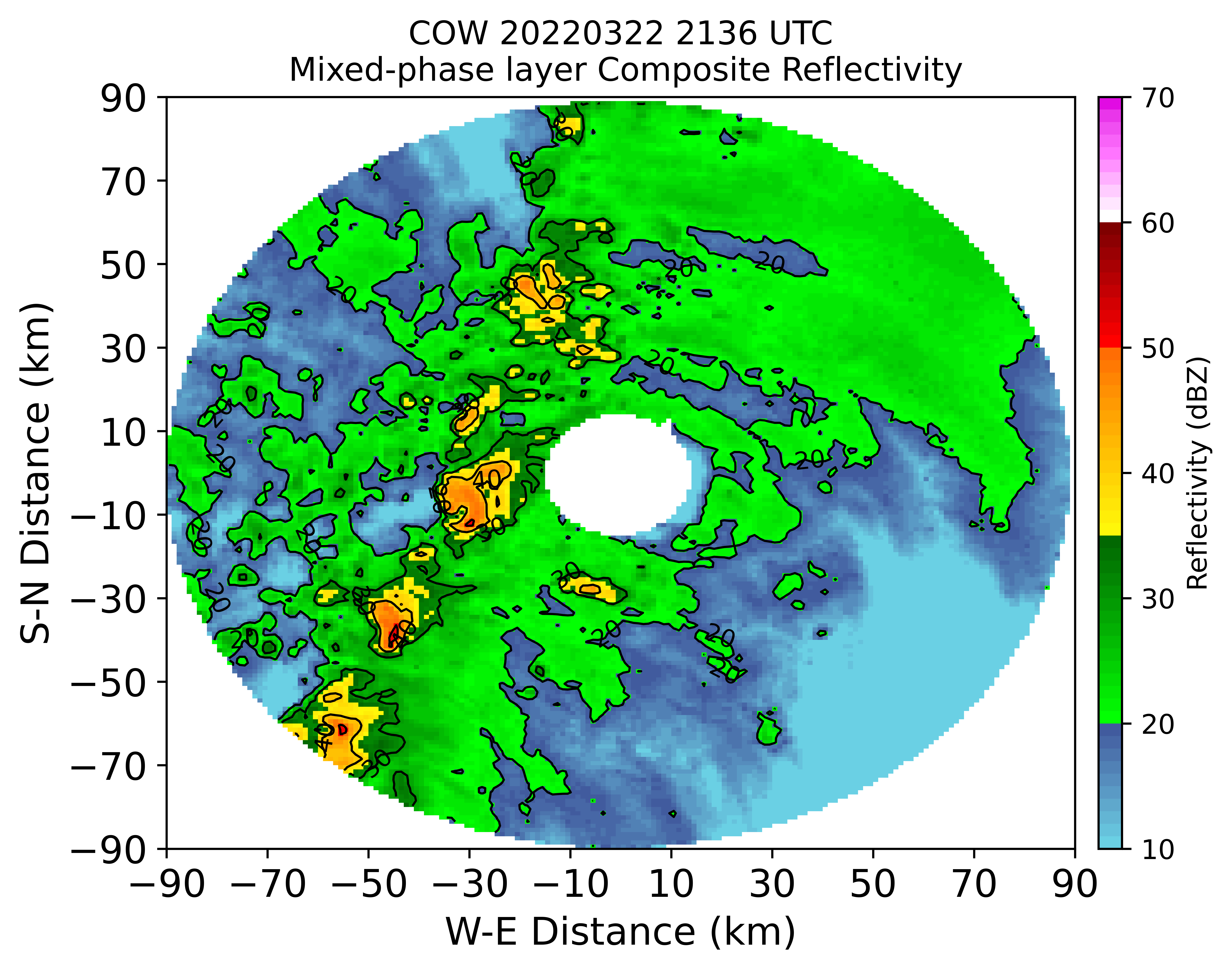 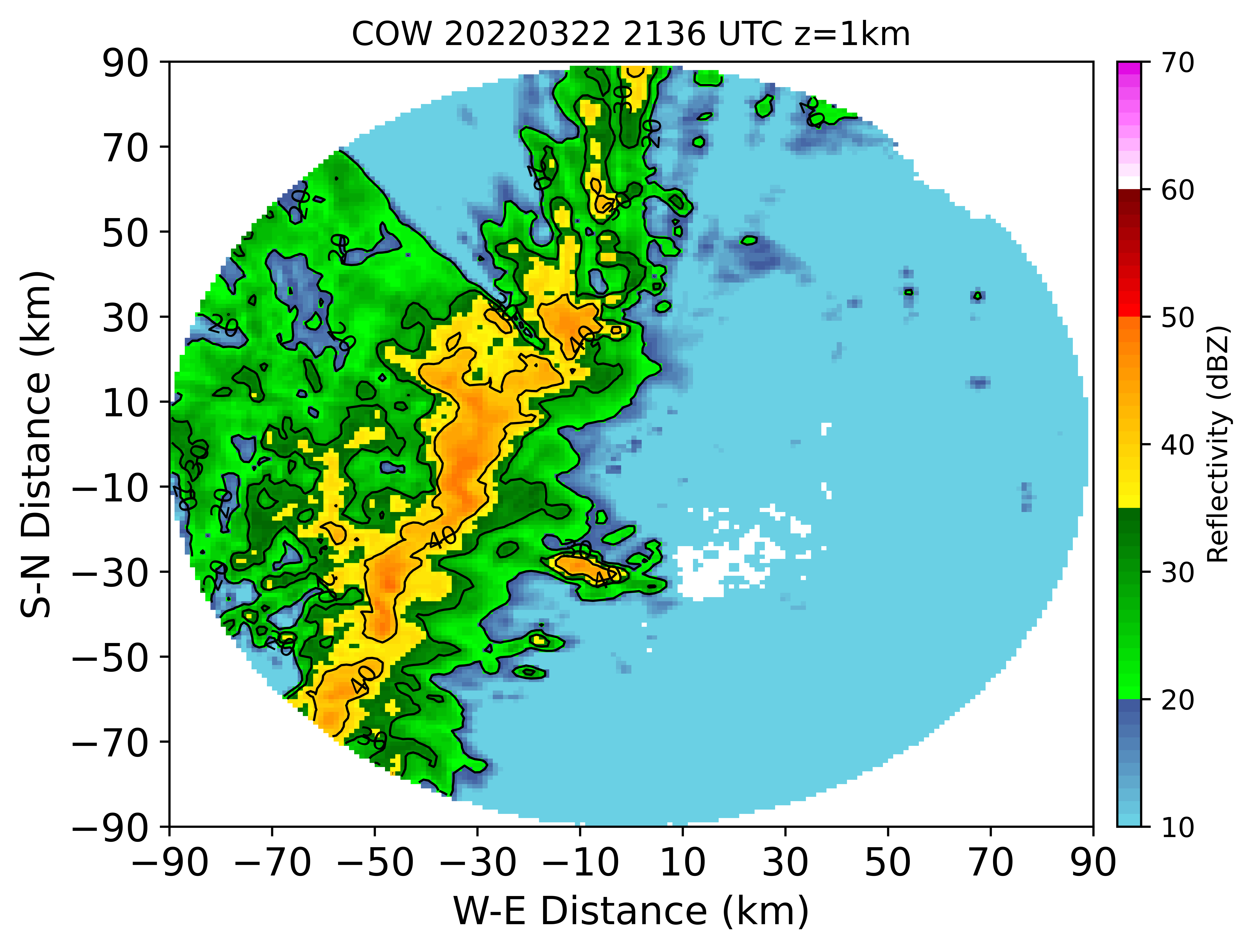 Methods
Composite reflectivity for the mixed-phase layer
Correlates with flash extent density
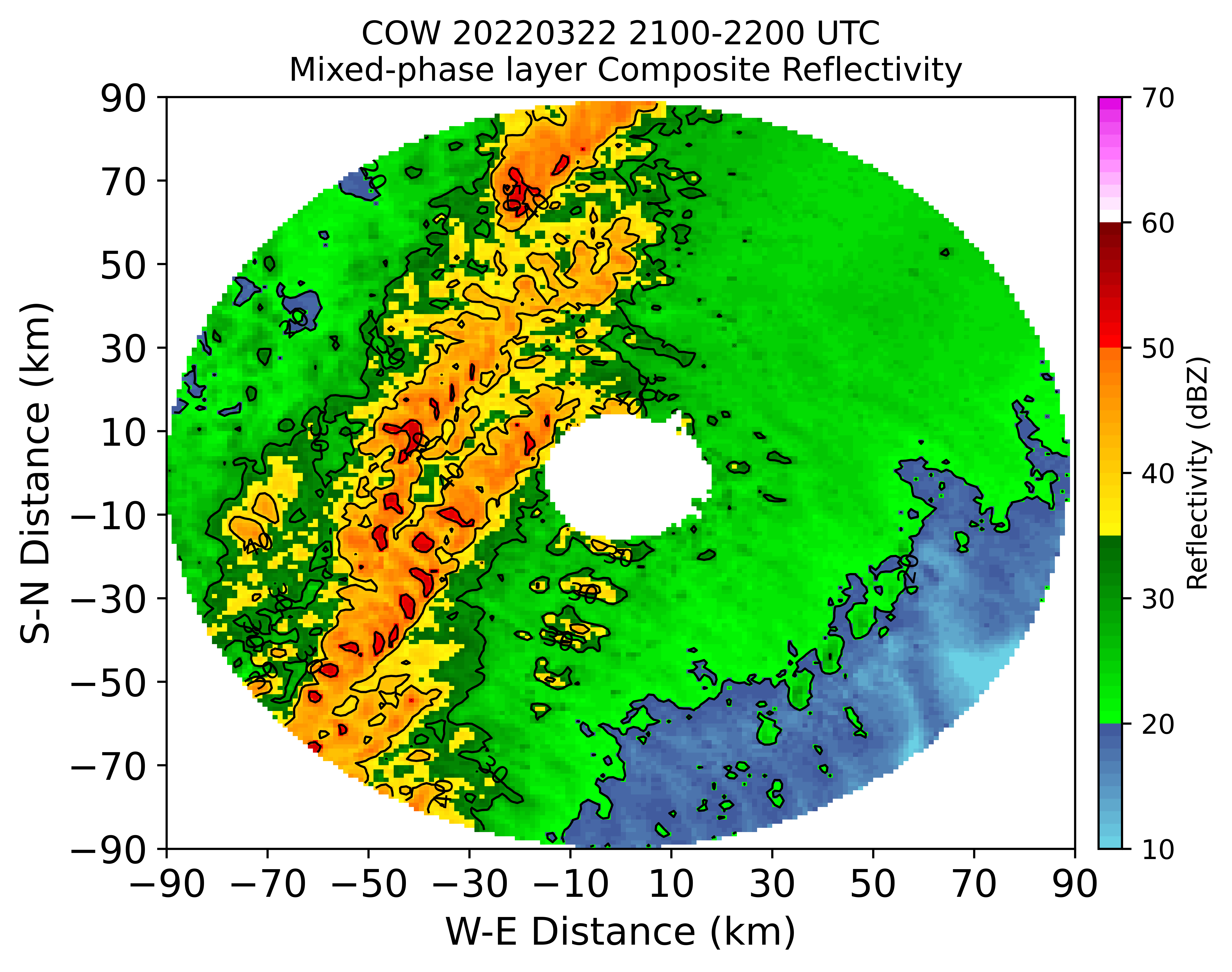 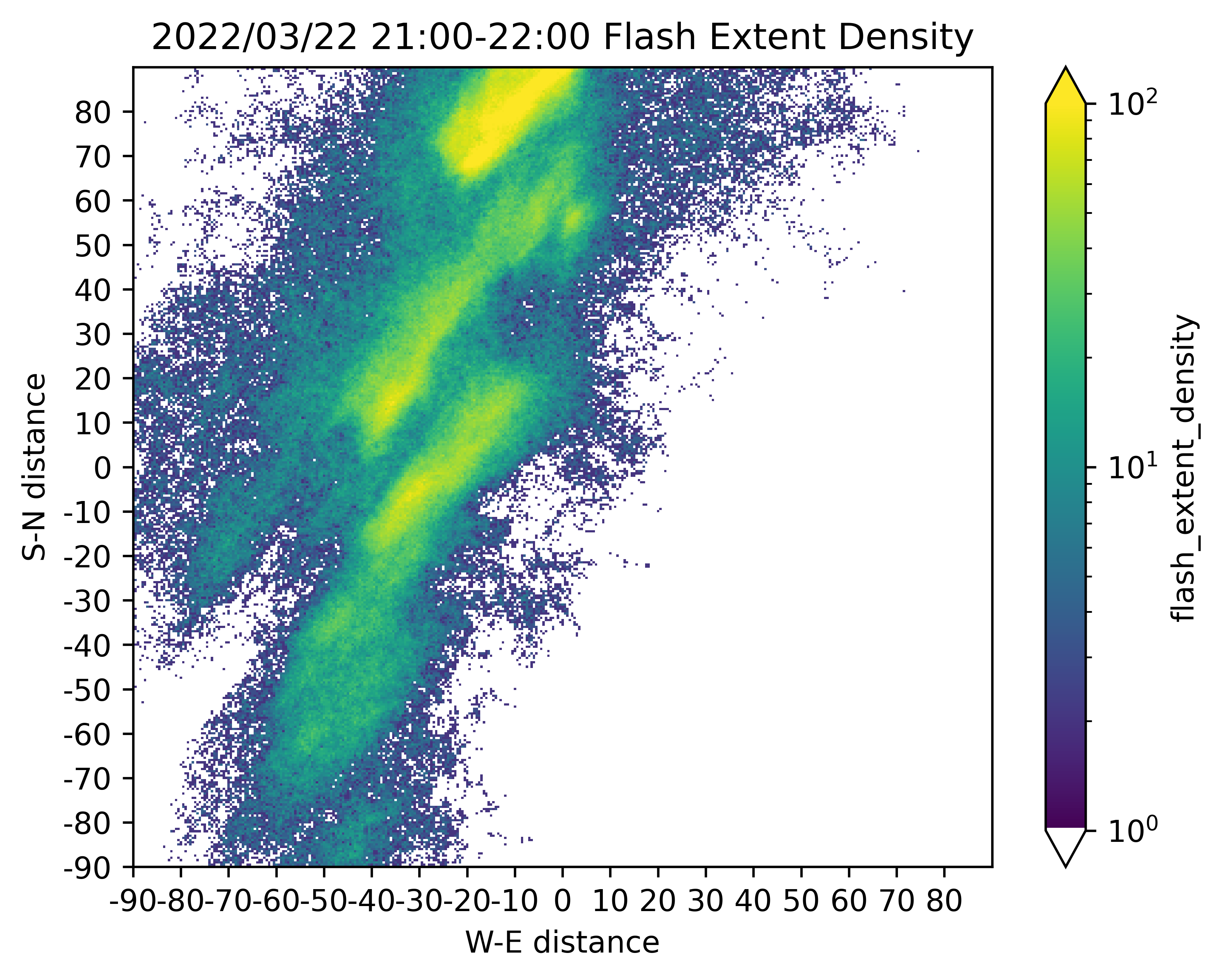 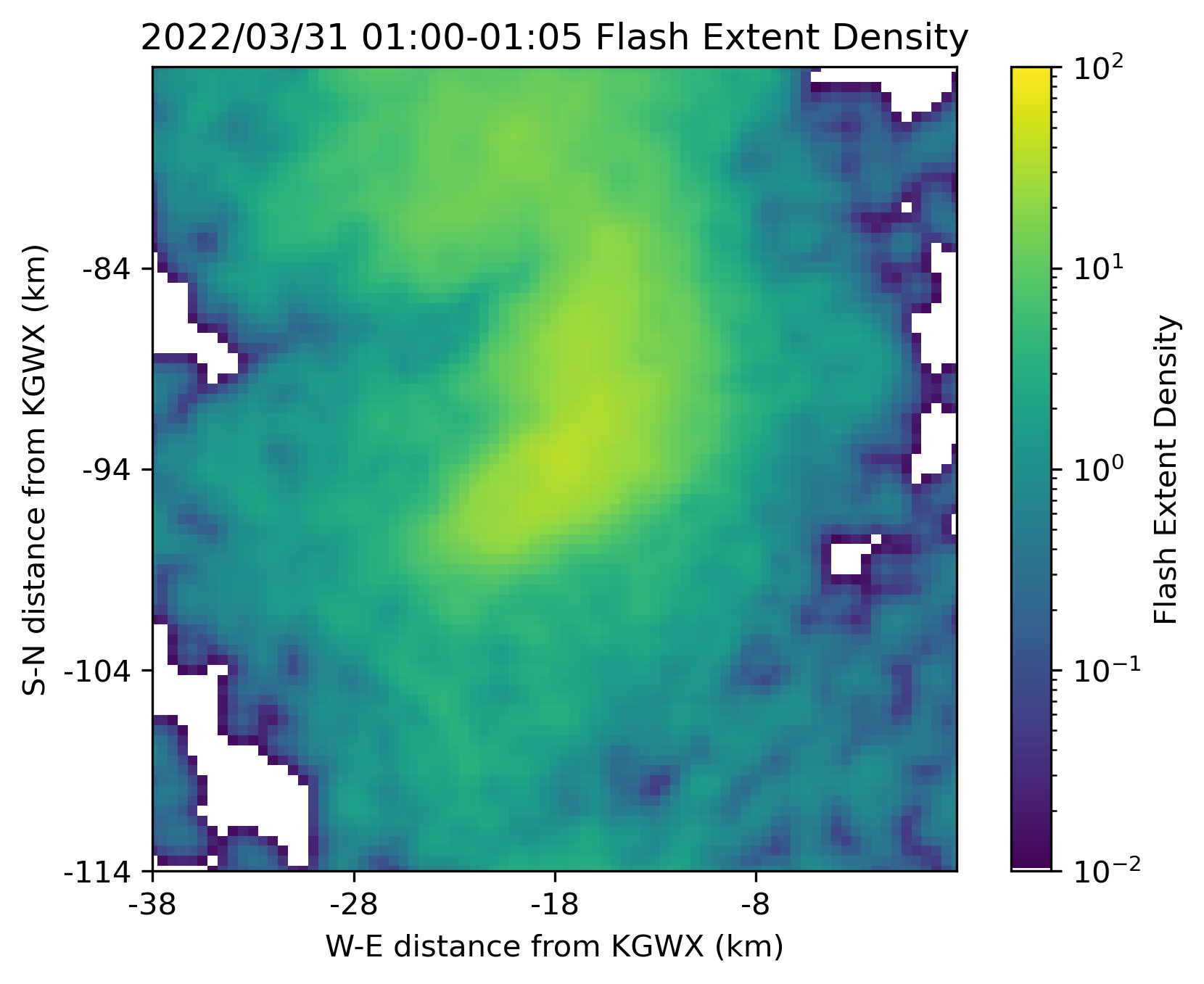 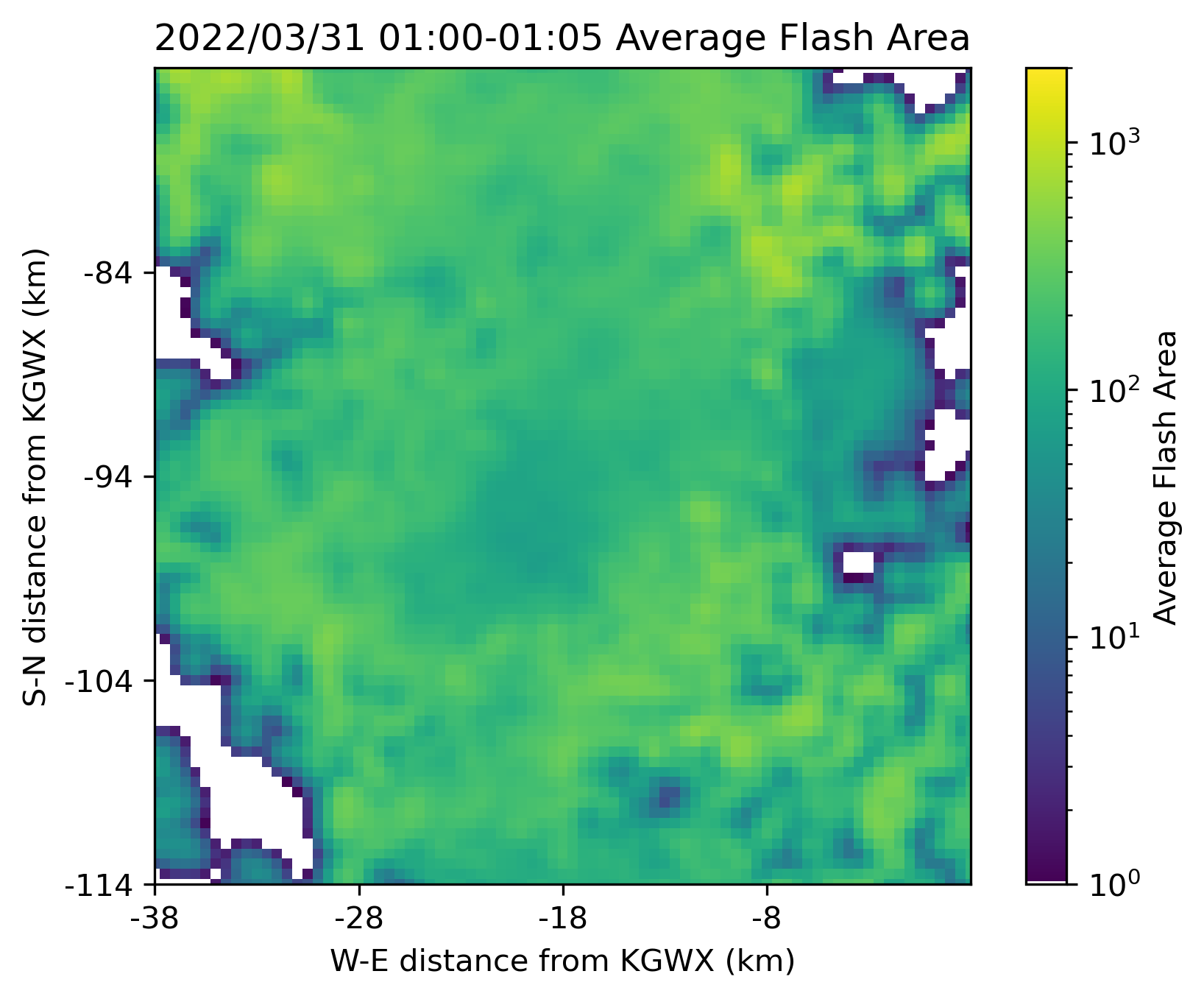 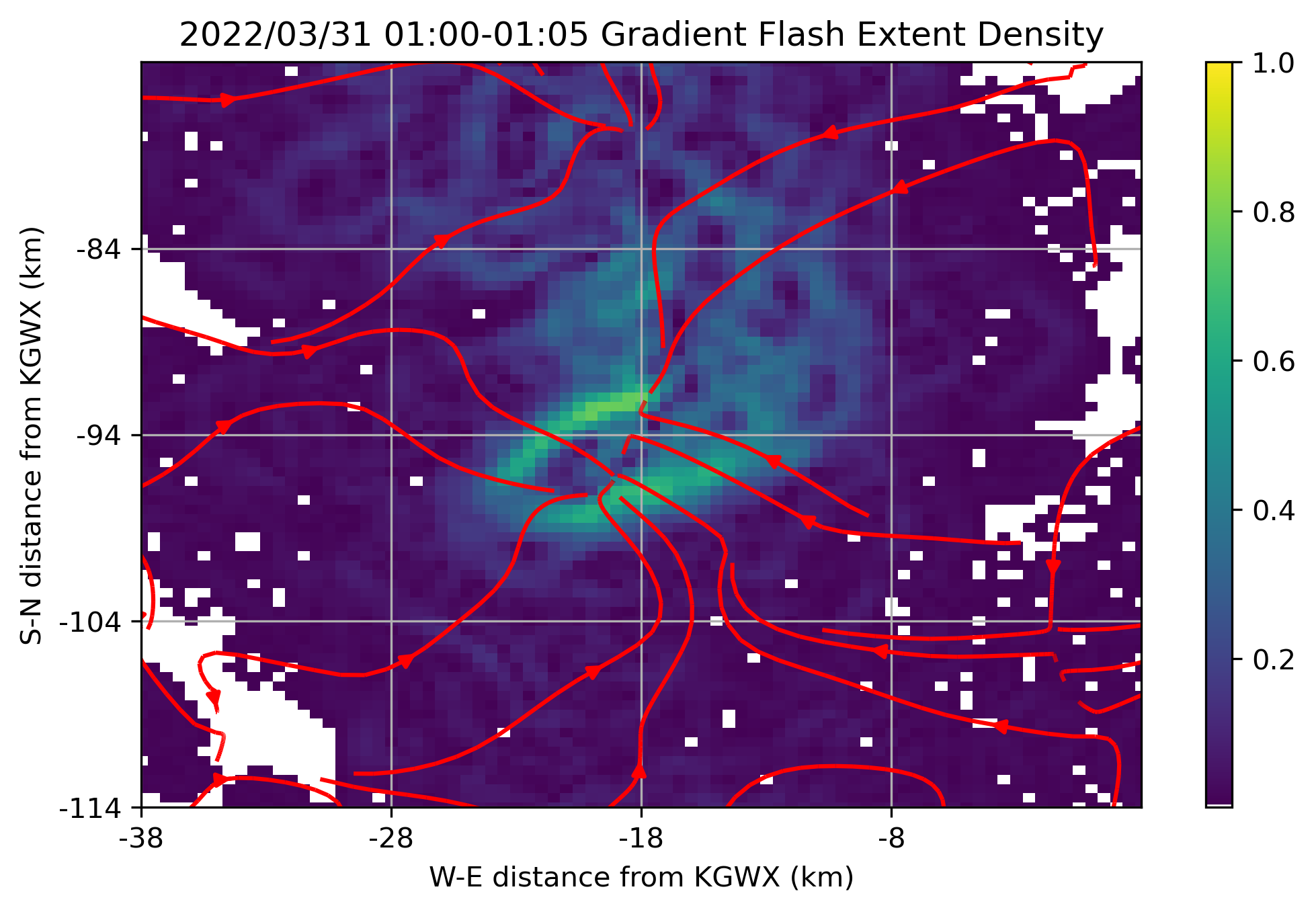 Methods
LMA level 3 products:

Gridded fields: flash extent density, average flash area, average flash energy, ...
Fields smoothed spatially
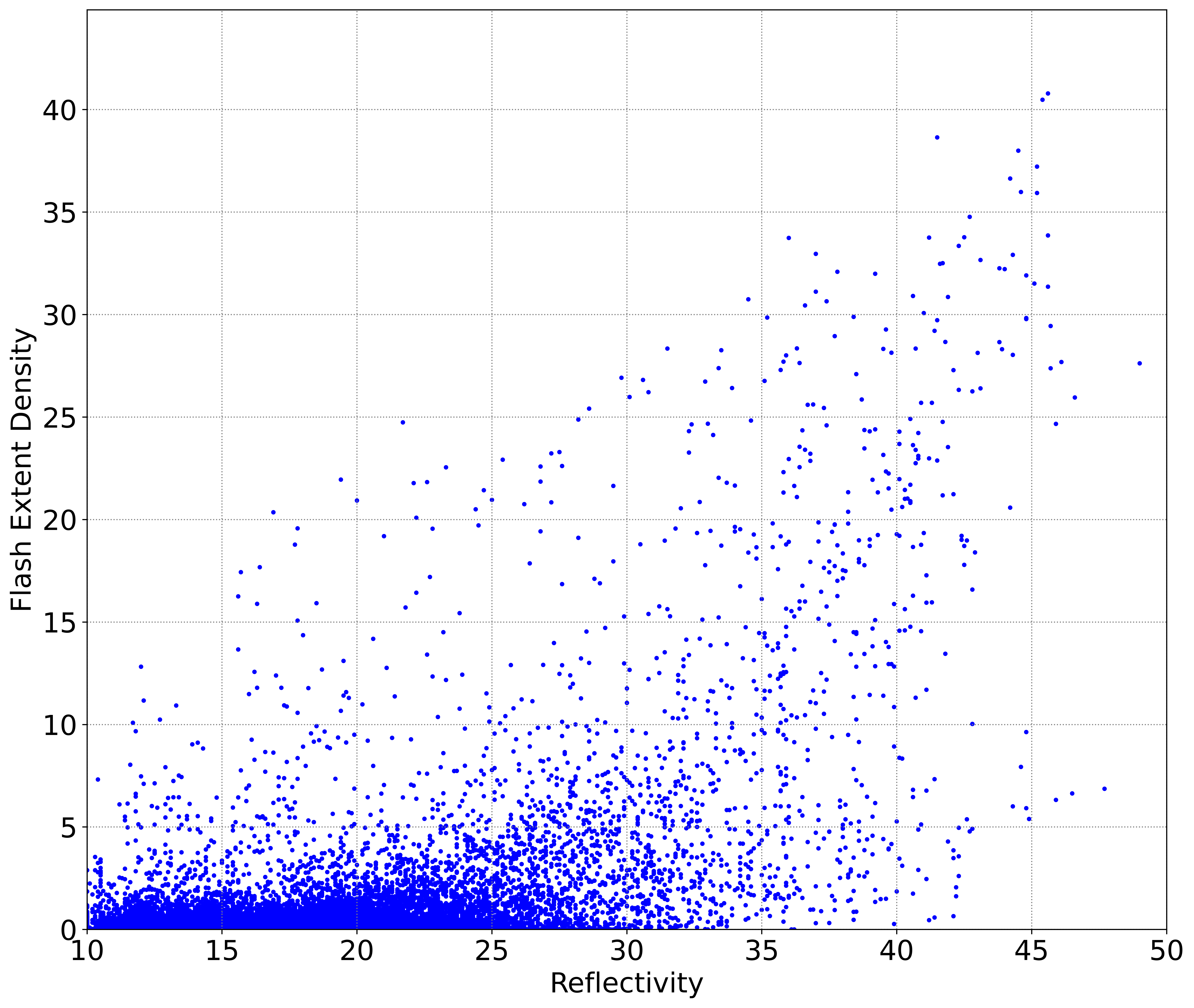 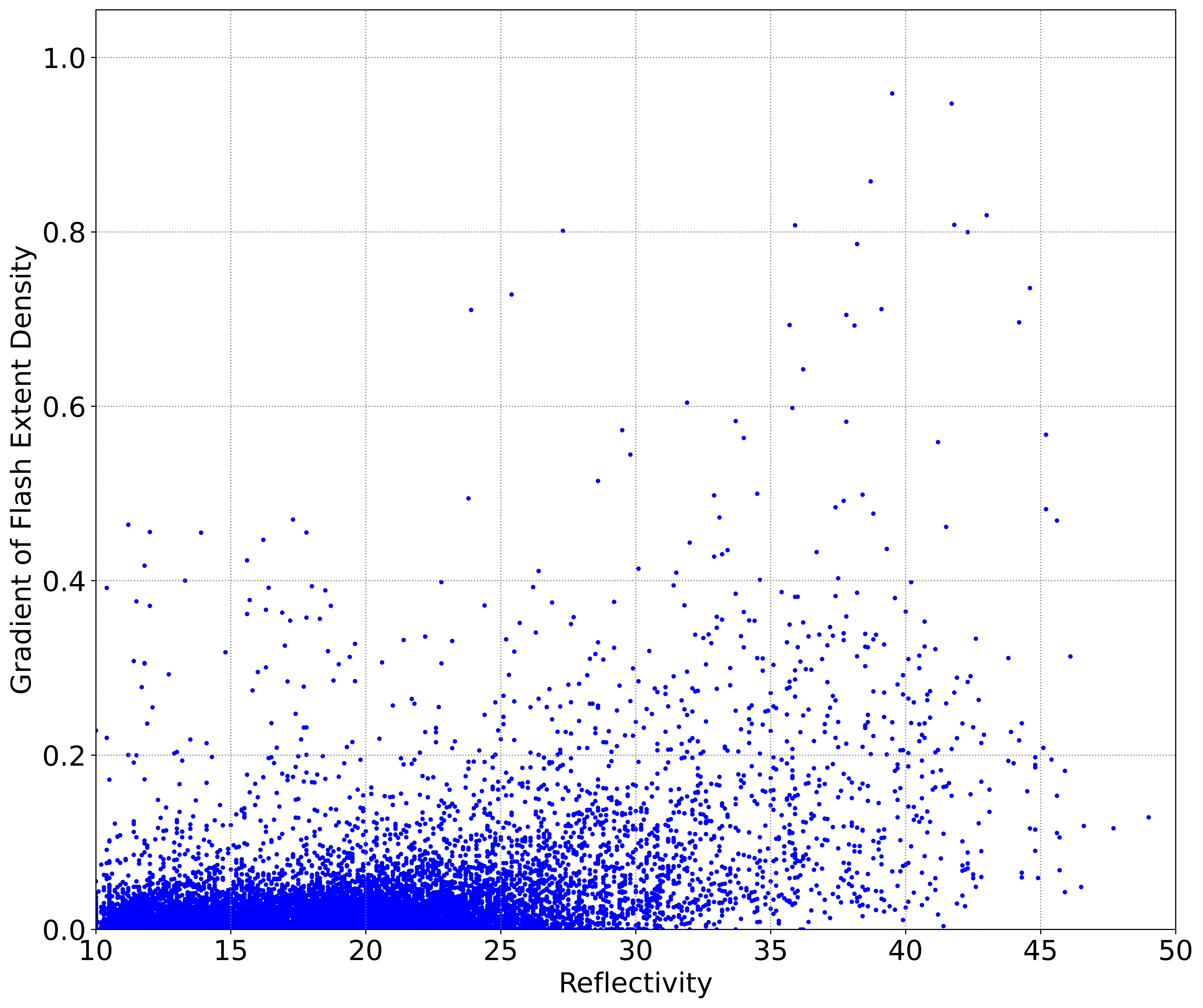 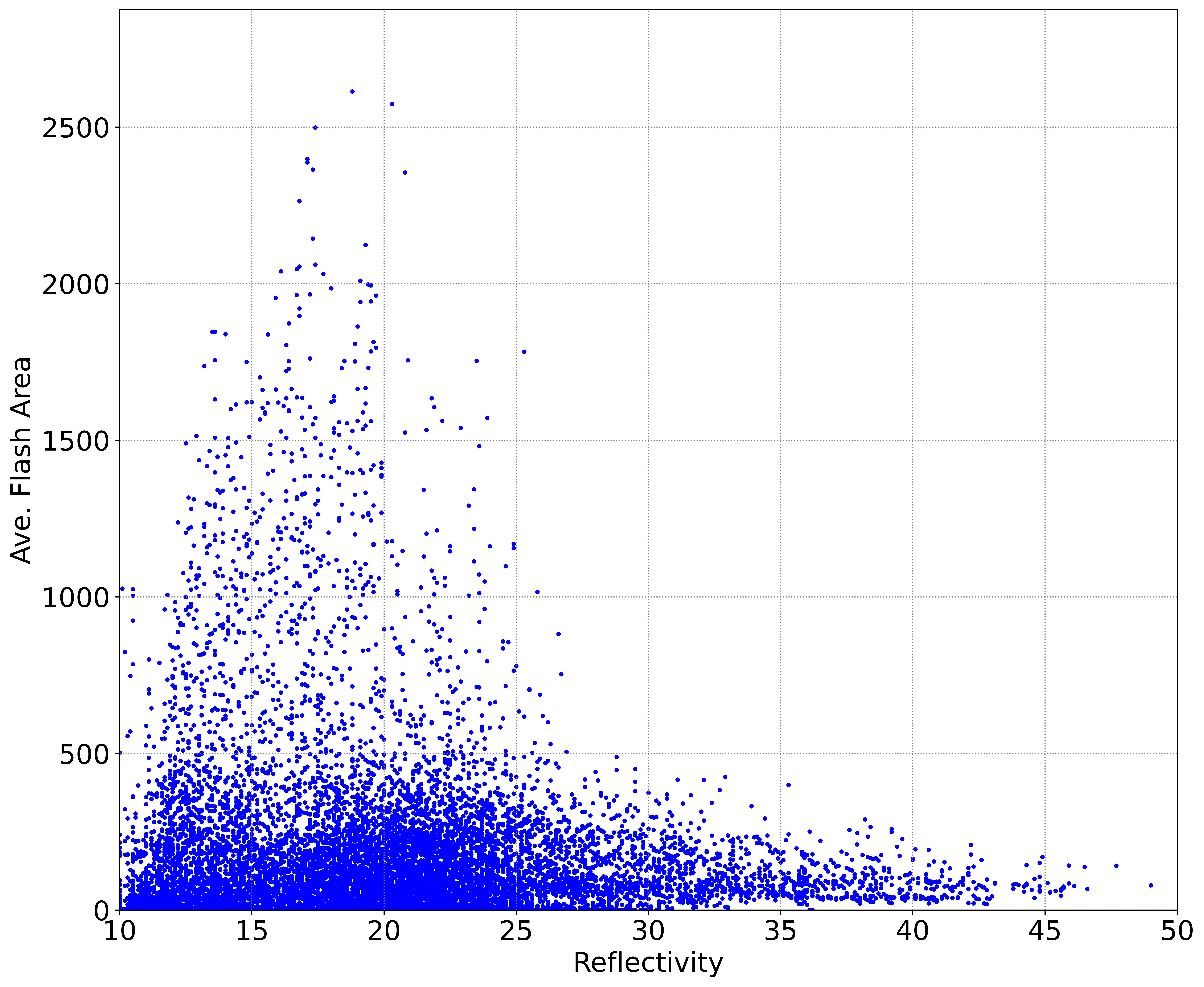 Spatial gradients of level 3 fields
IOP2: Radial velocity and reflectivity in the low-levels
Prairie Point tornado: 0106-0120 UTC
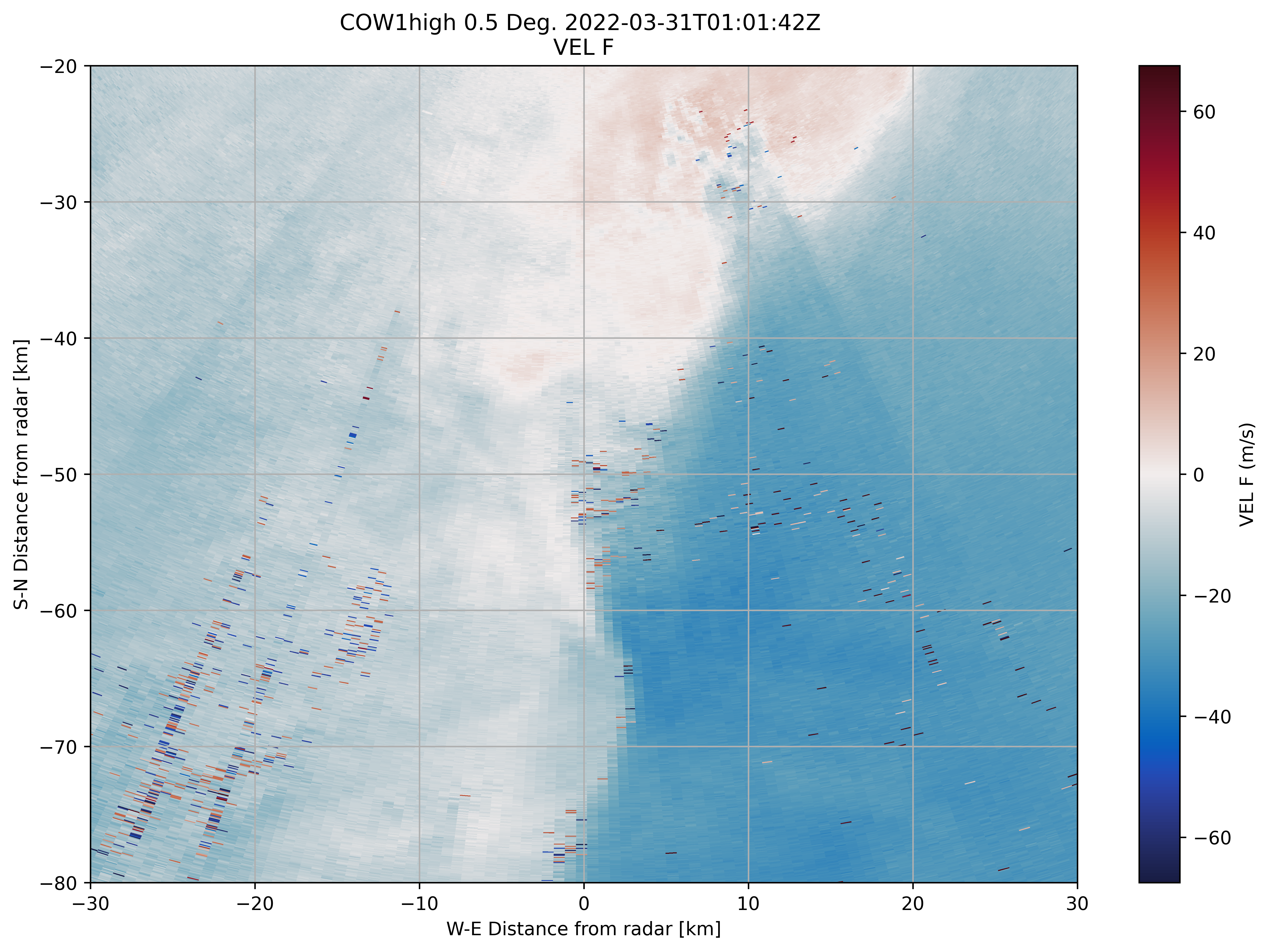 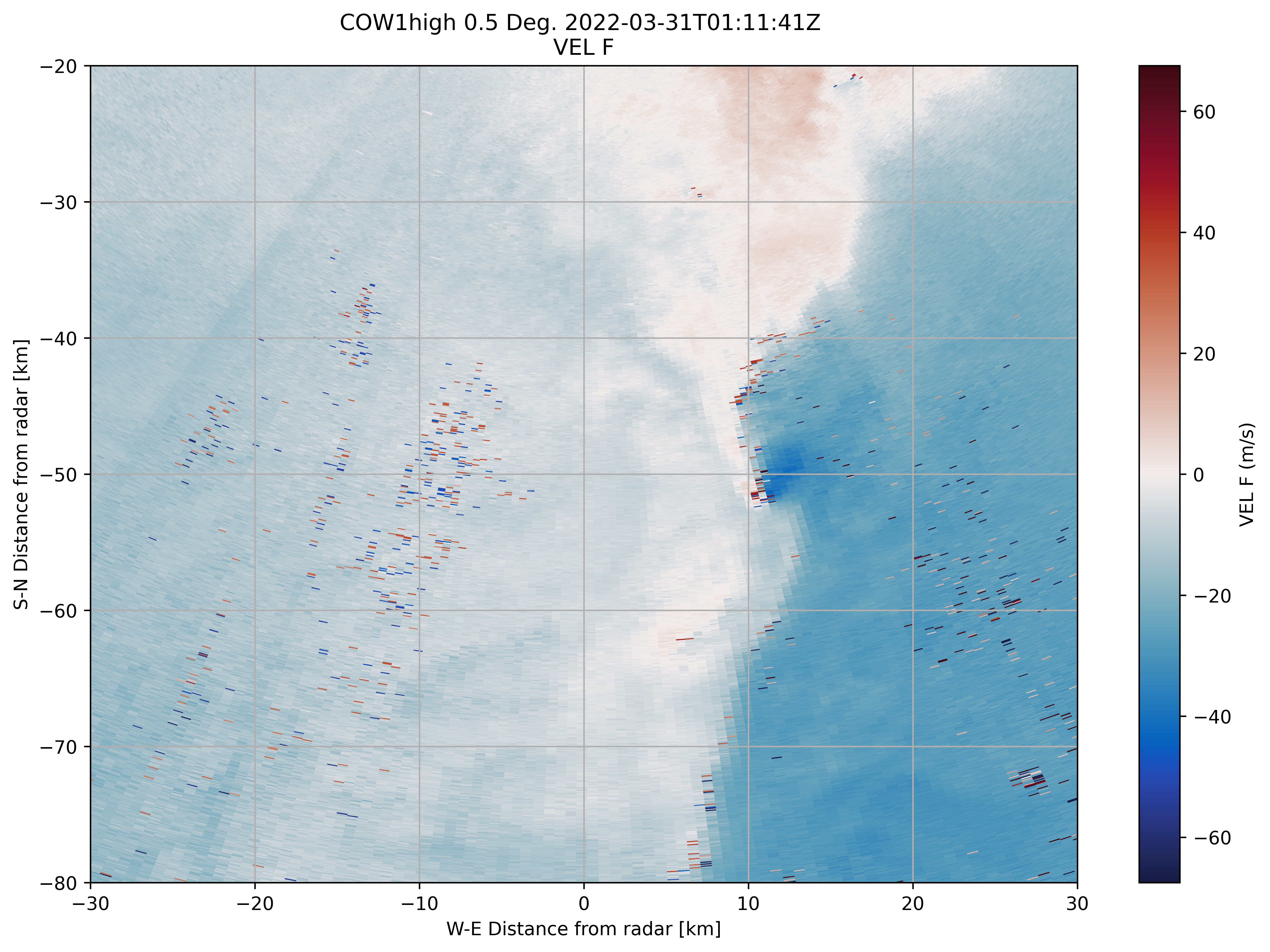 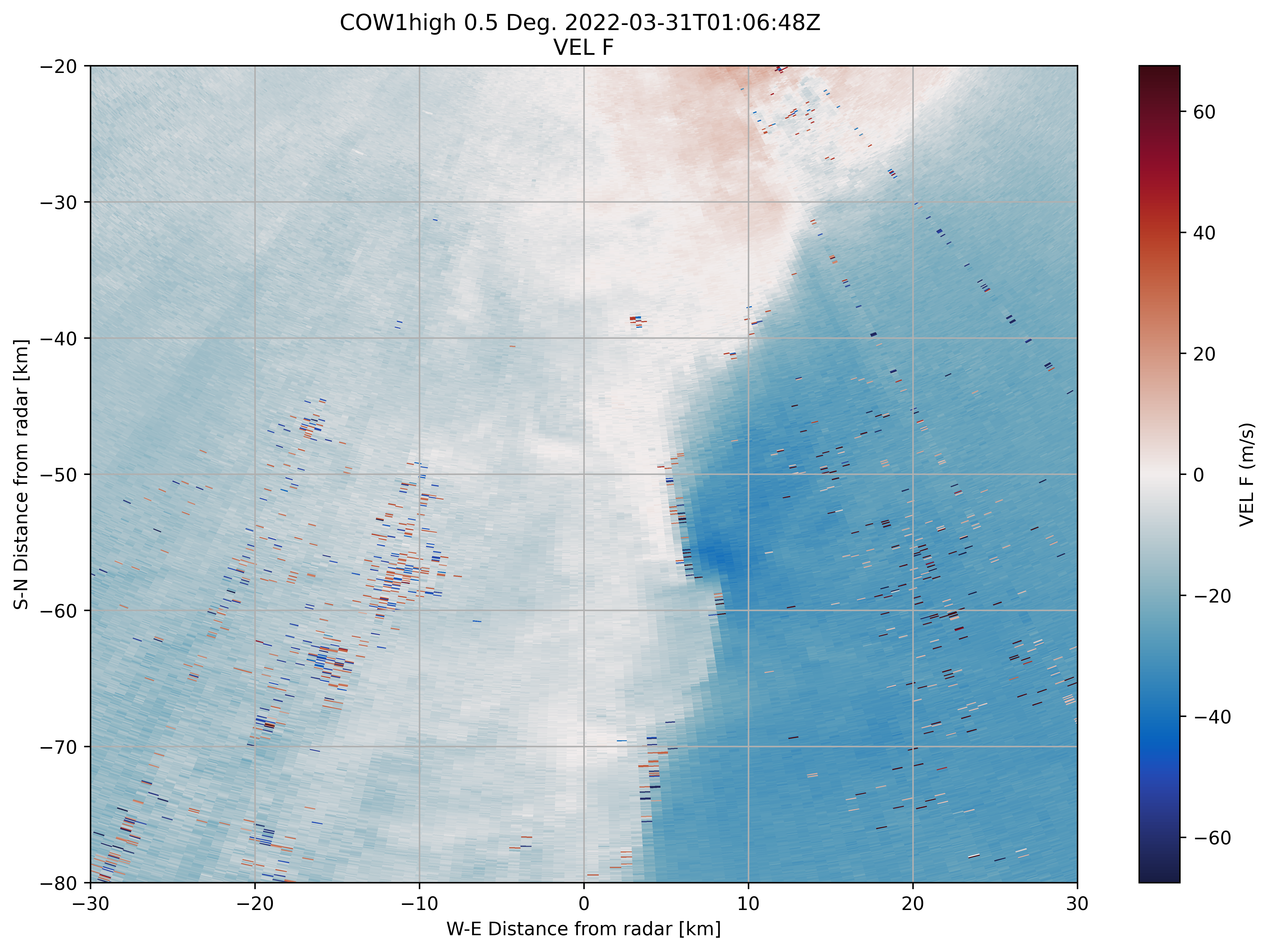 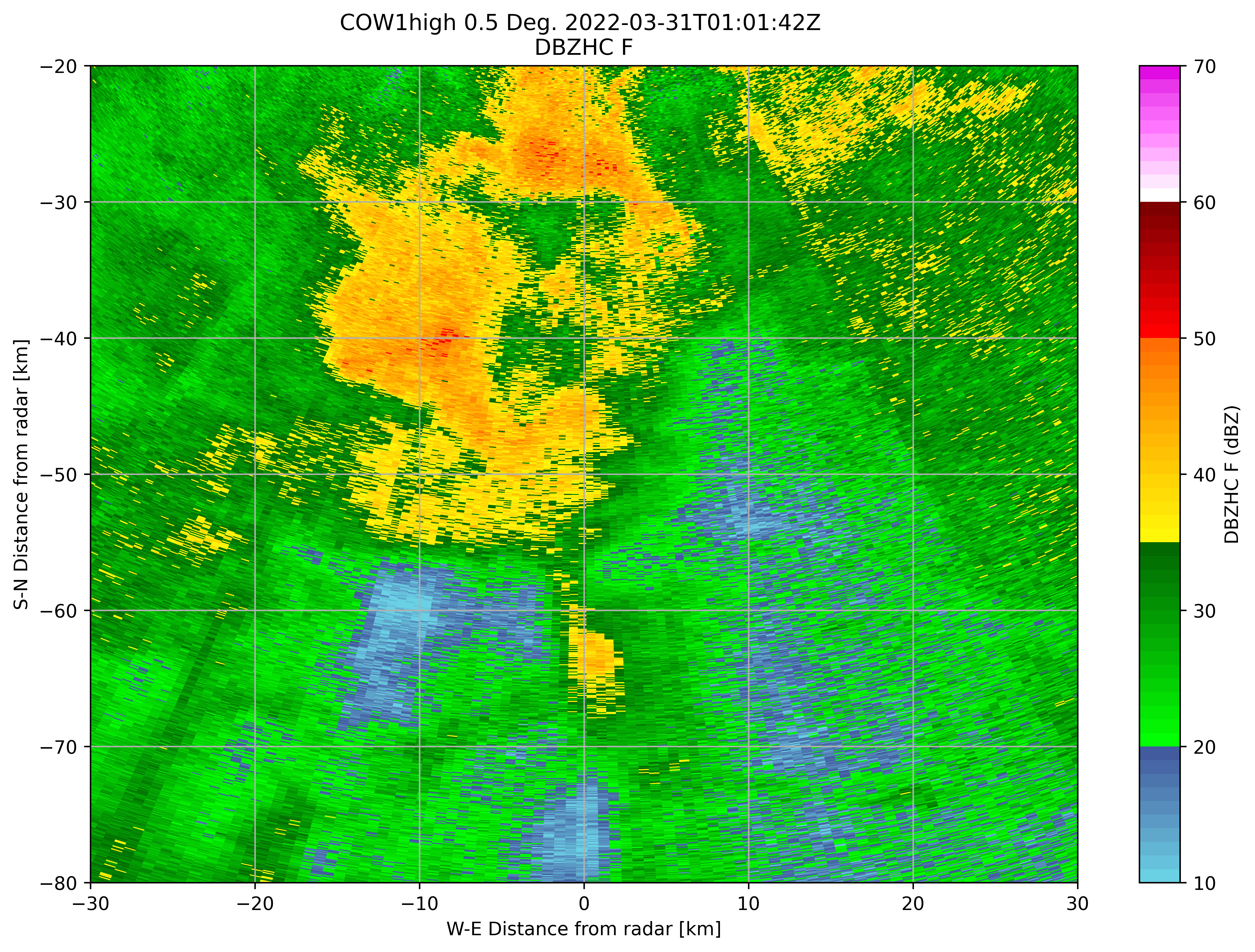 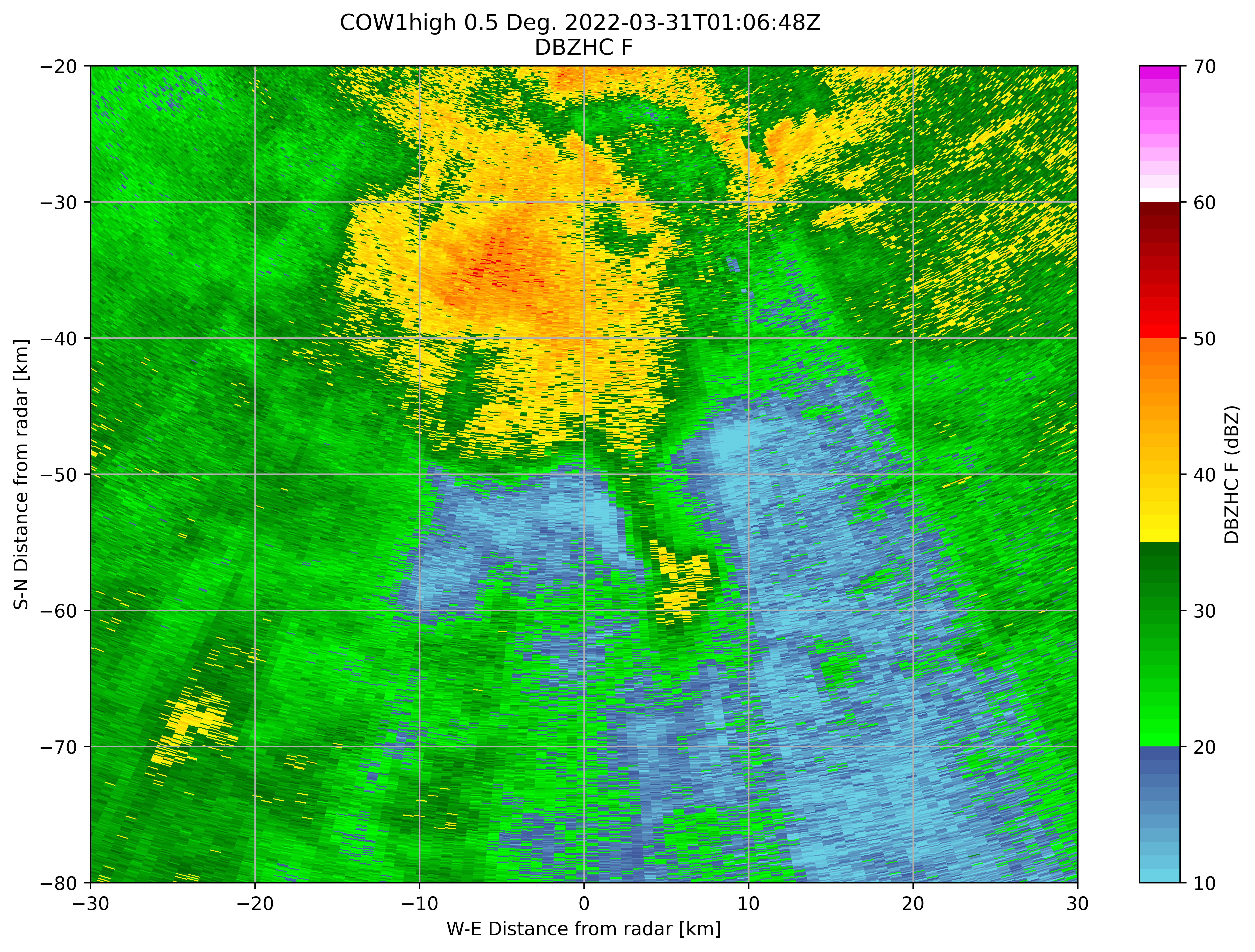 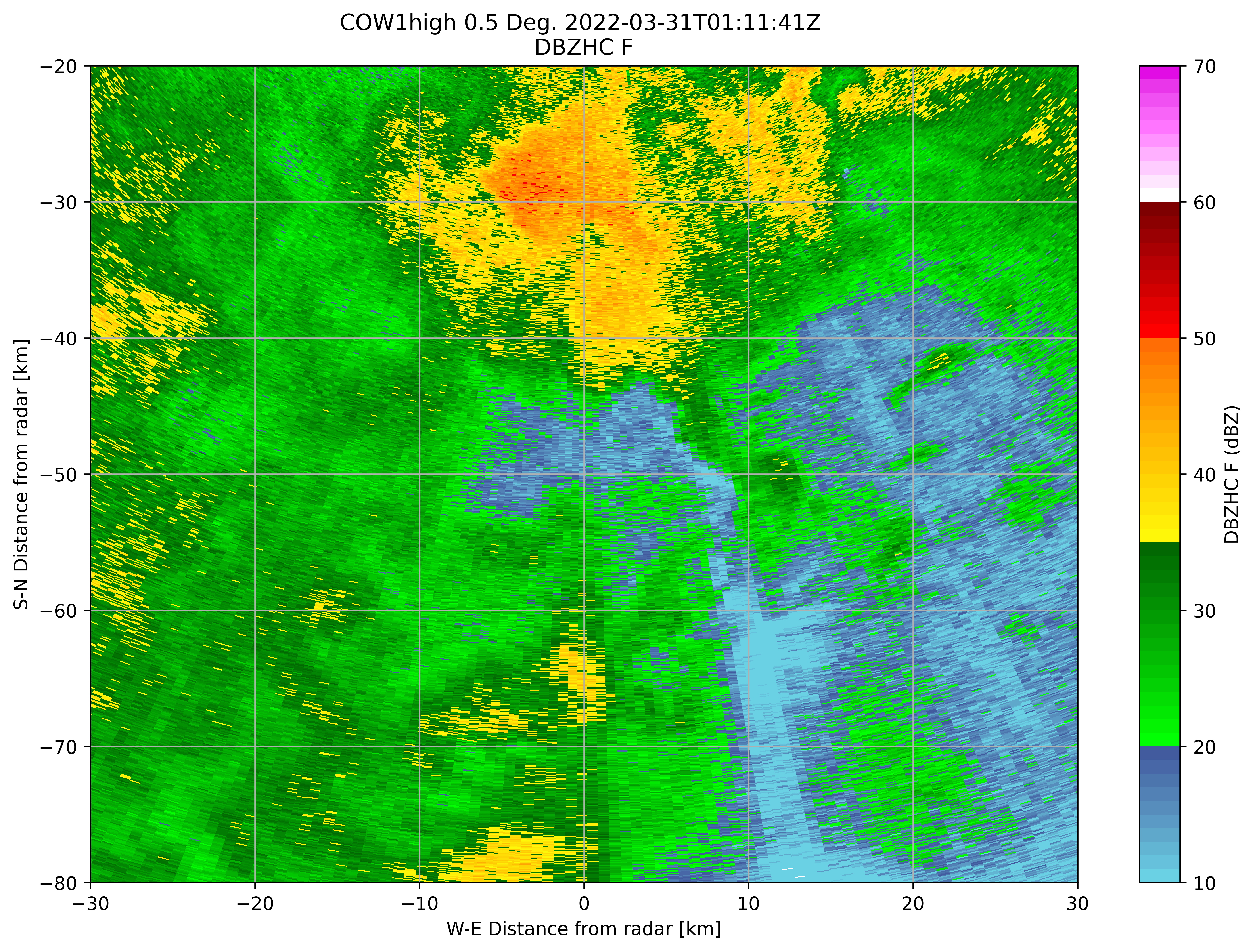 Mixed-phase layer cell was tracked for calculation of spatiotemporal variations (advection correction): 
Mesovortex location used as the center of a 40x40 km area
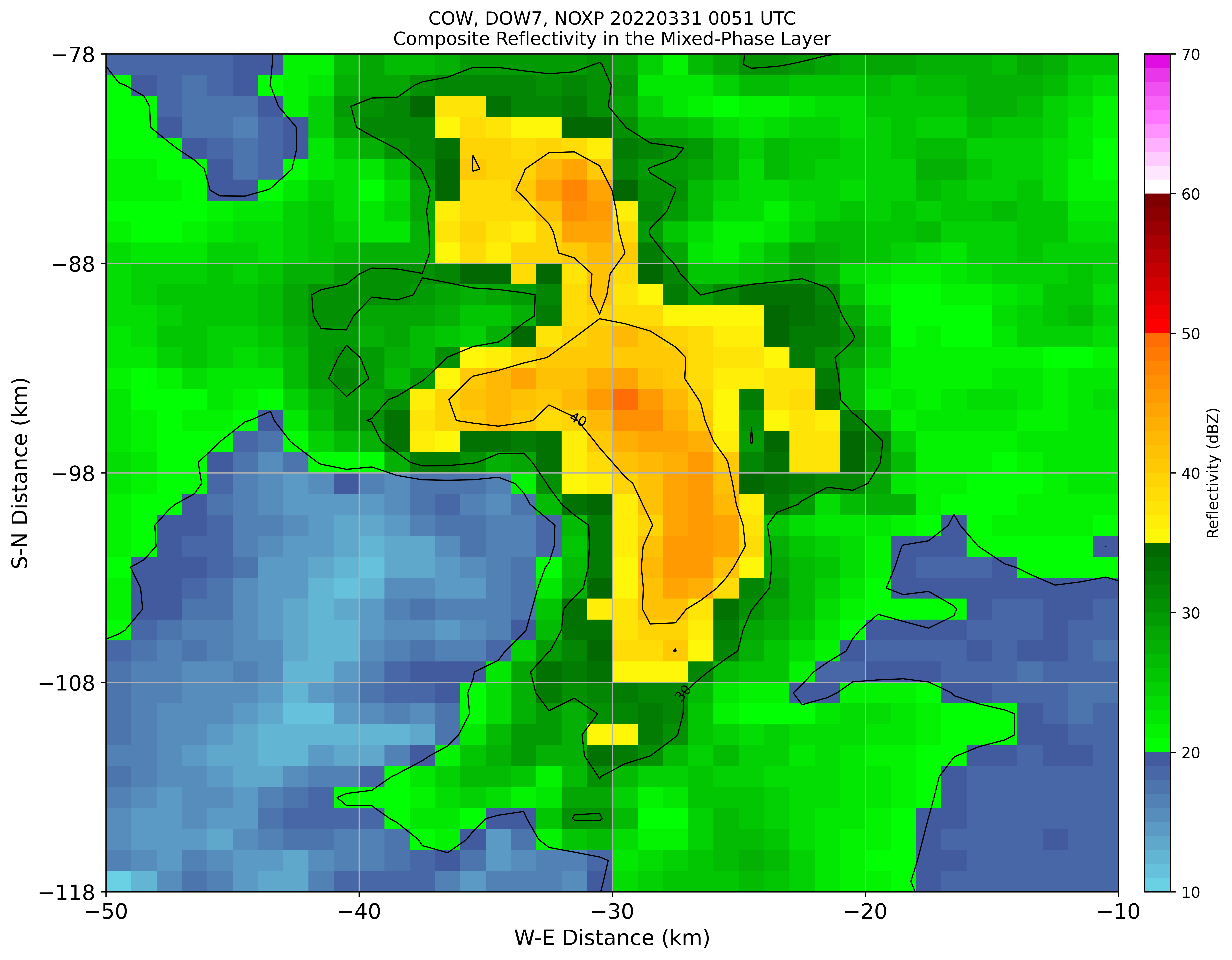 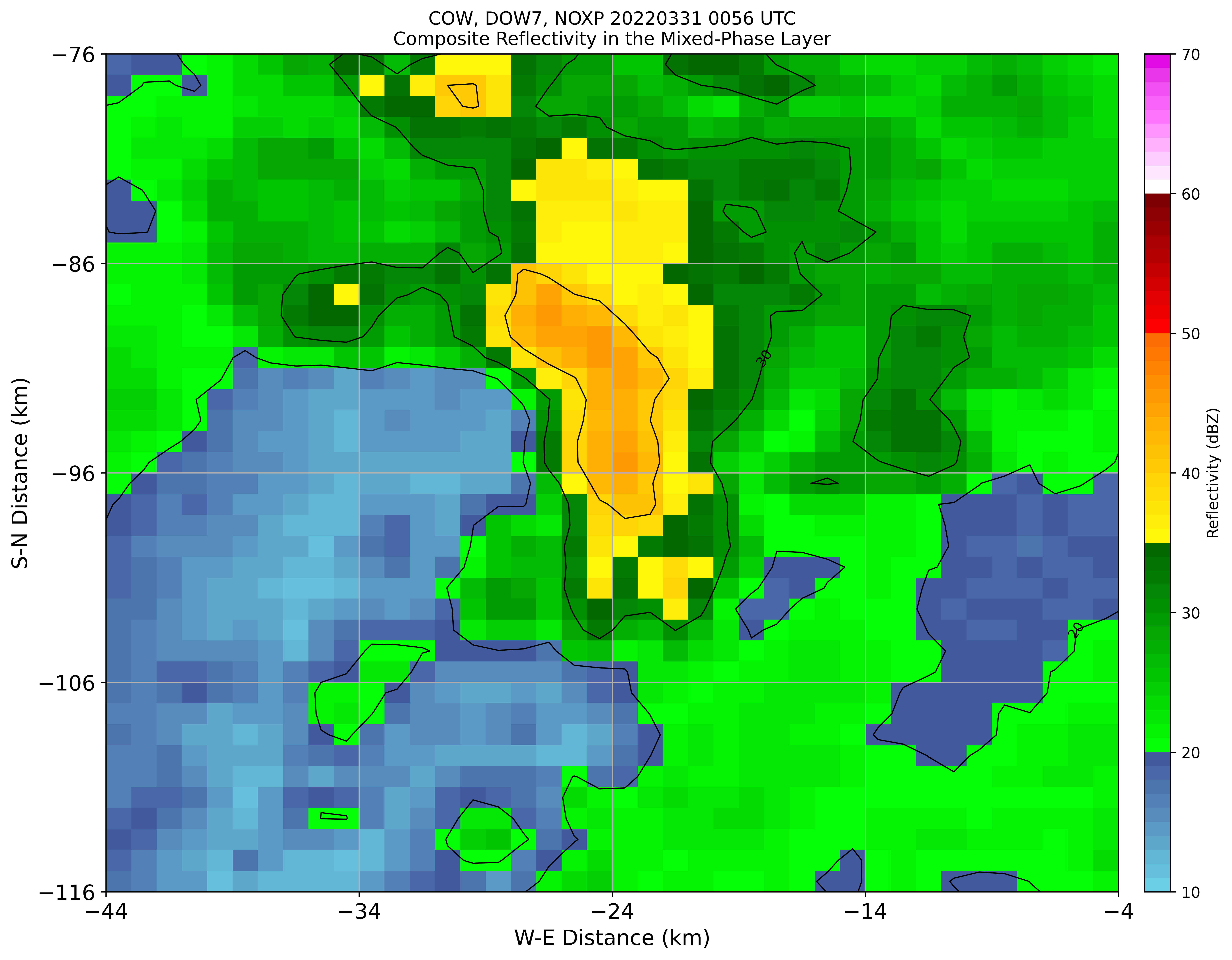 MV-related Flash Extent Density
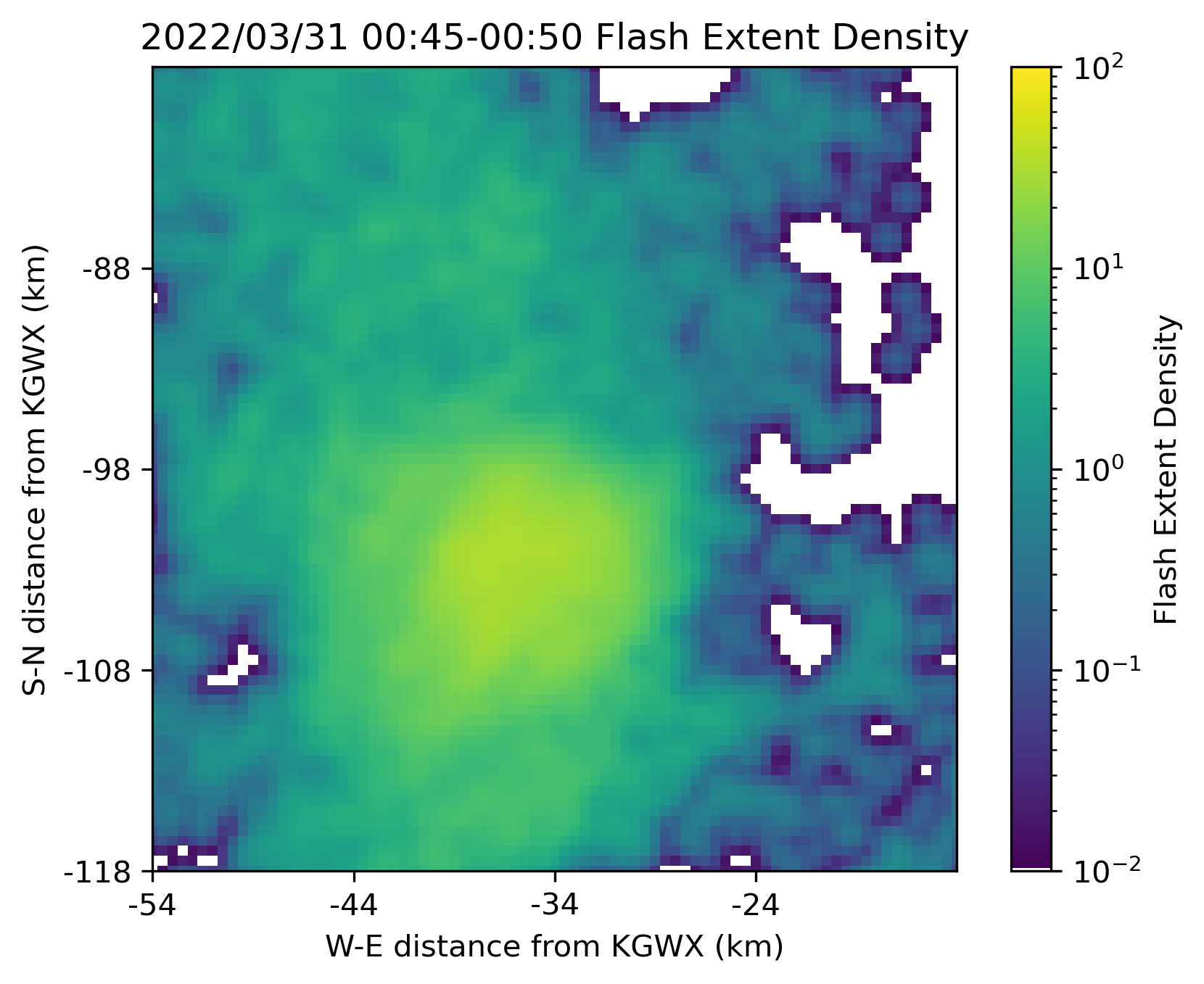 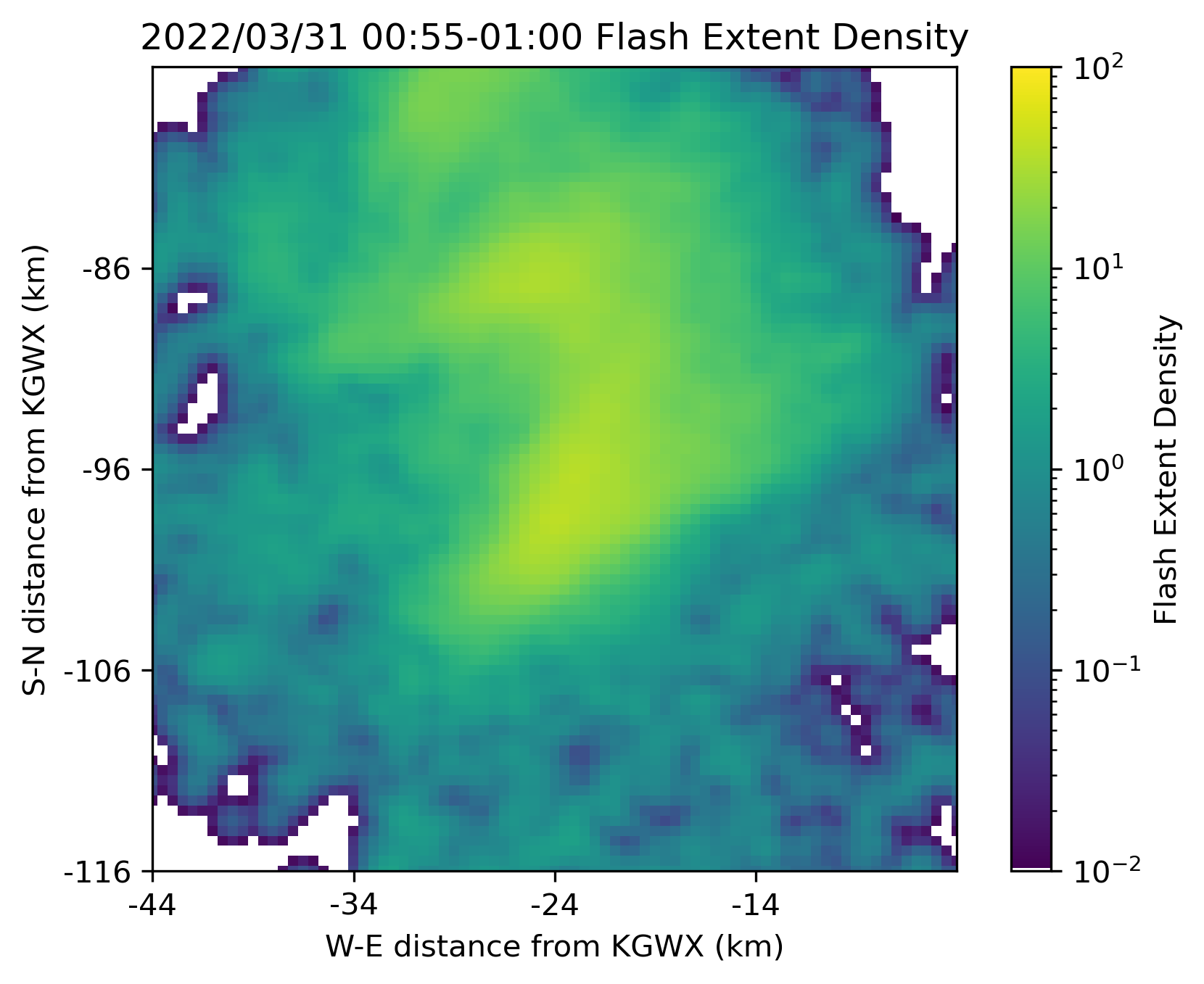 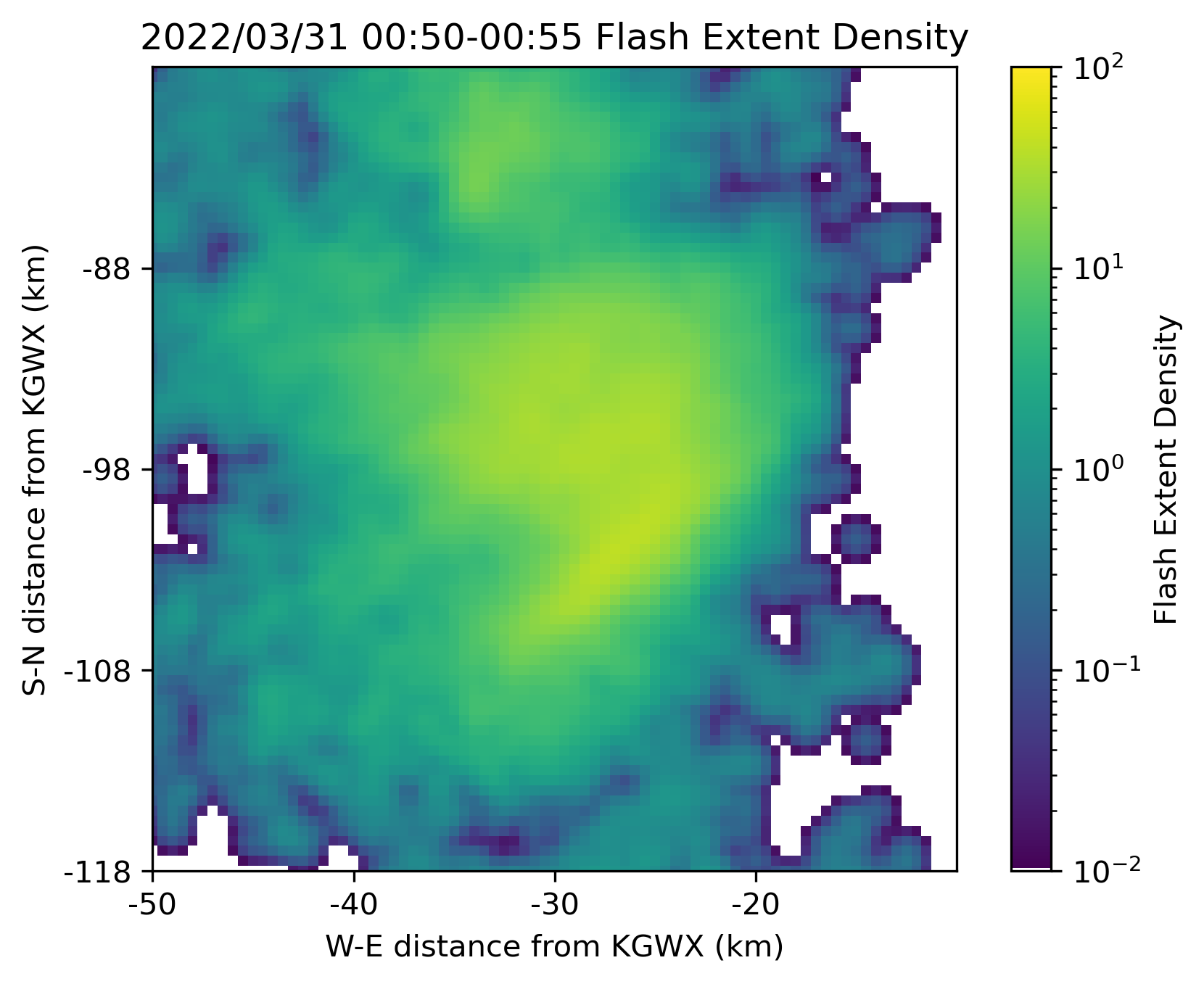 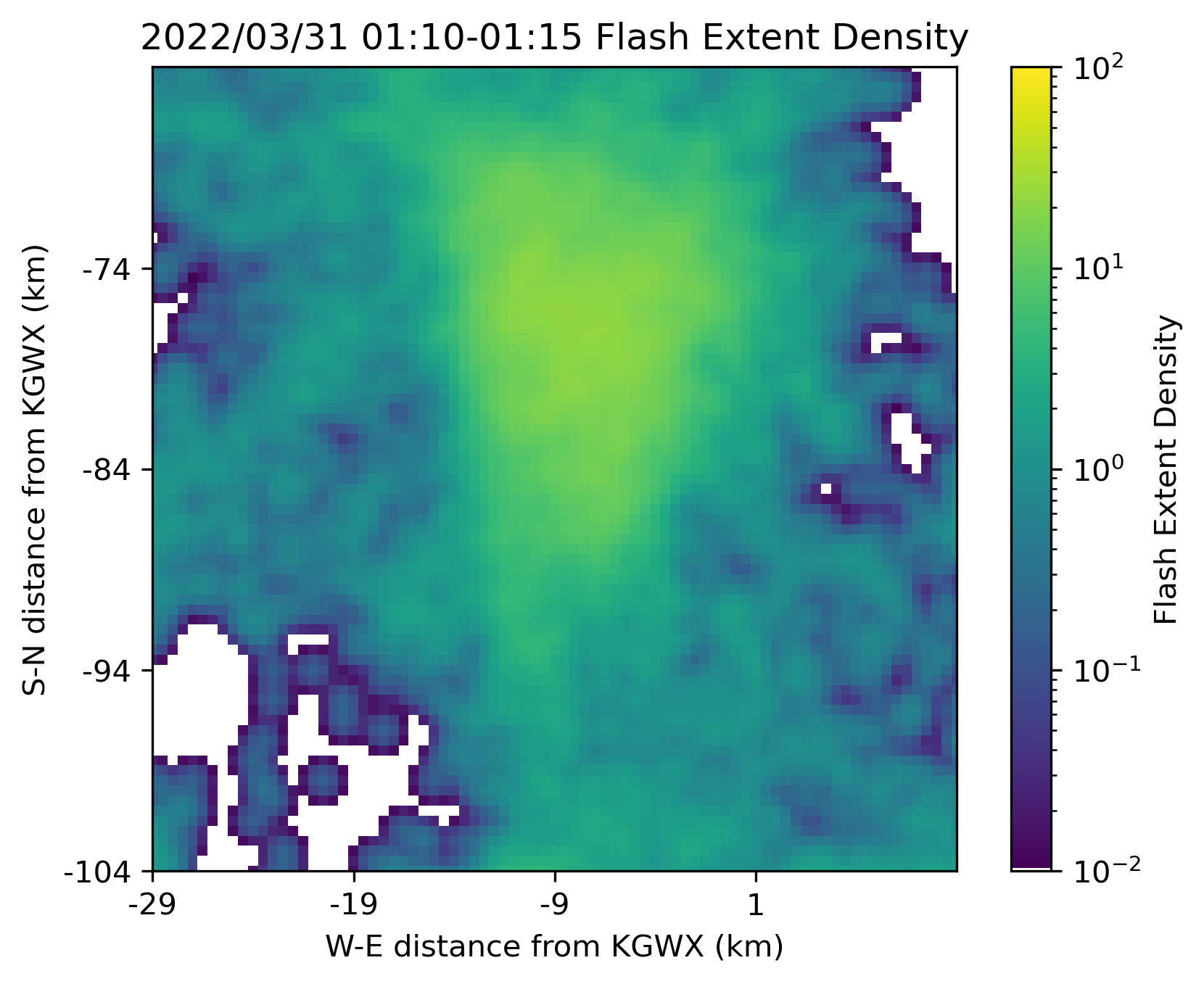 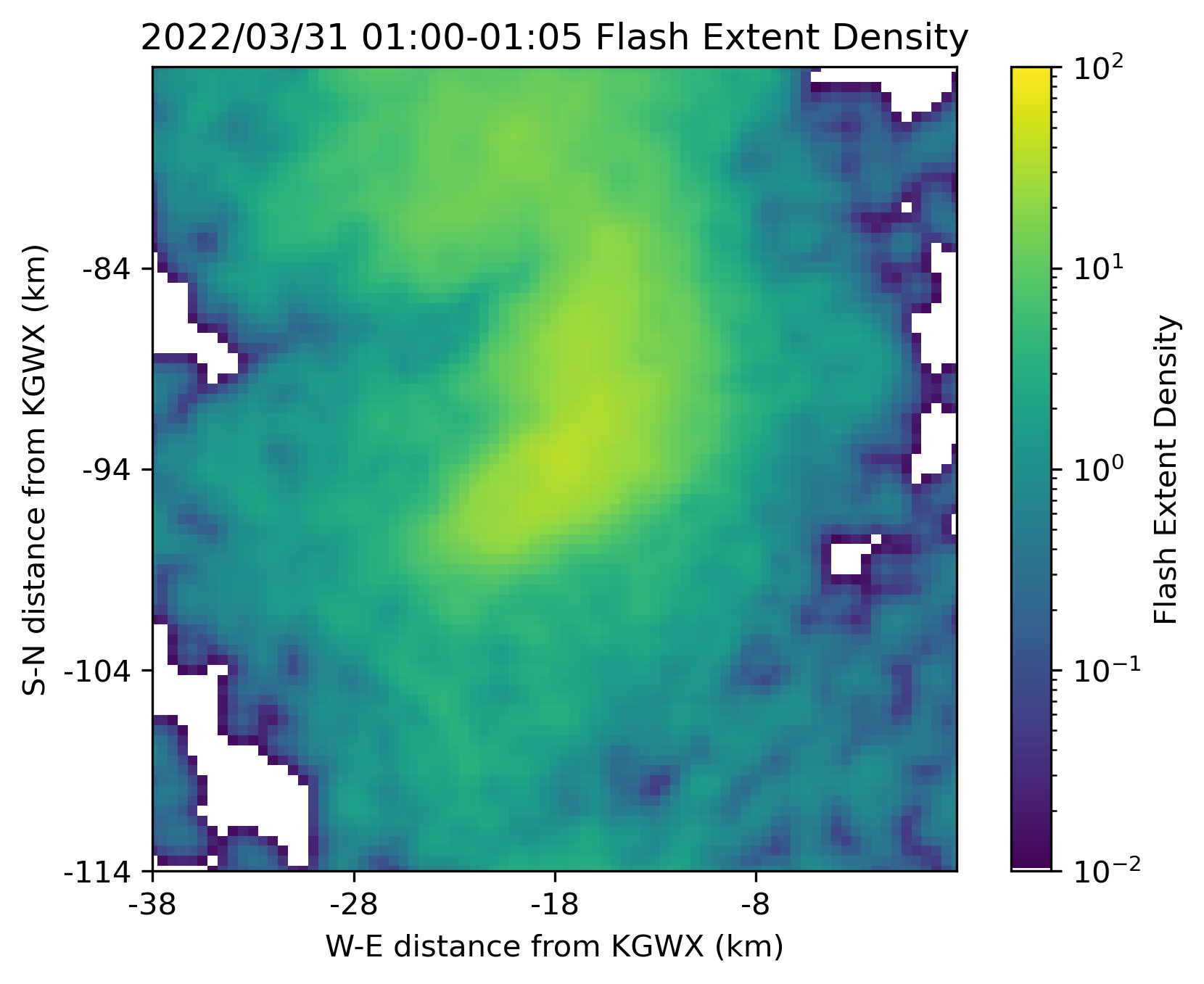 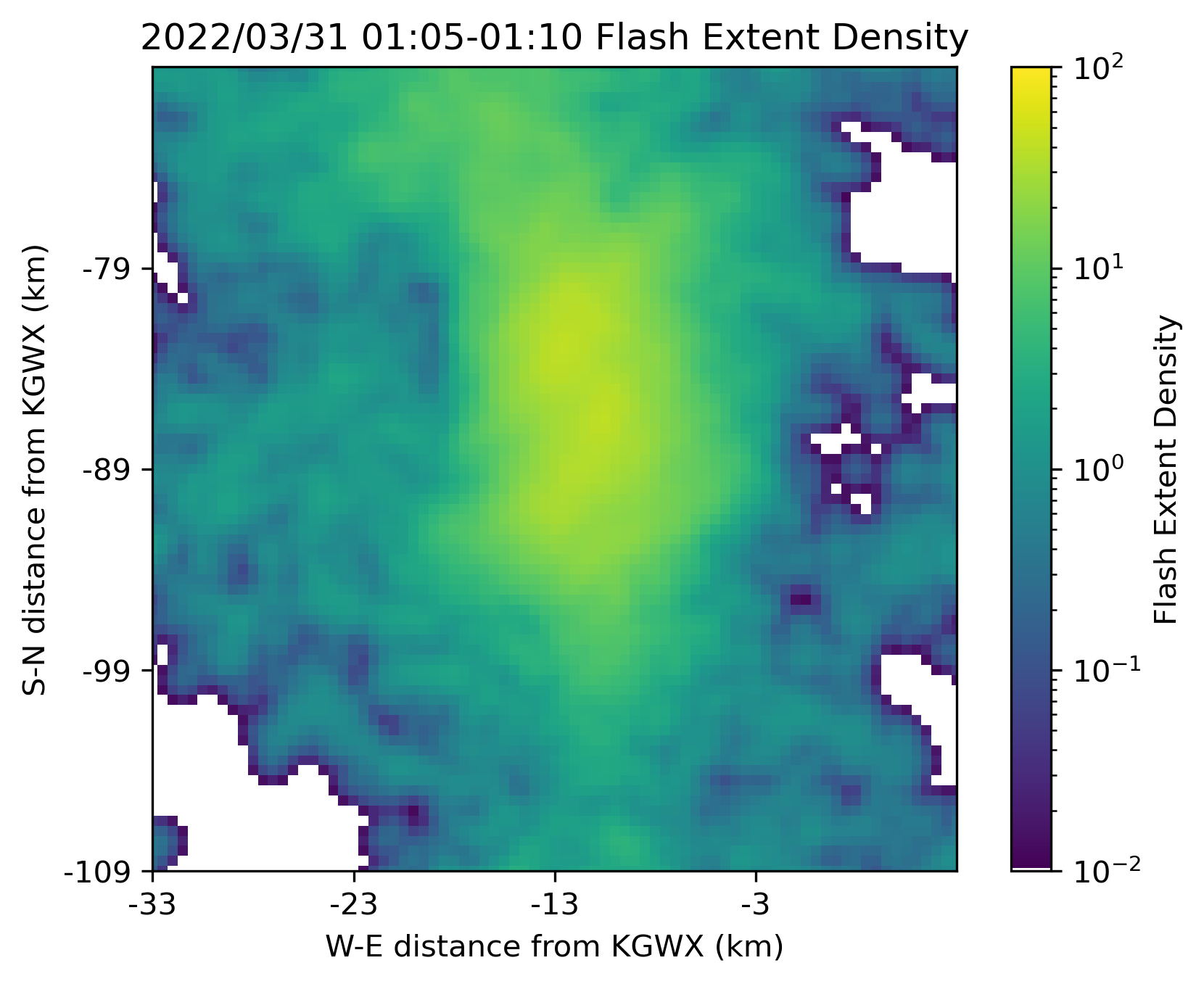 Flash Extent Density: time difference
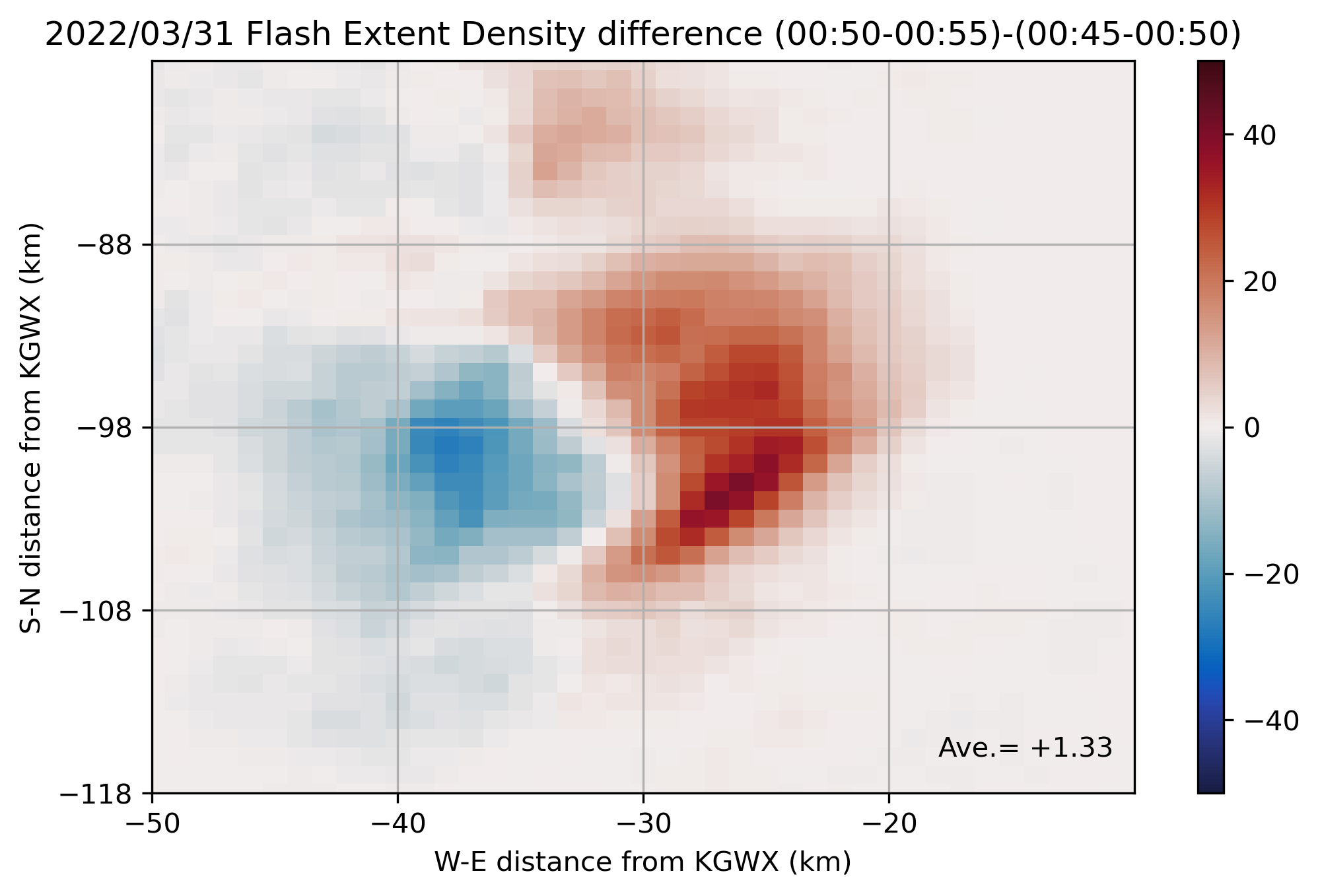 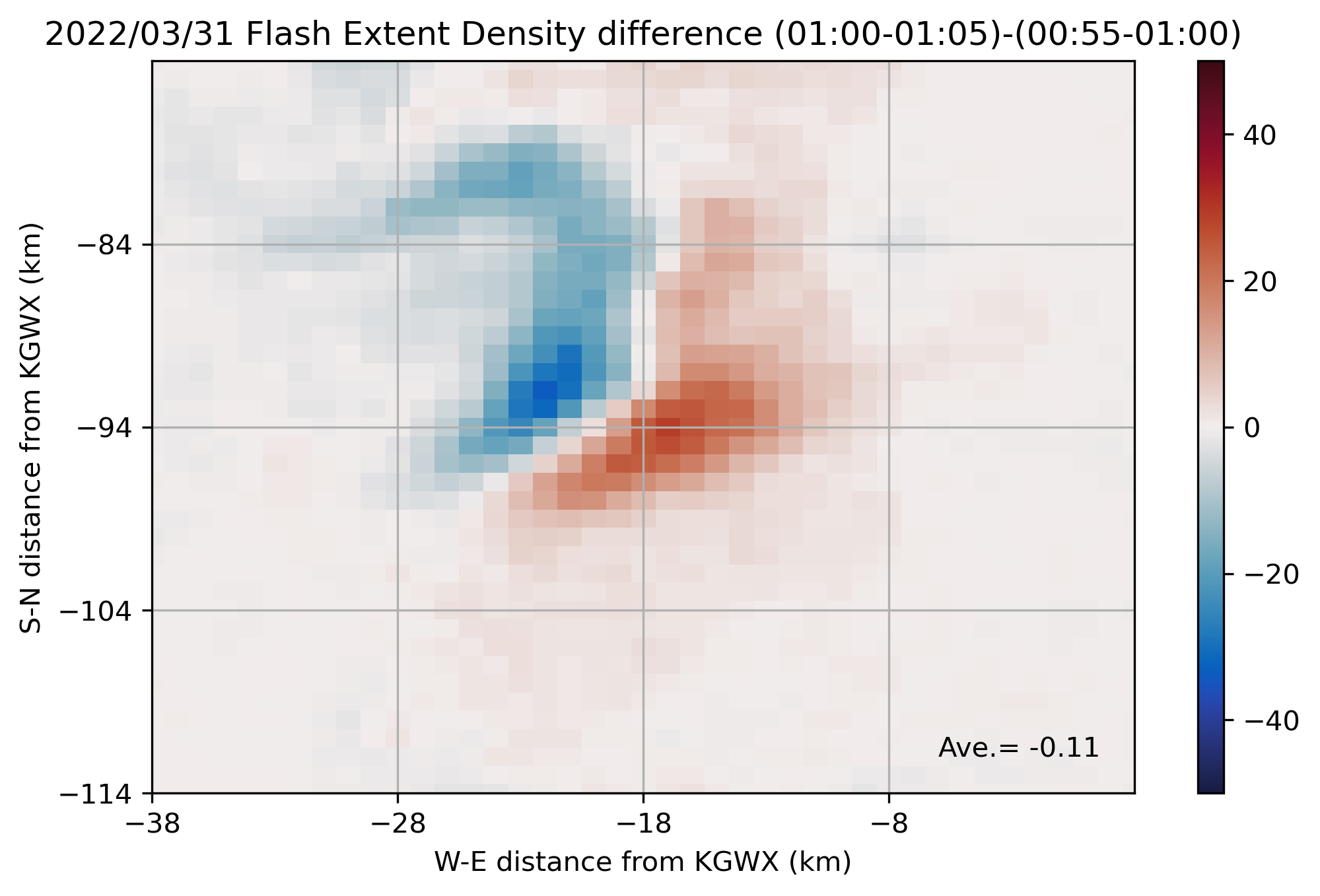 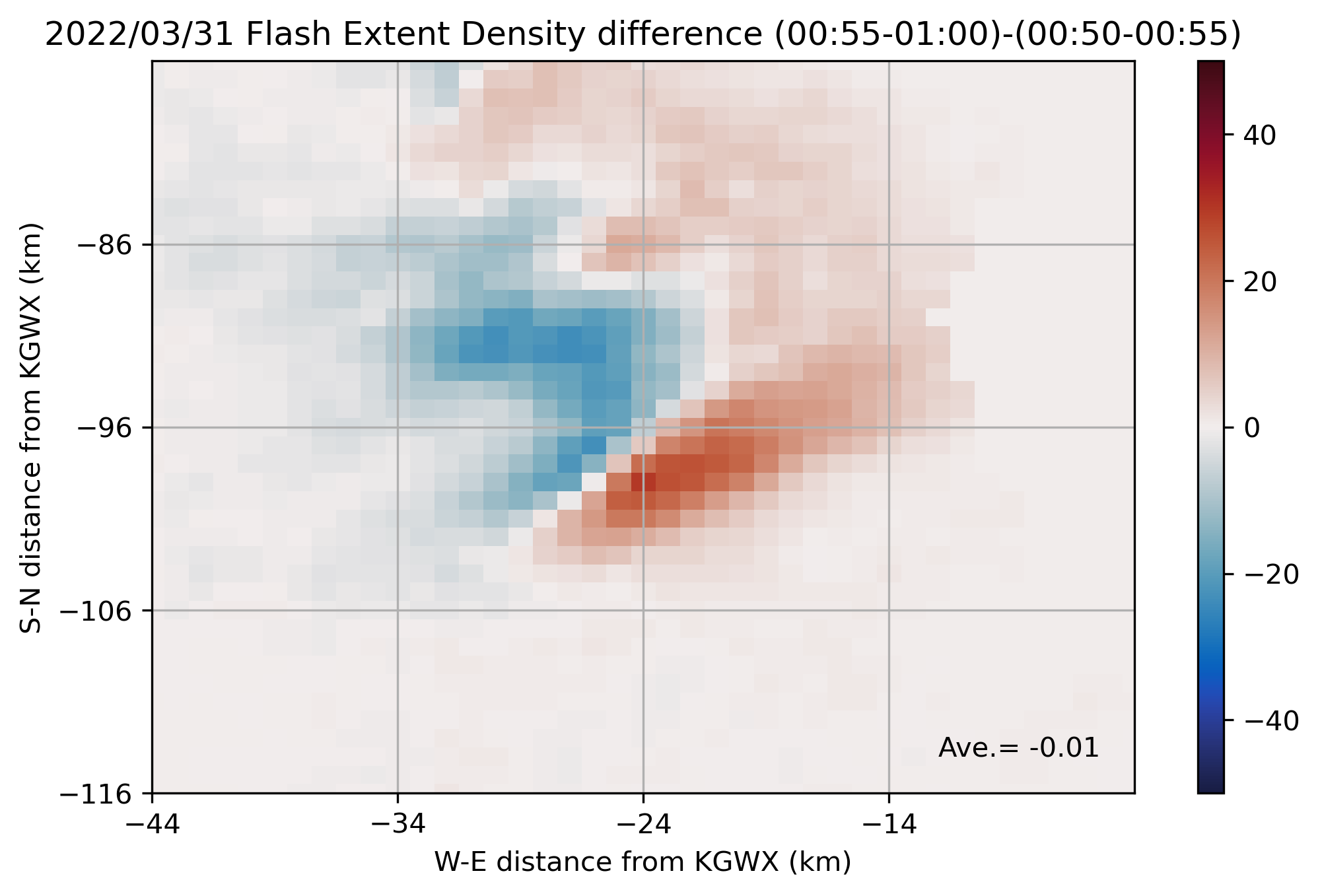 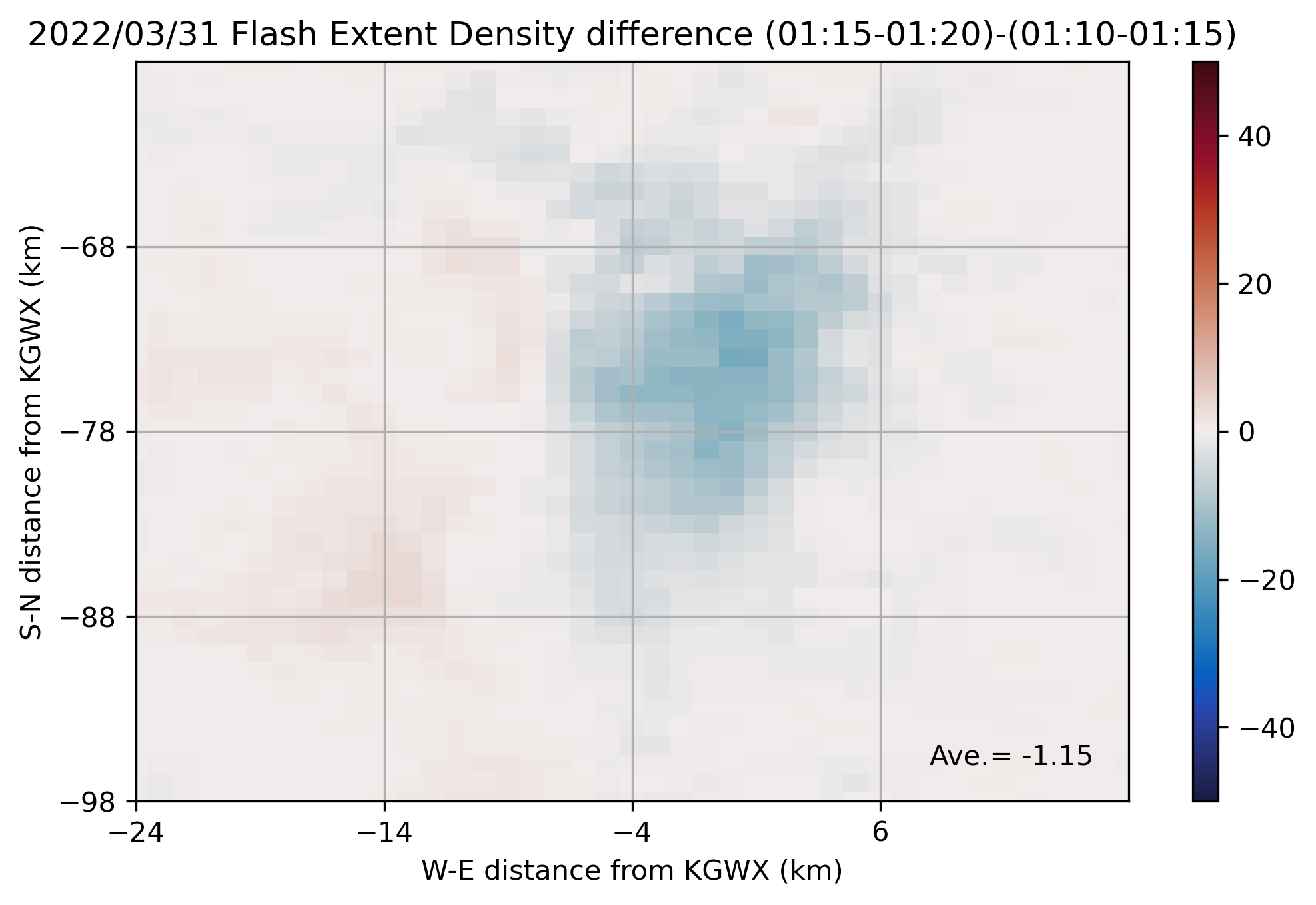 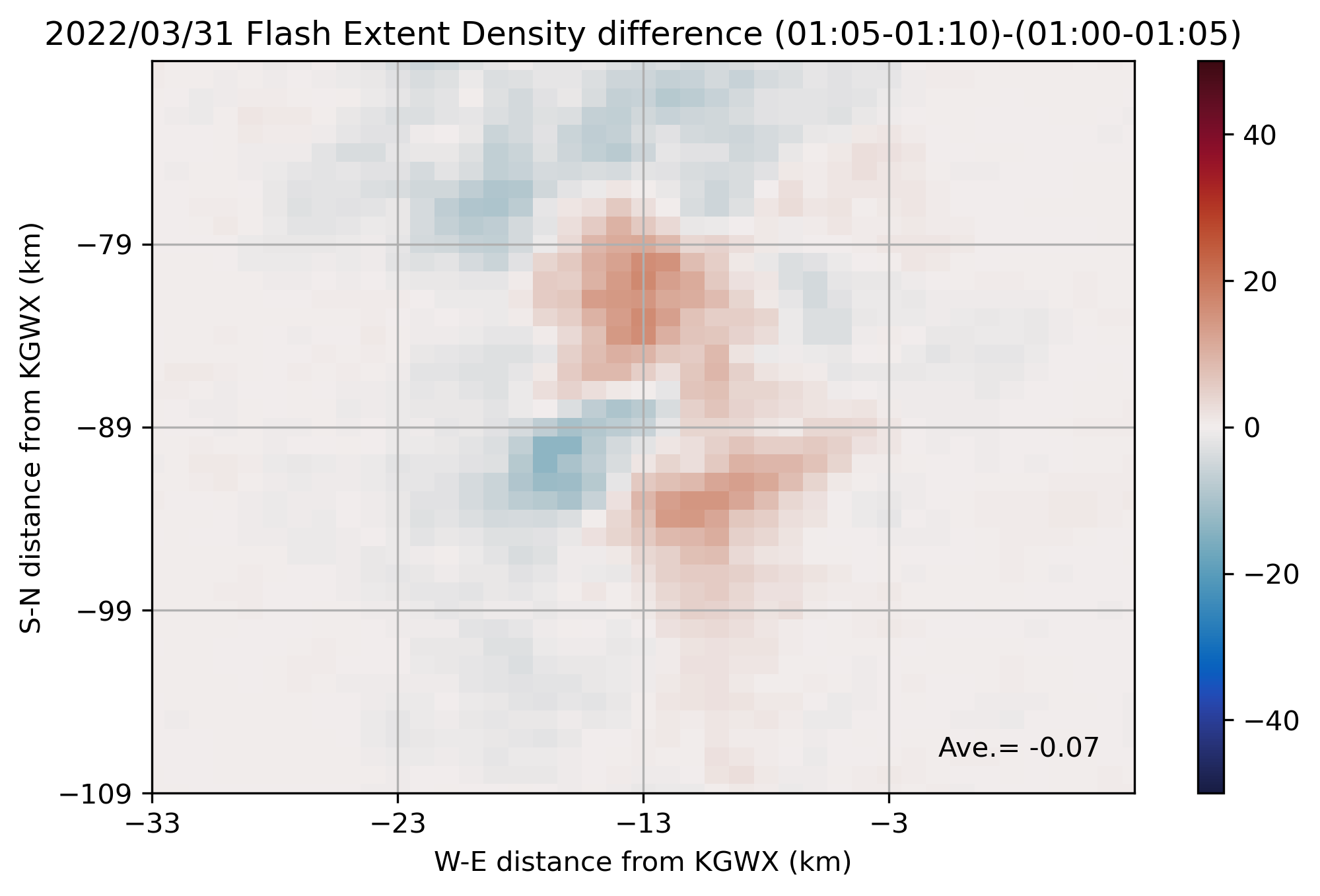 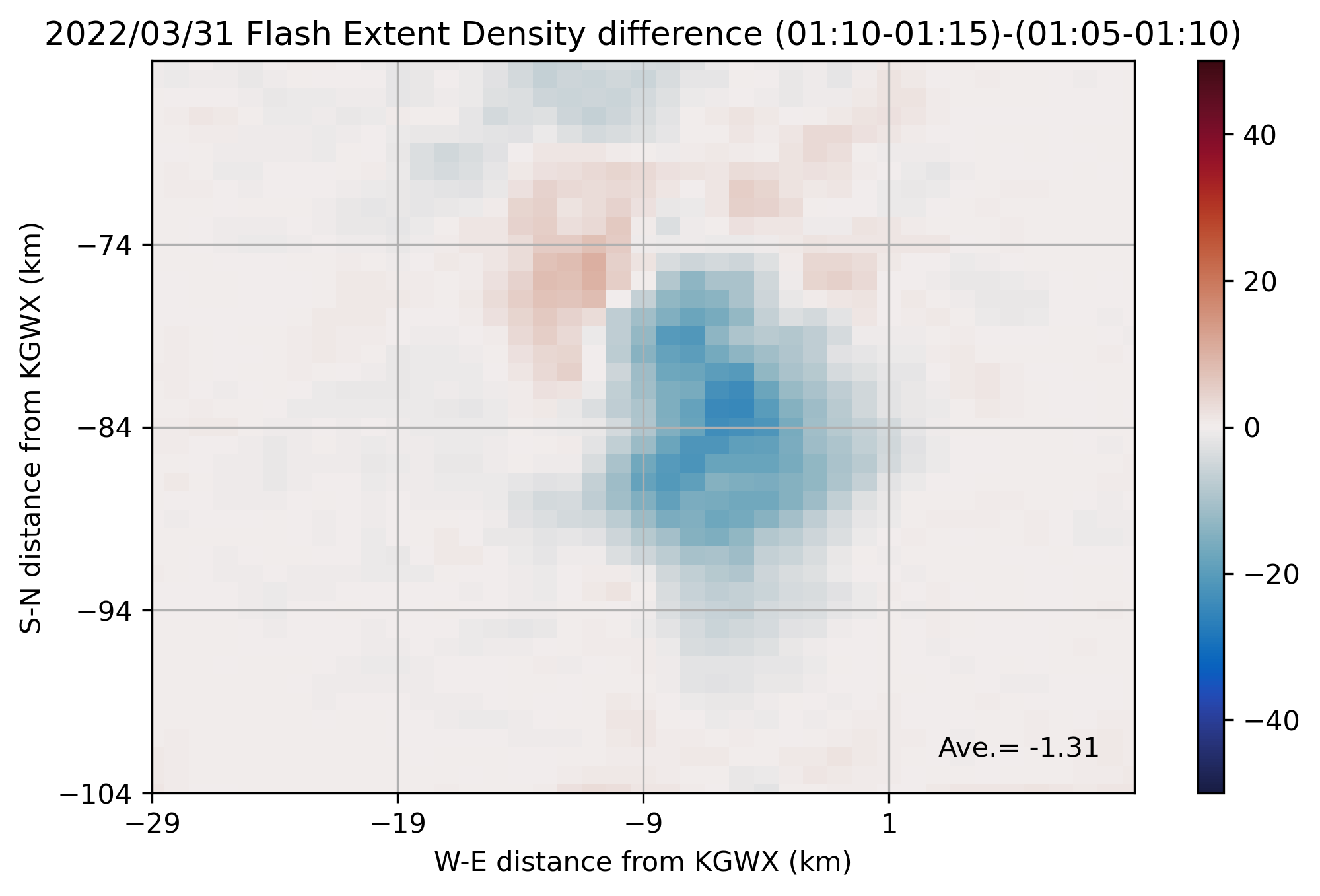 Spatial gradient of FED, direction of gradient (red streamlines), reflectivity (contours)
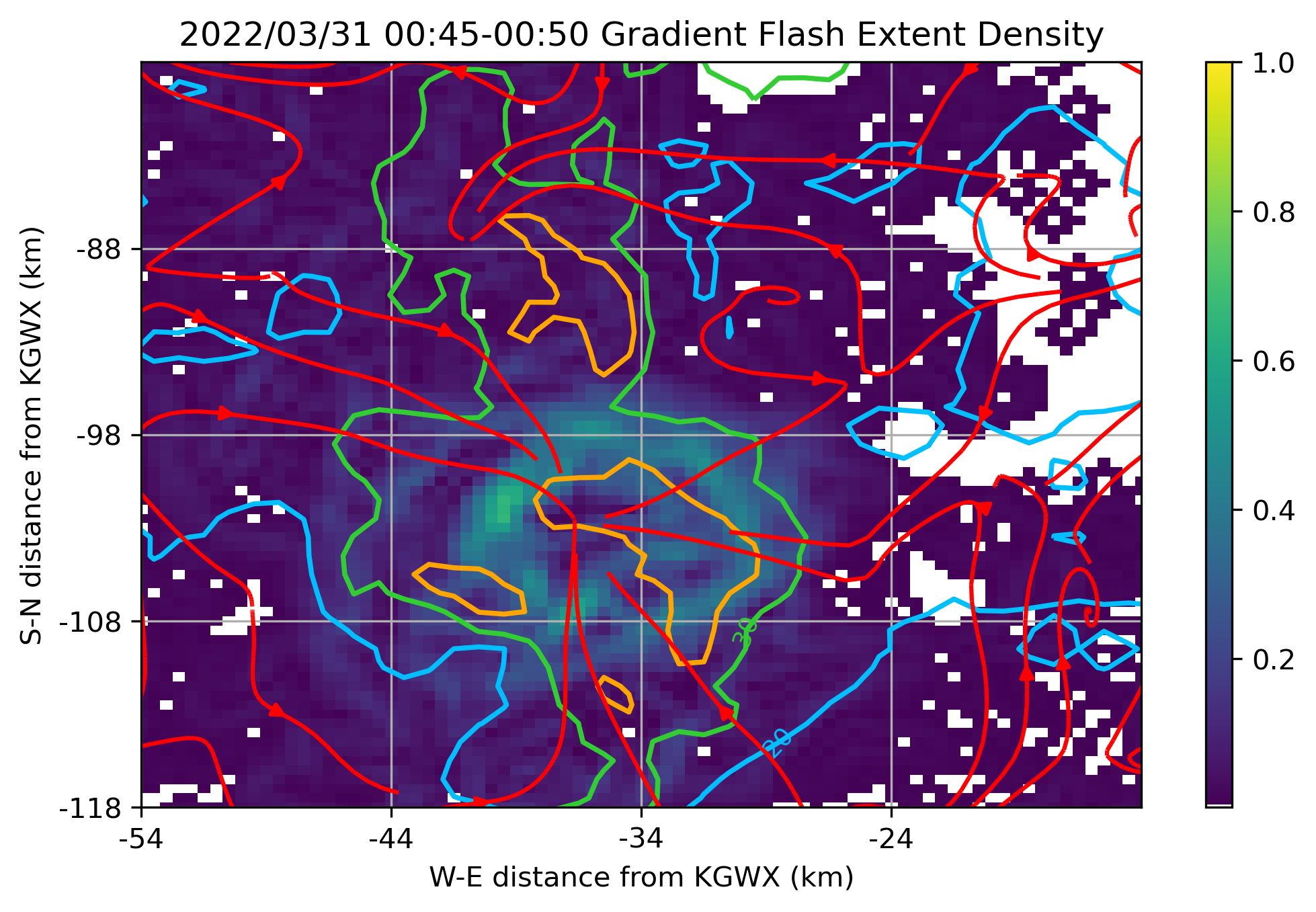 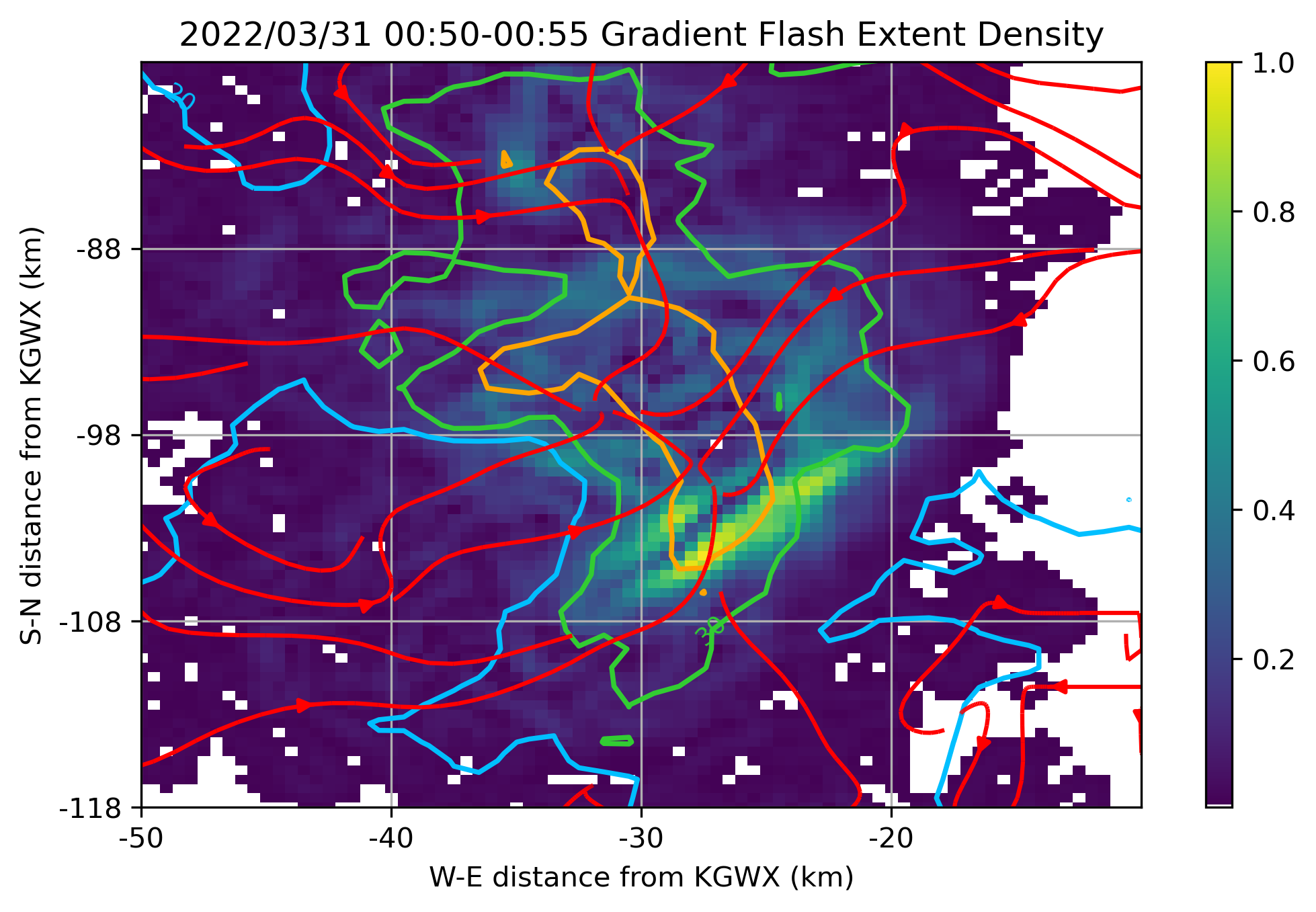 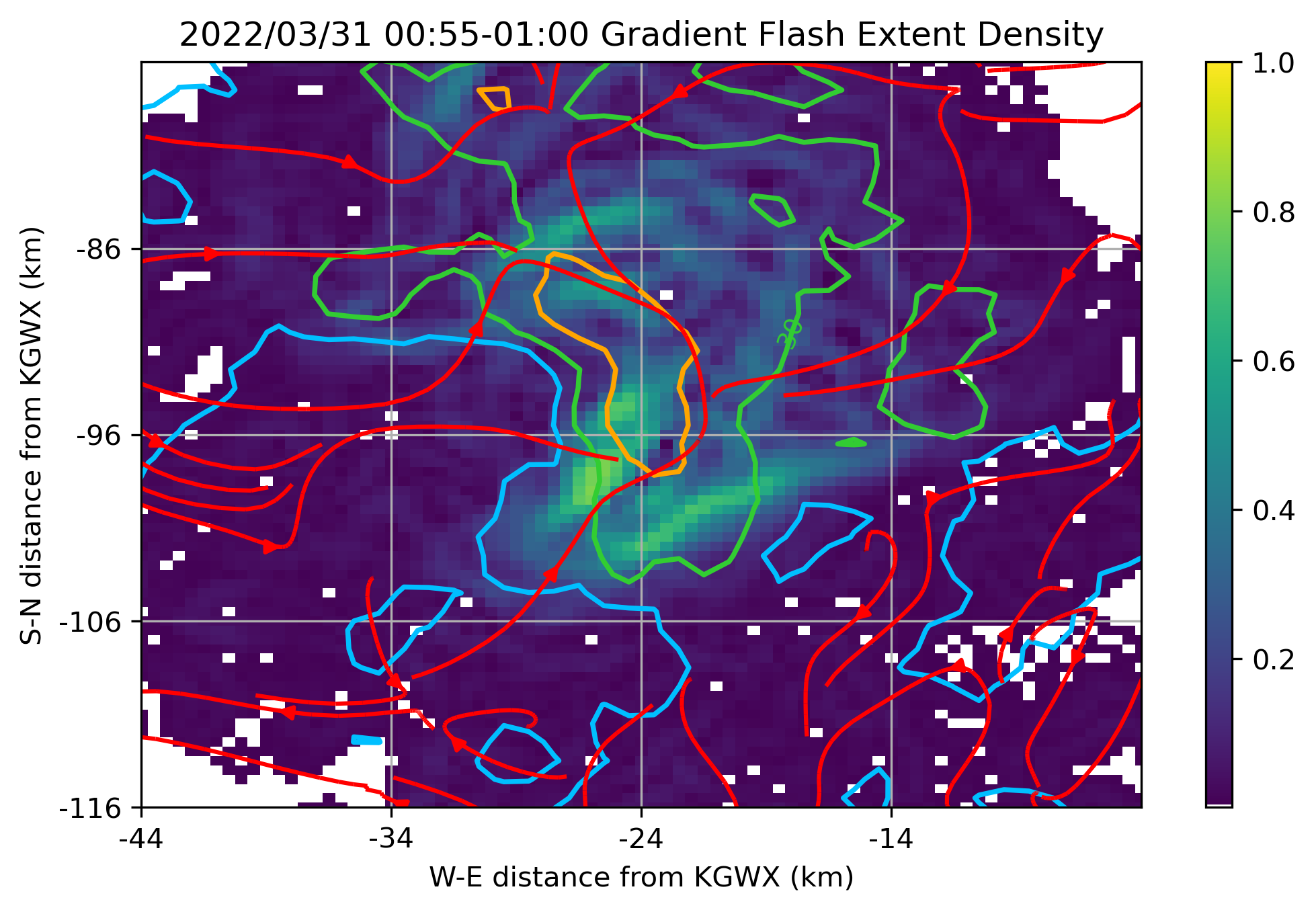 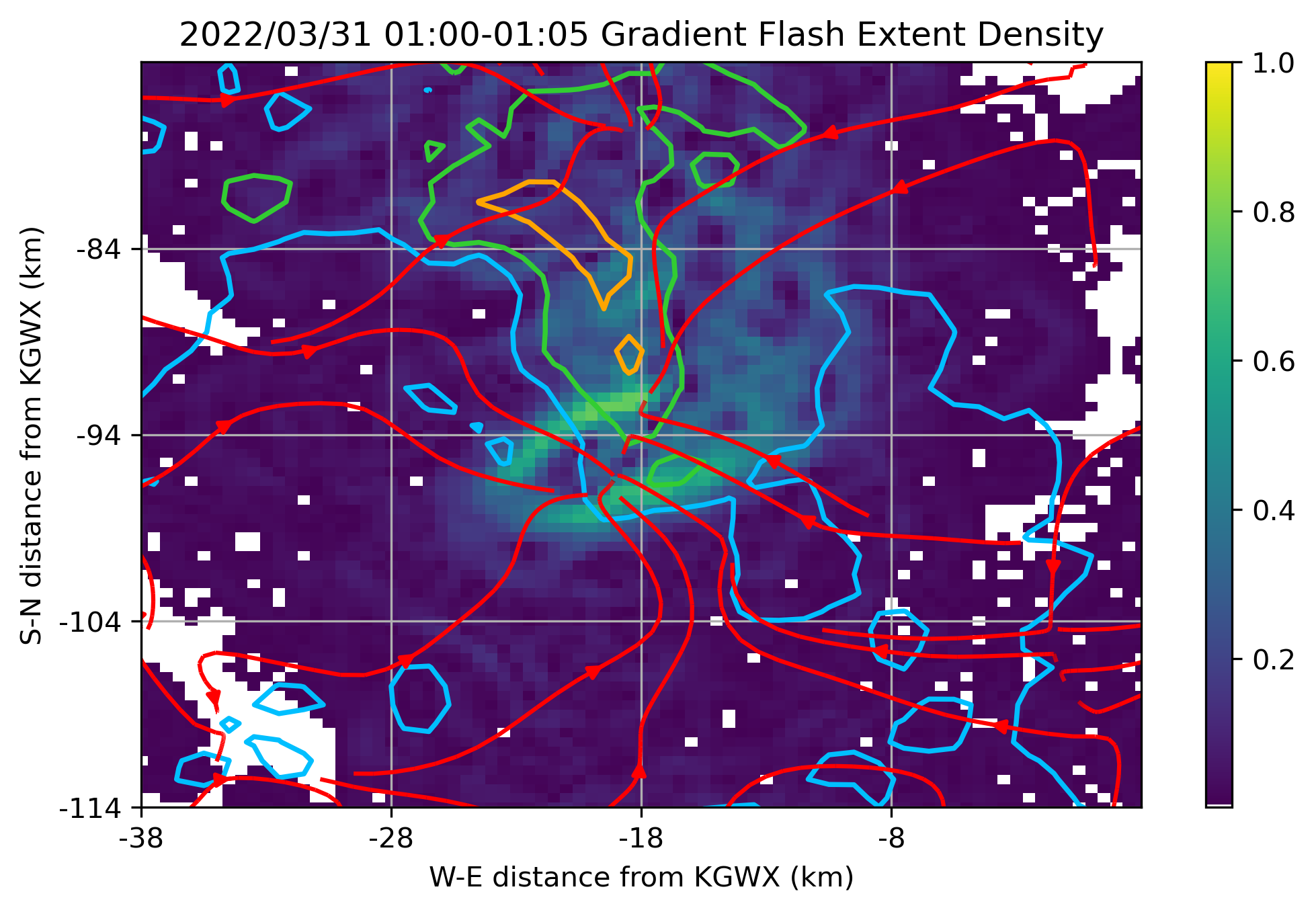 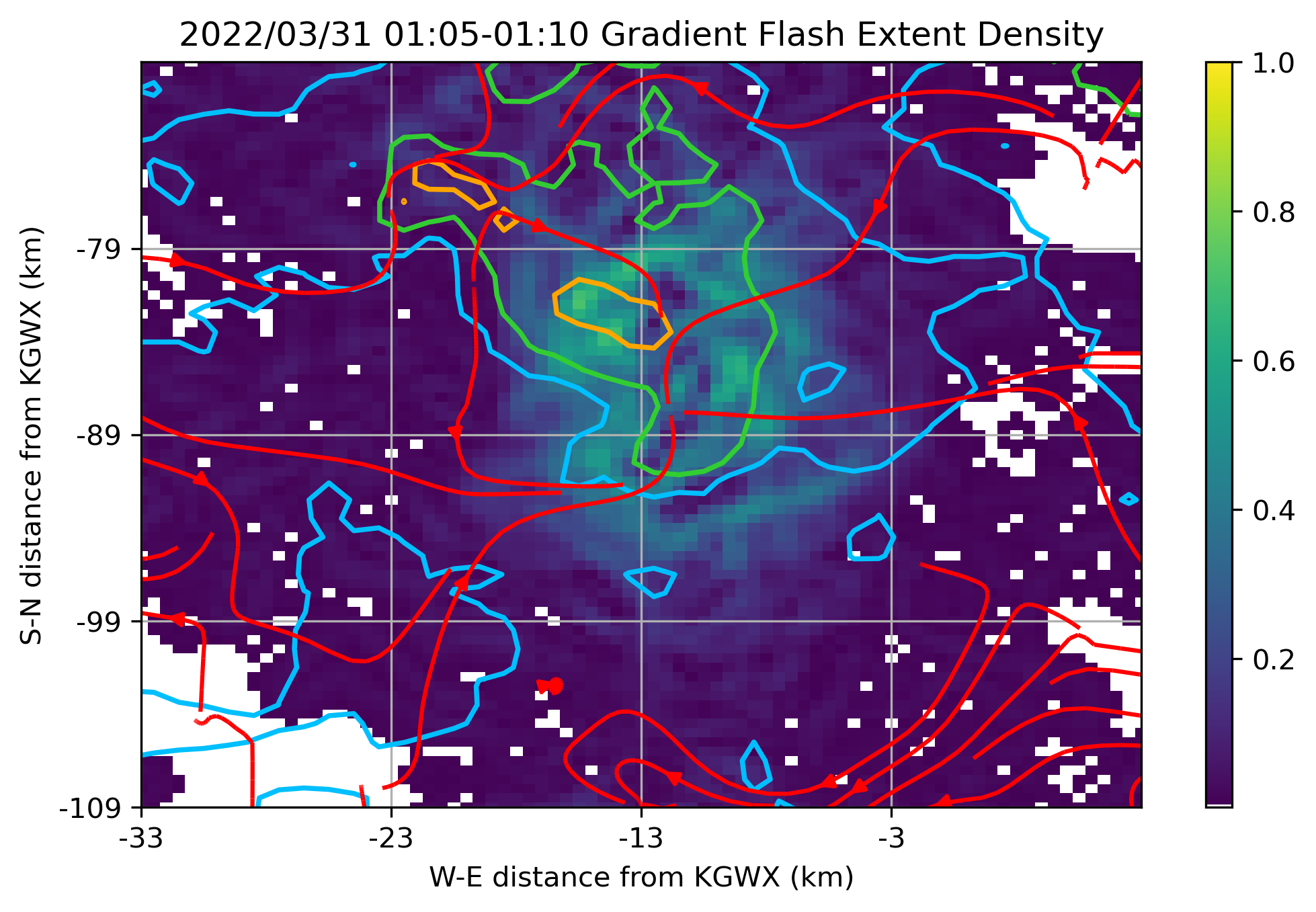 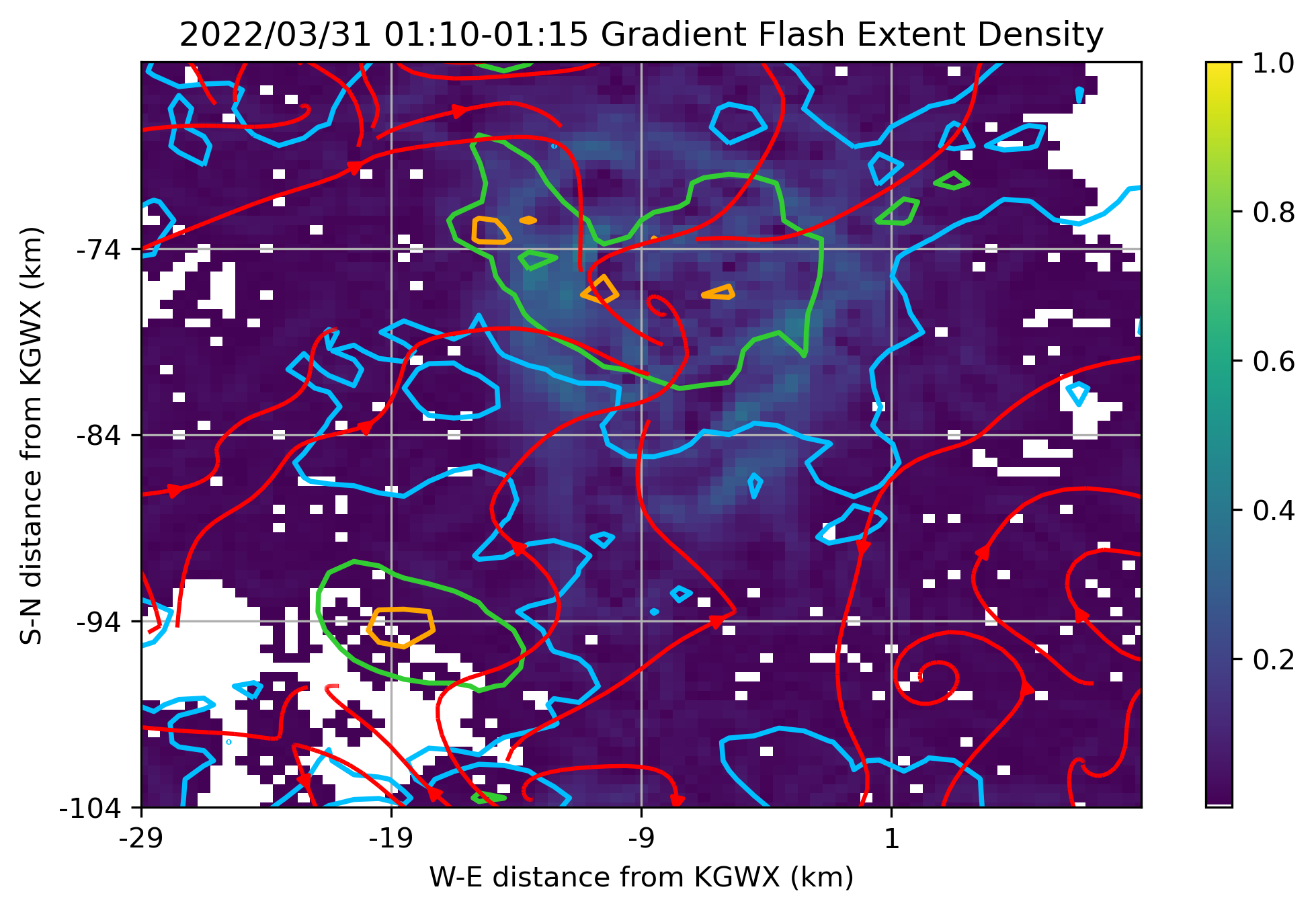 Gradient of FED: time difference
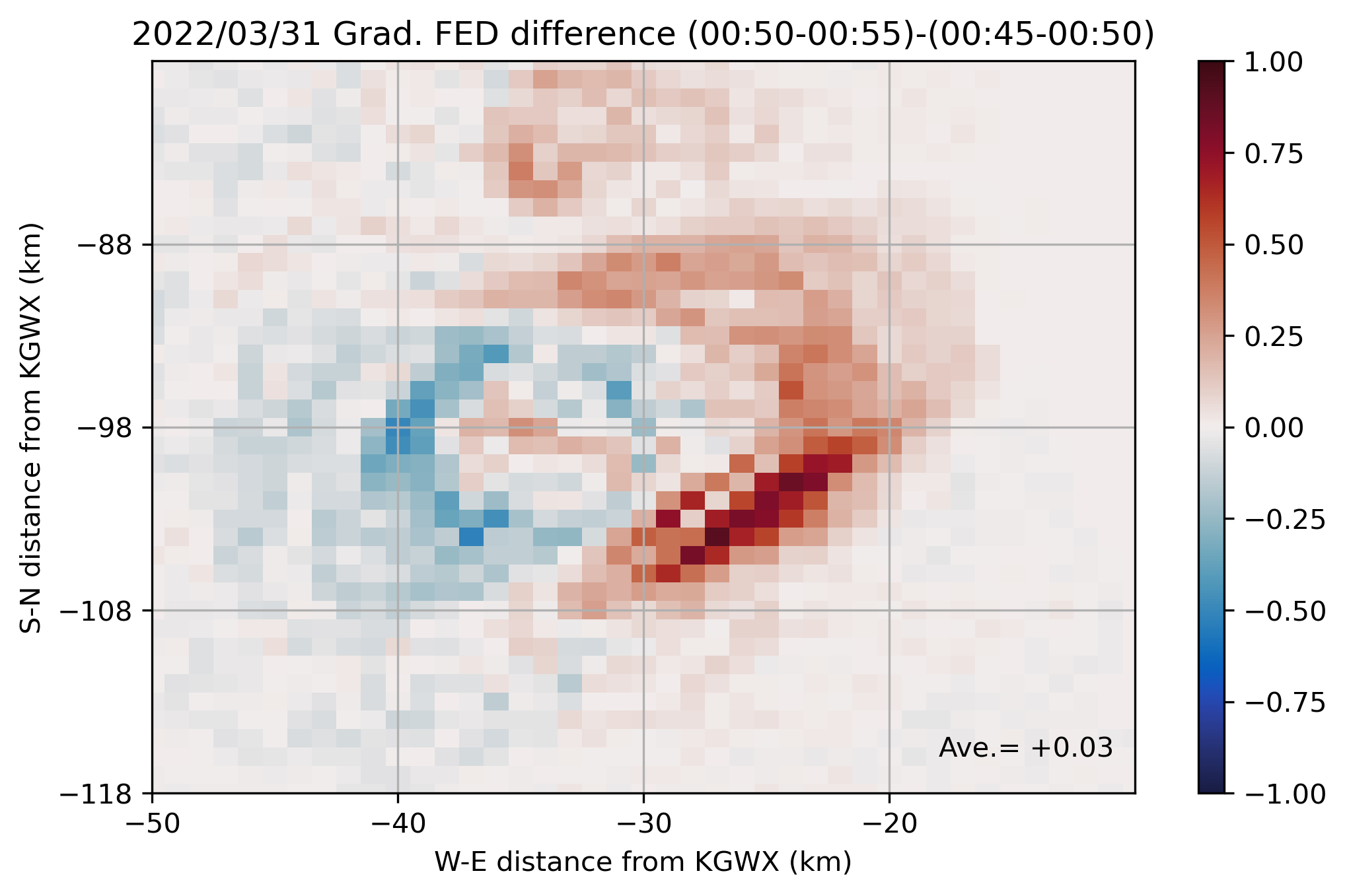 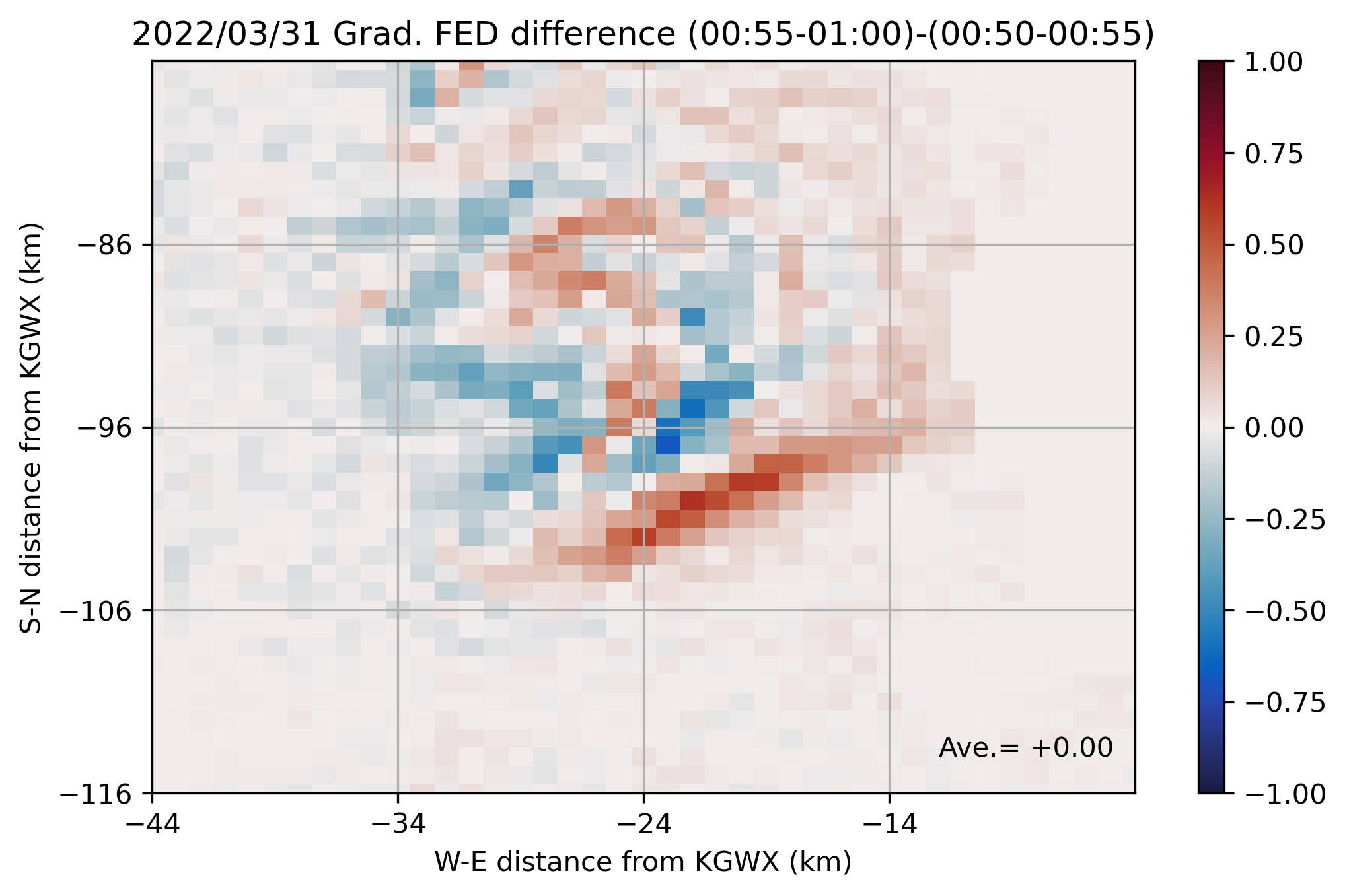 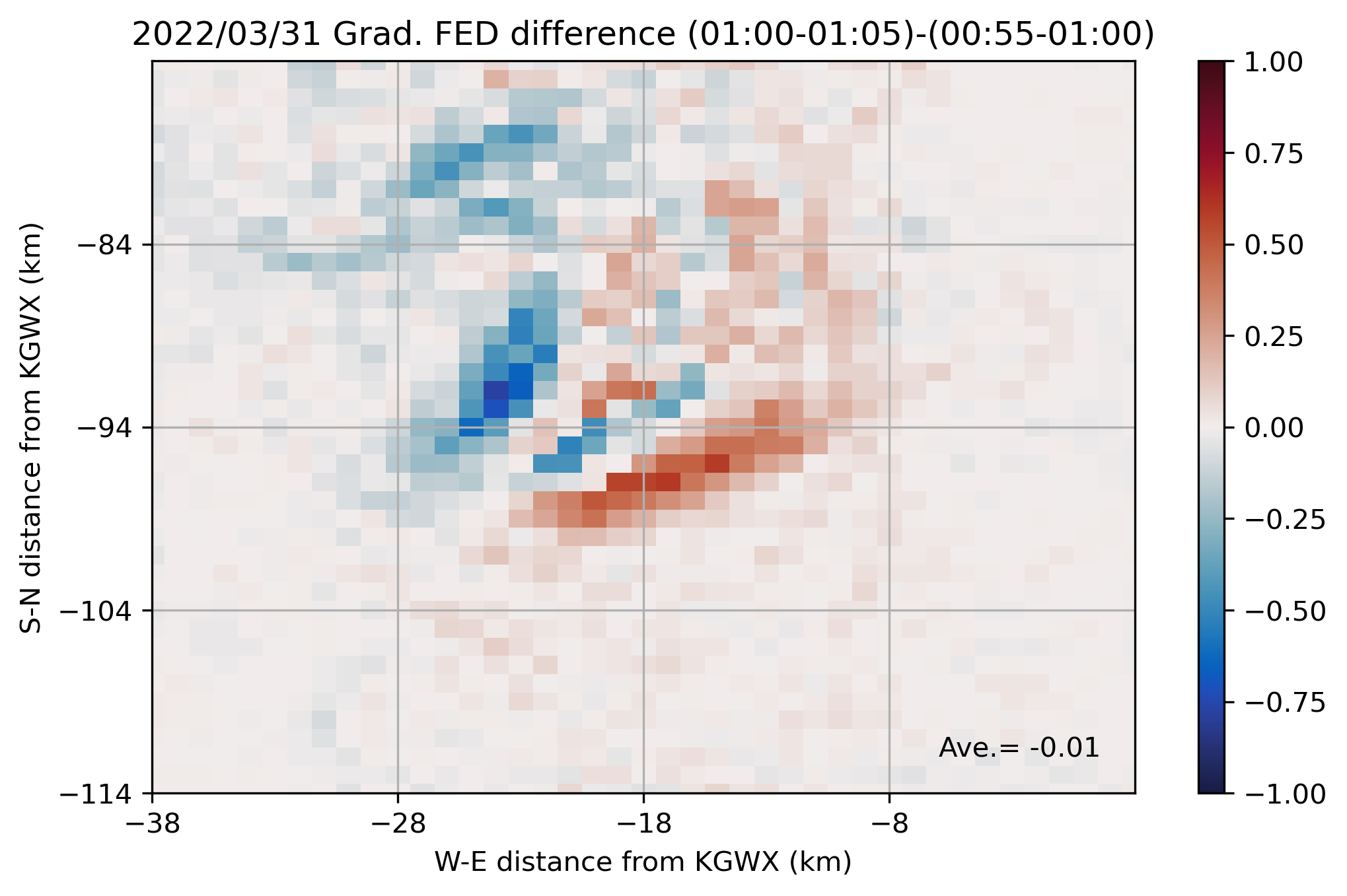 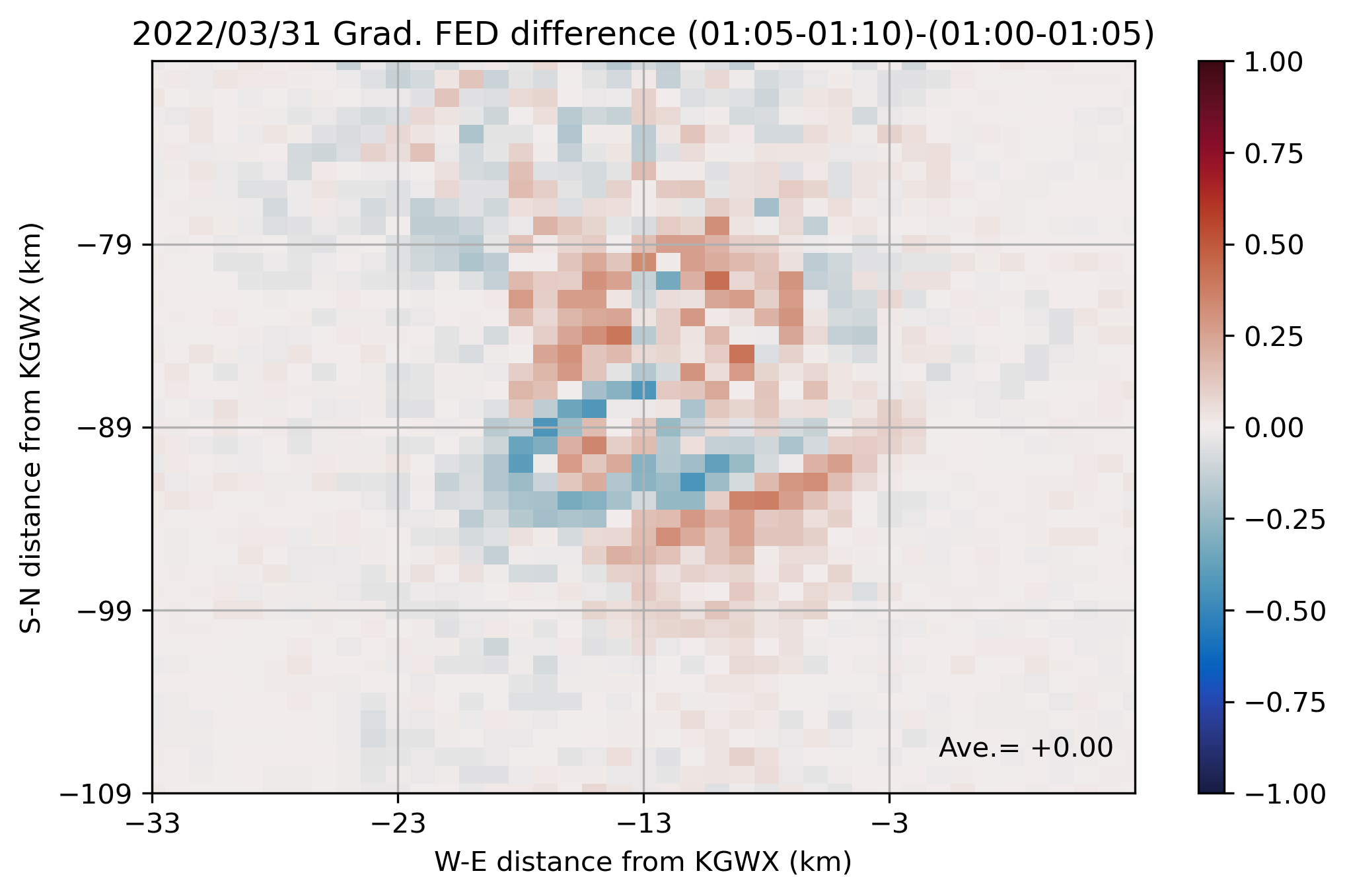 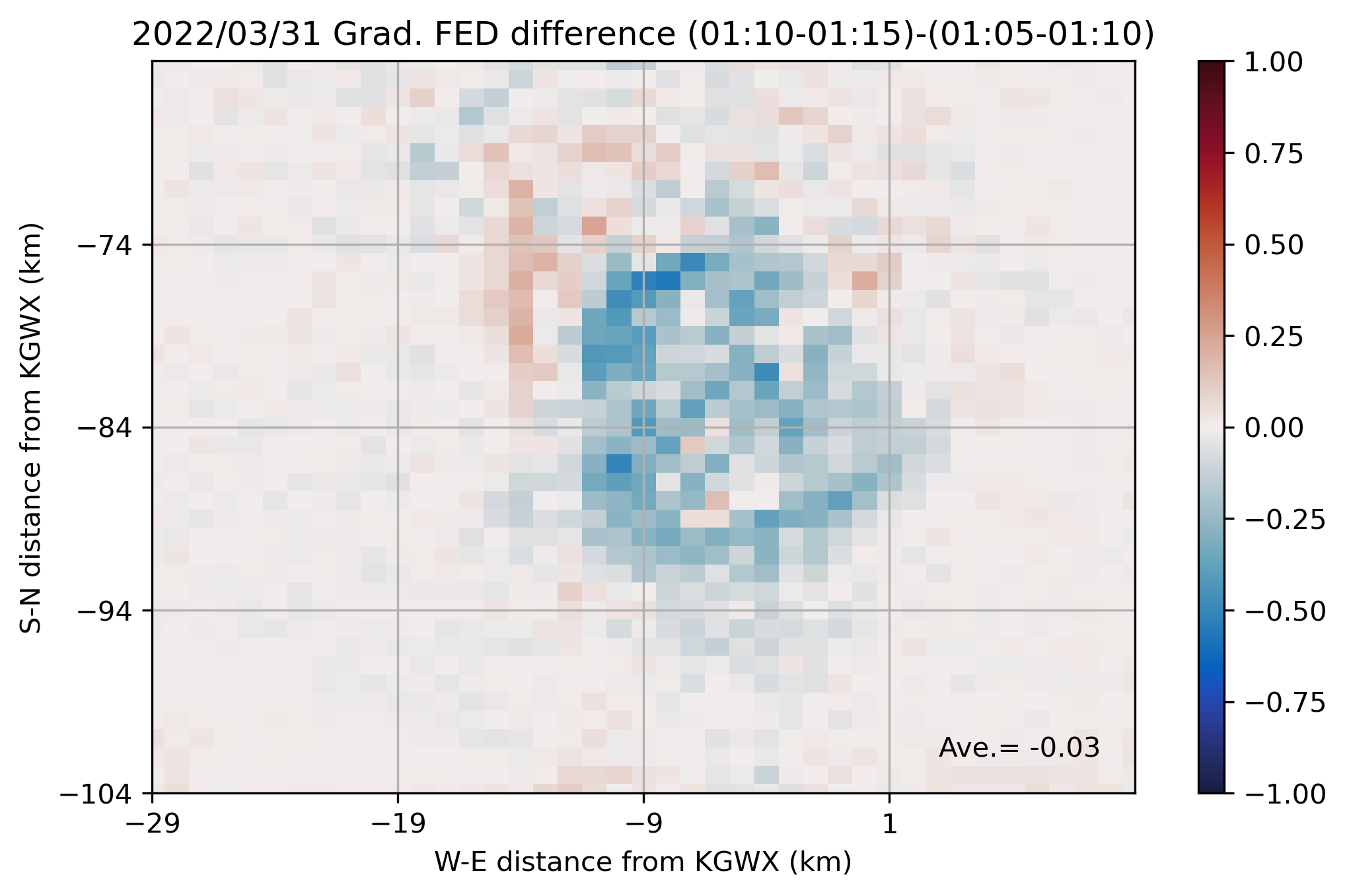 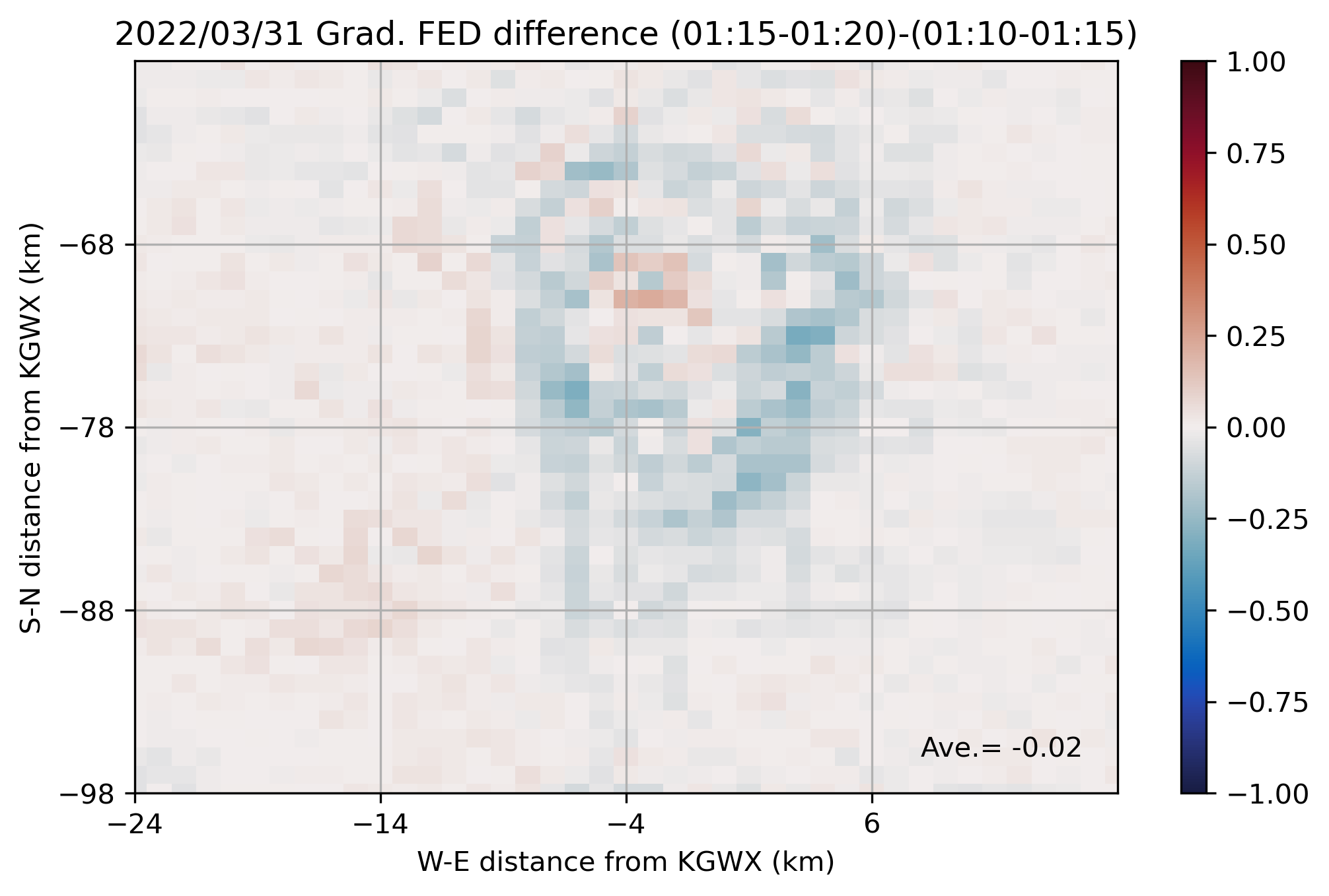 Reflectivity time difference
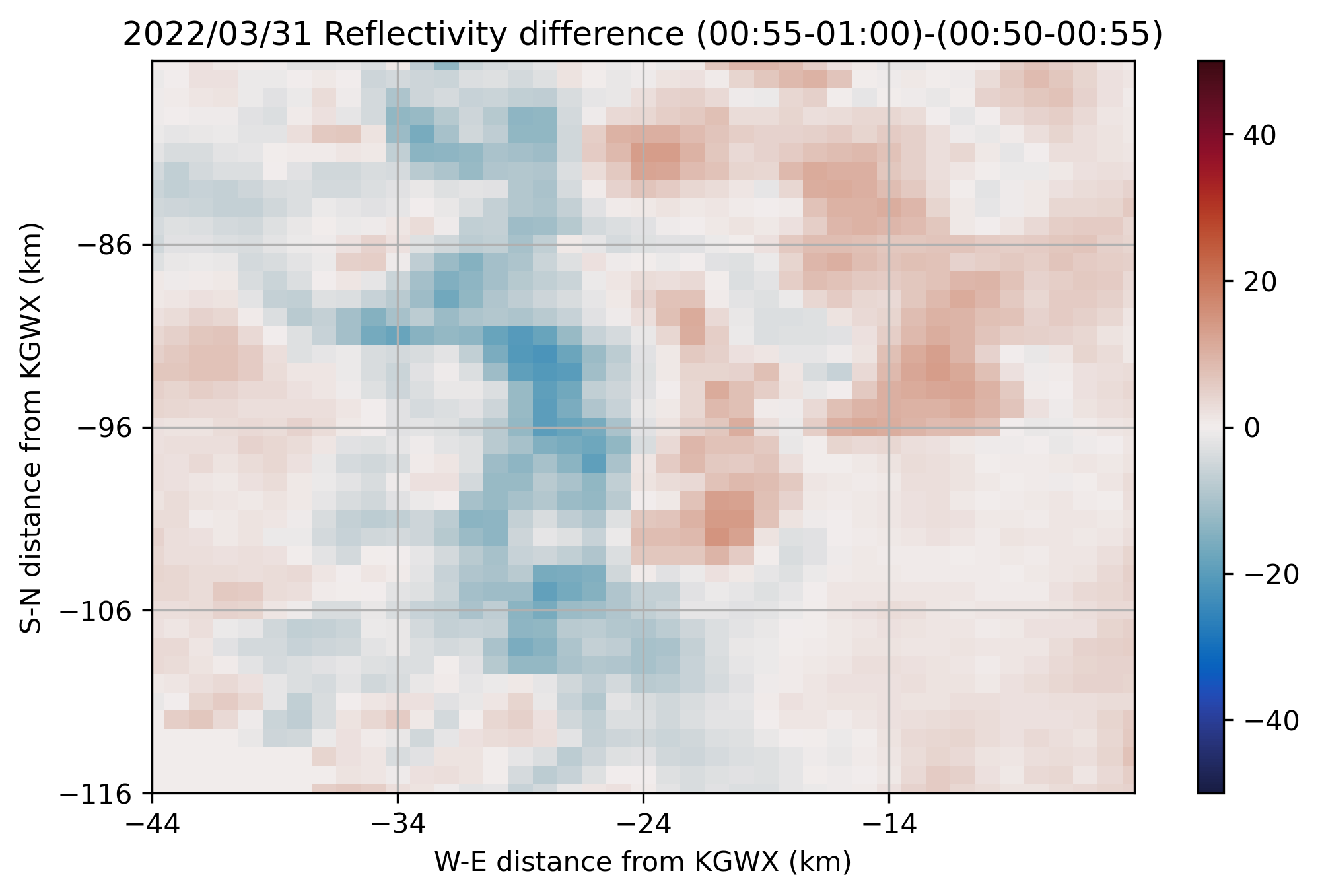 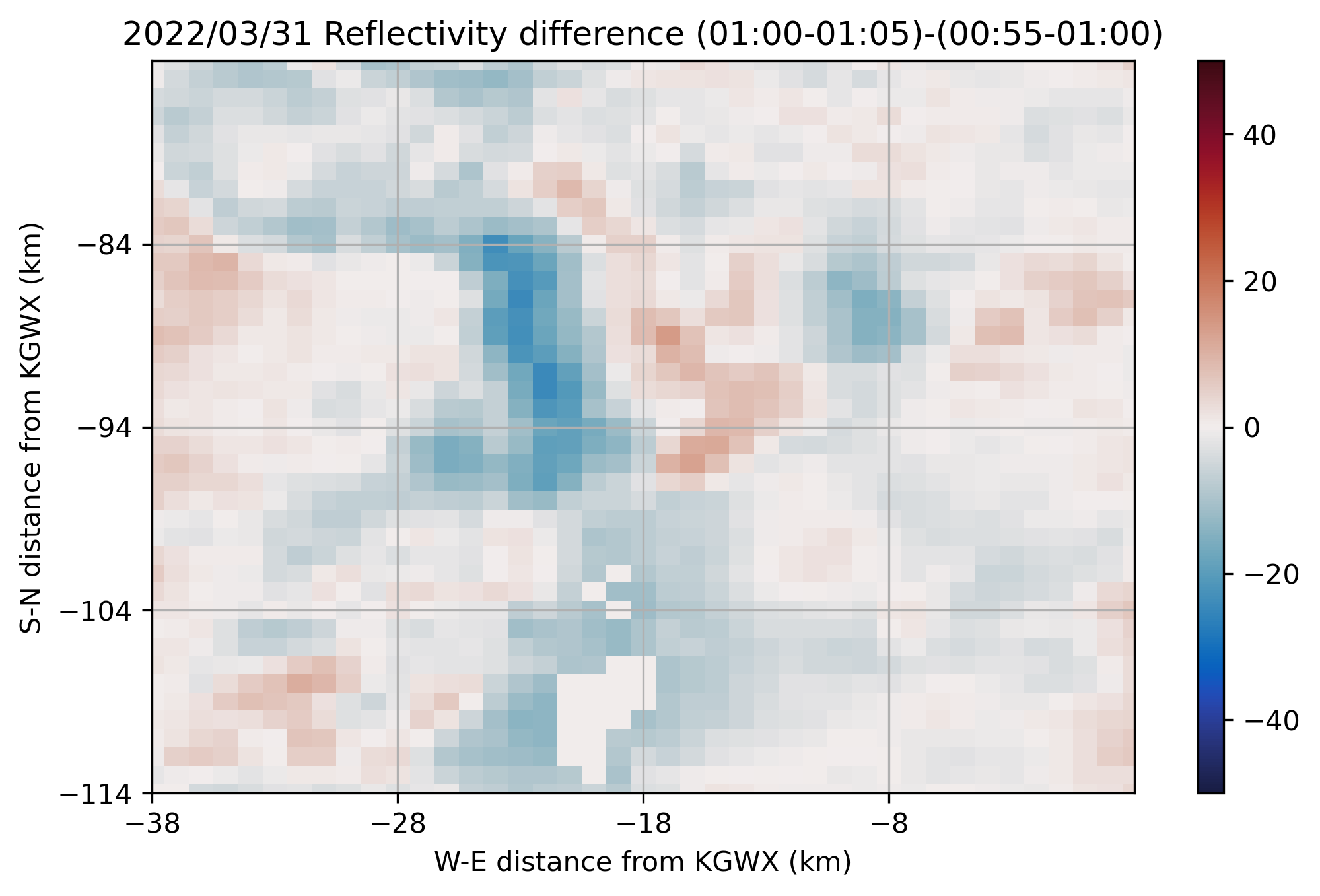 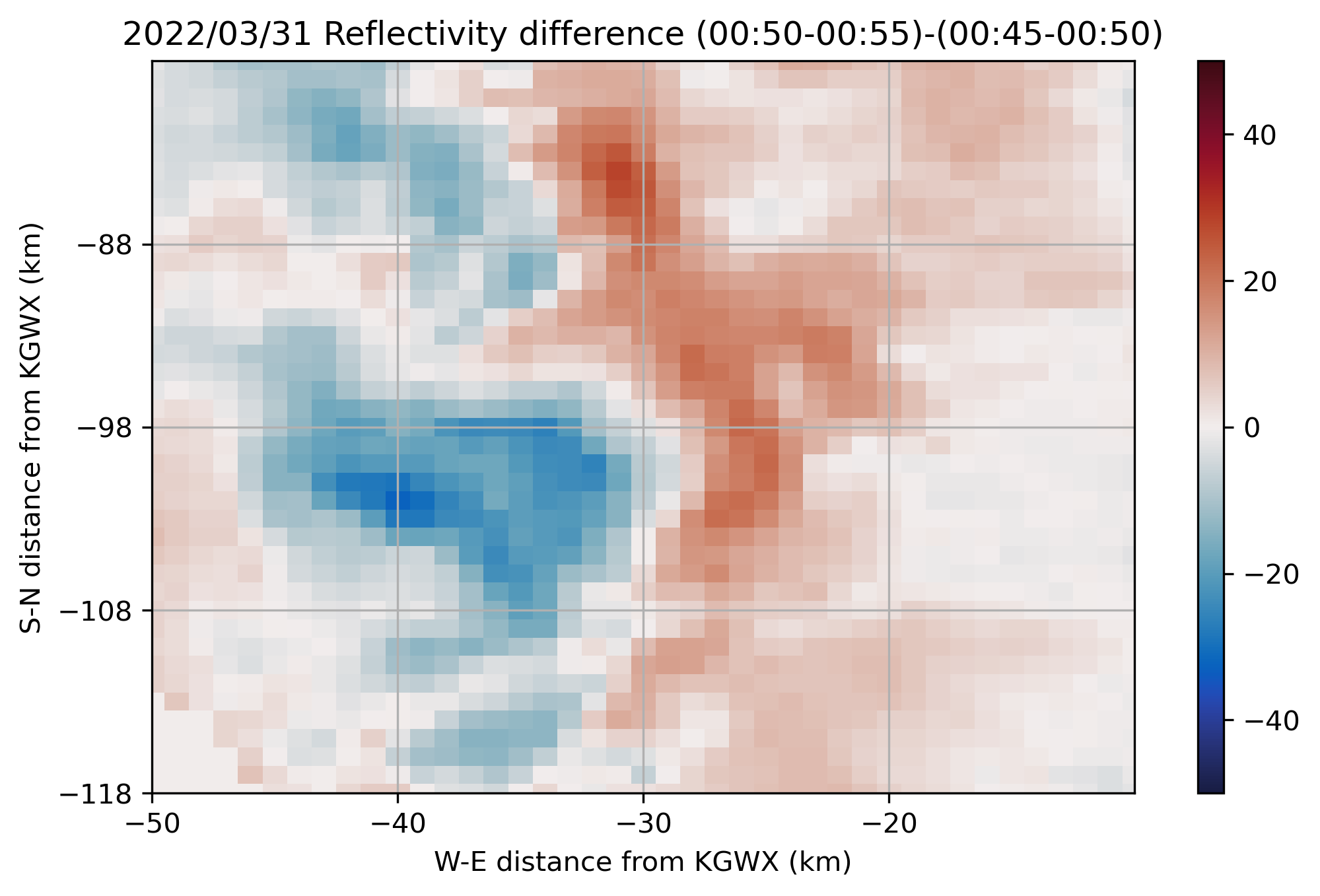 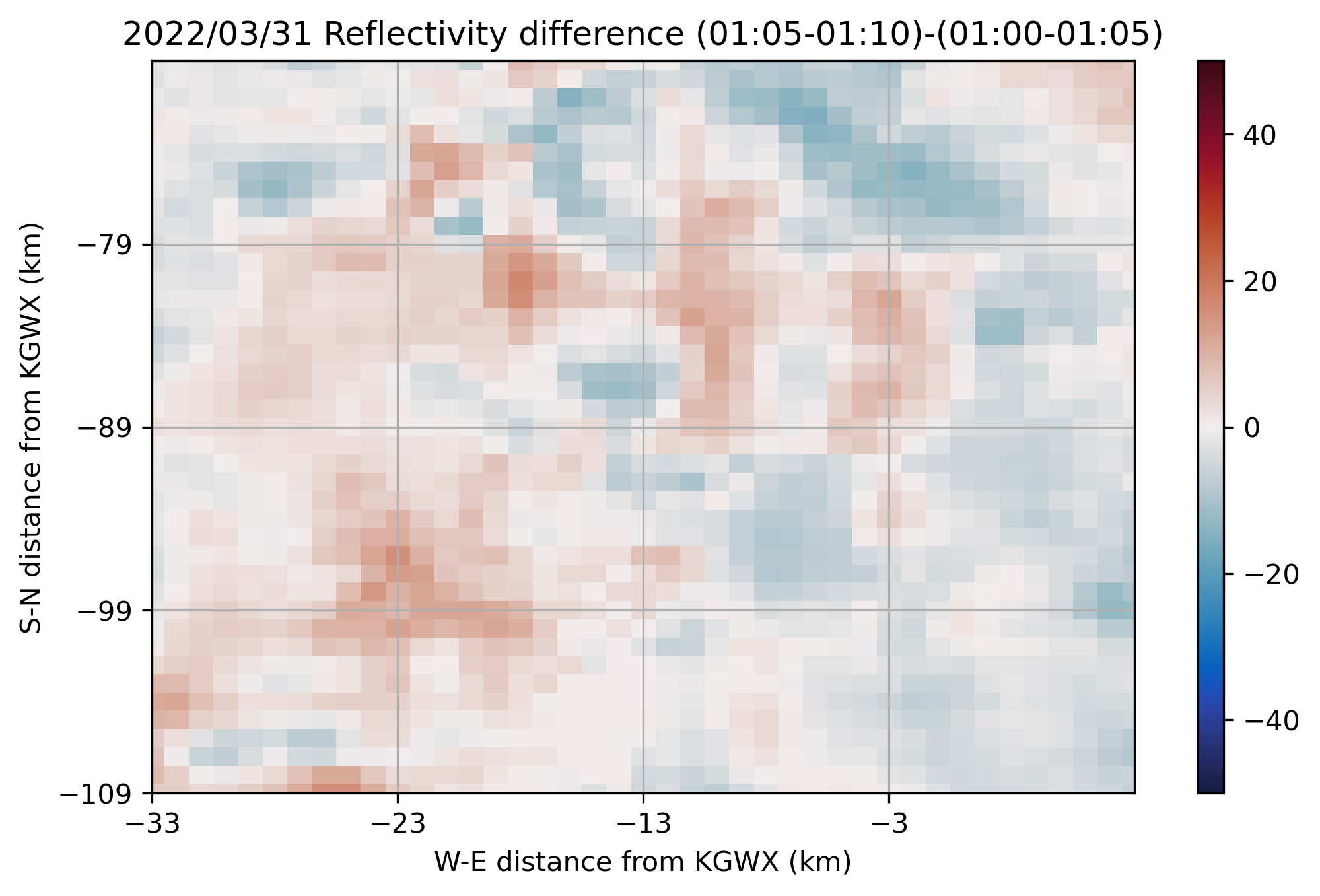 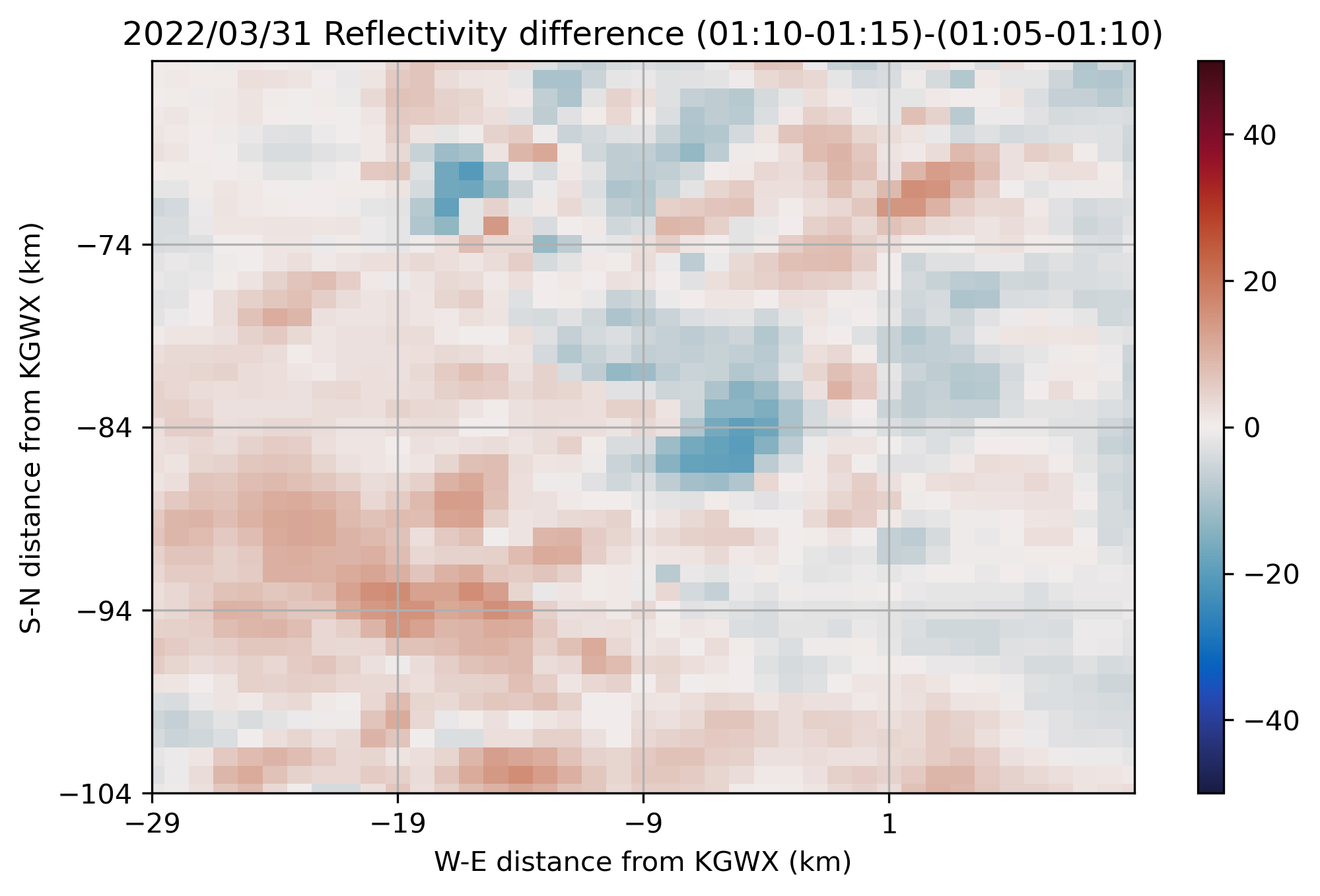 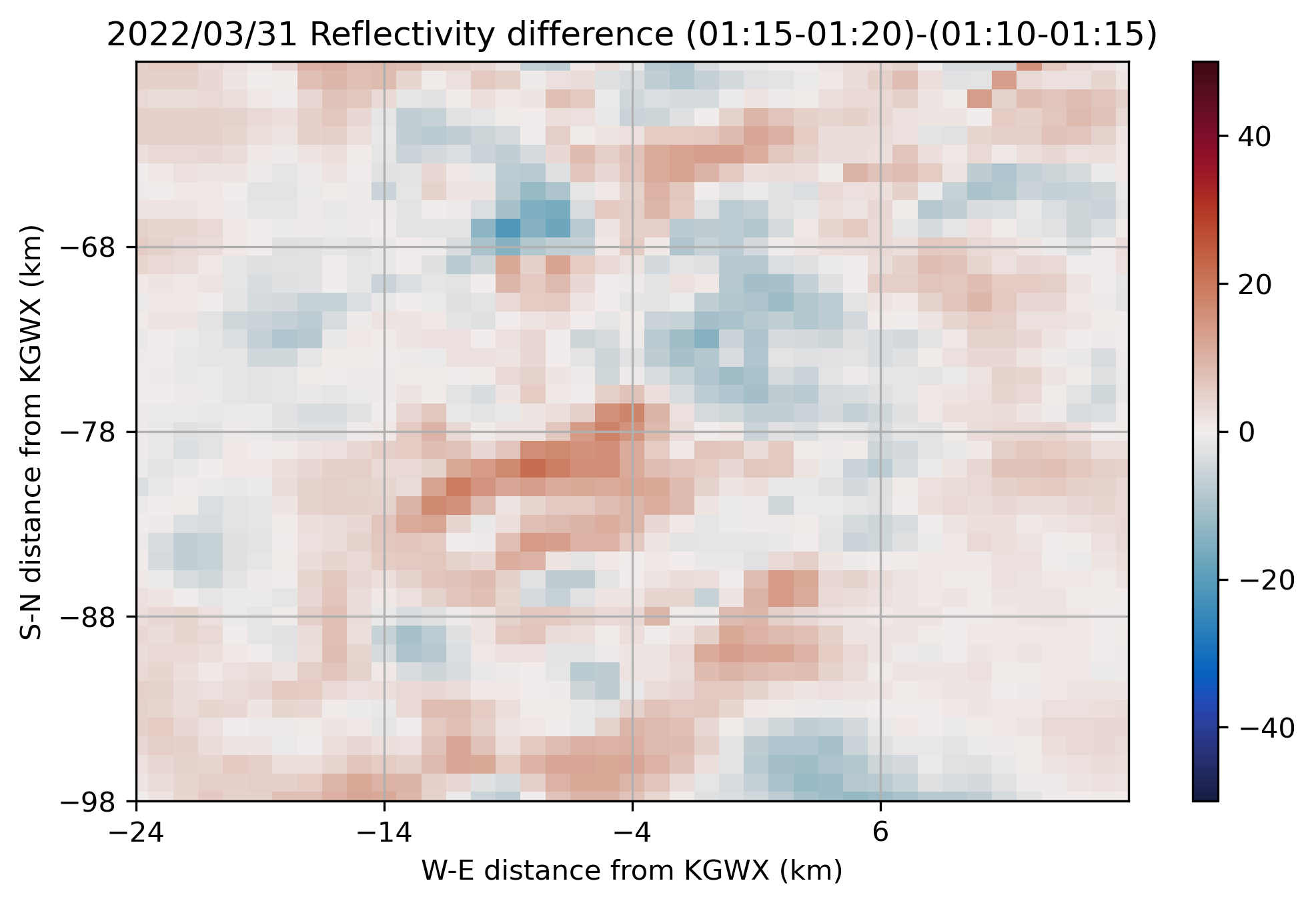 Summary
Composite reflectivity in the mixed-phase layer spatially correlated with flash extent density
Time difference of flash extent density shows well-defined dipole pattern of increase to the east/southeast prior to MV formation
General decrease in flash extent density after tornado initiation
Direction of gradient of FED showed convergence towards the MV location
Time difference of gradient of FED showed similar patterns to FED, but noisier
Average flash area showed no clear spatial pattern
More cases/IOPs will be explored
Contact: bruno.medina@ttu.edu
Average Flash Area
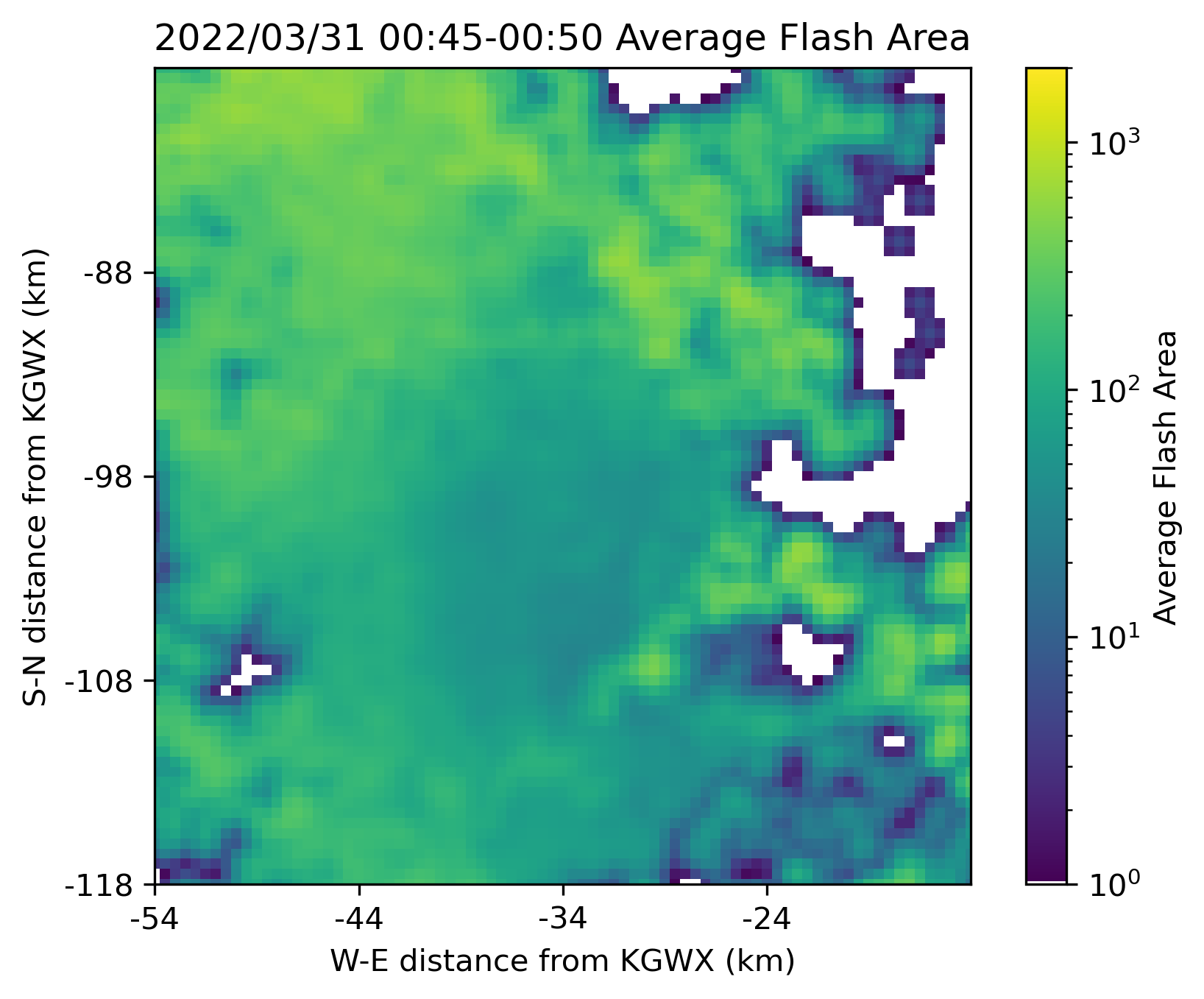 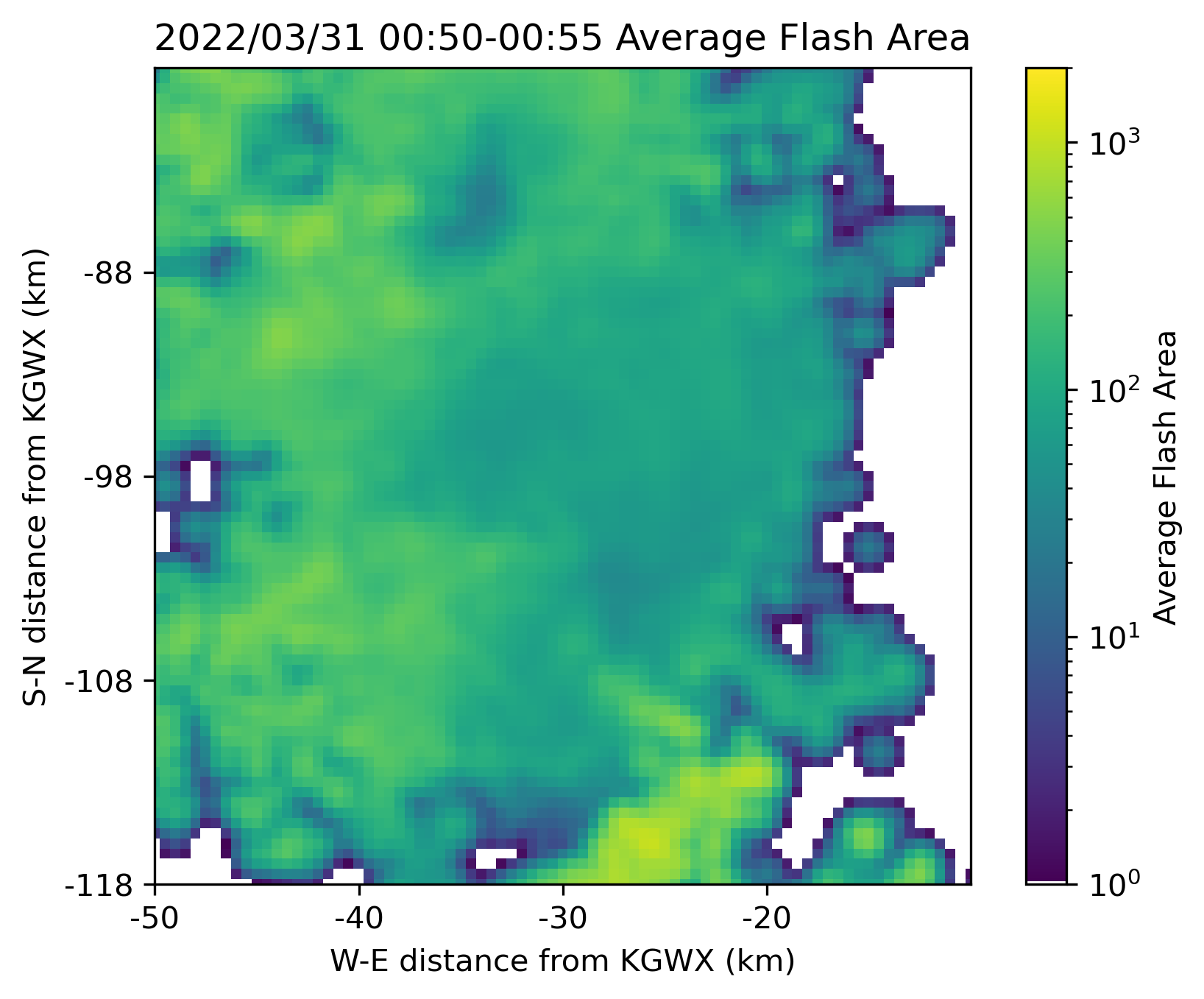 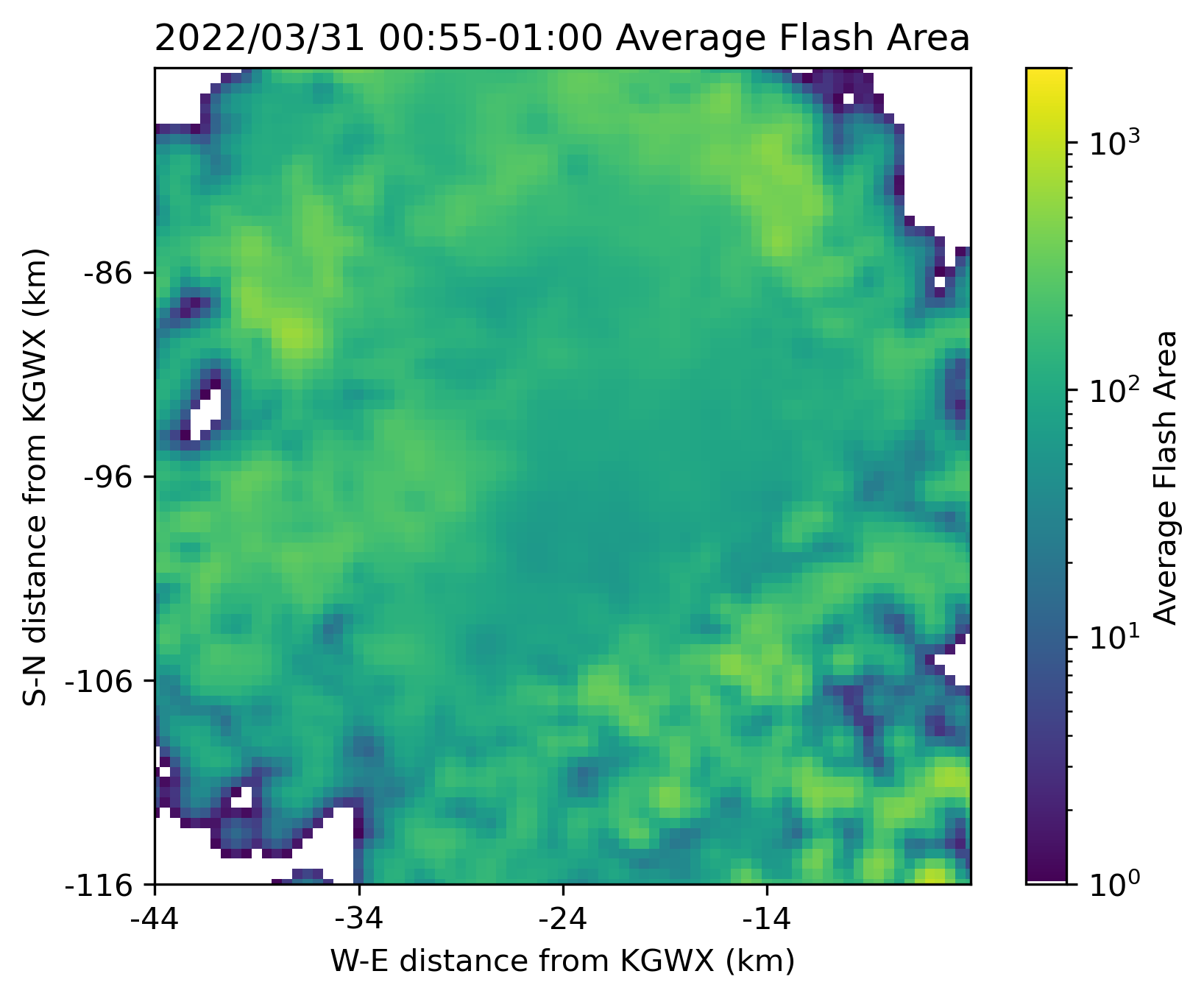 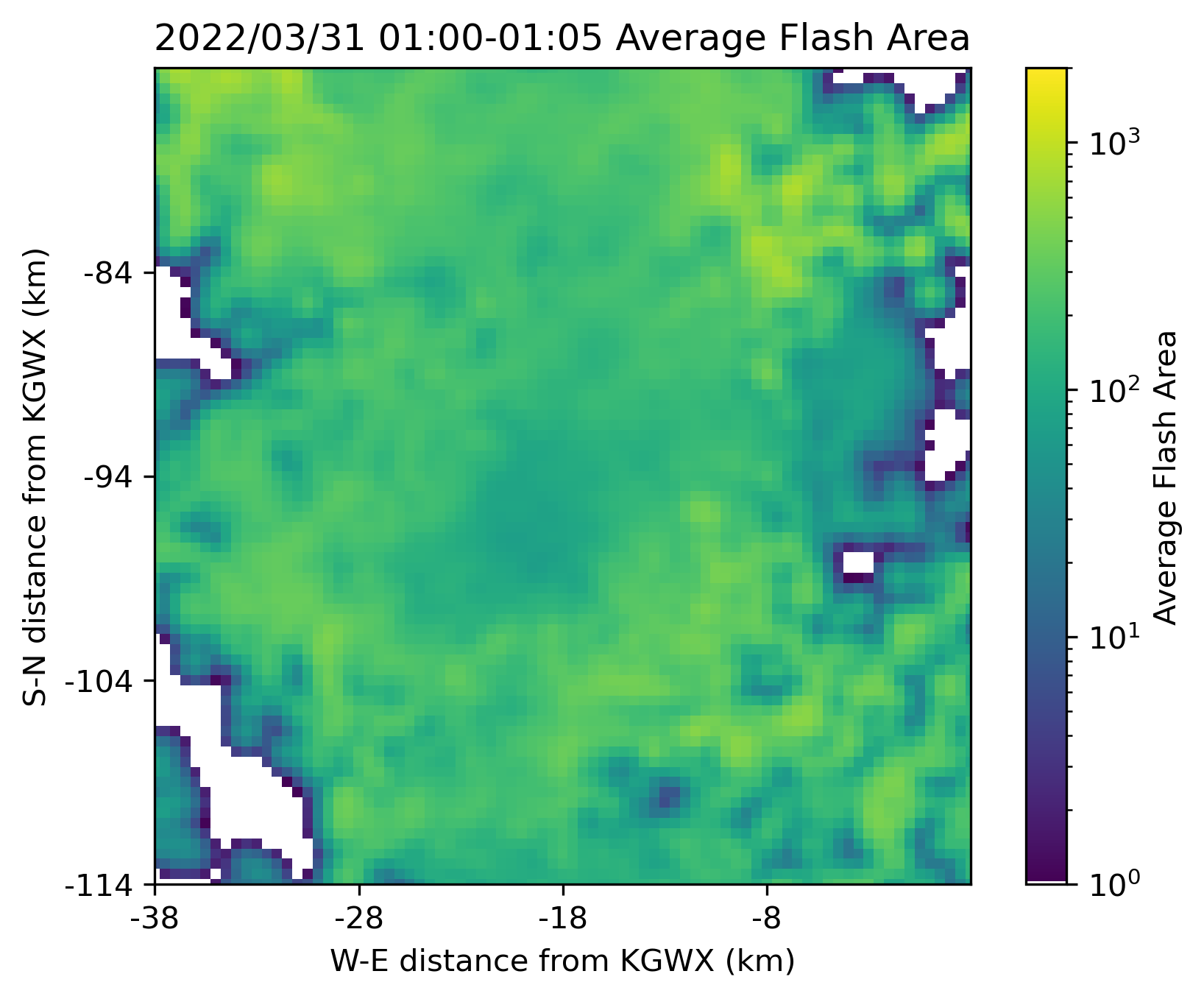 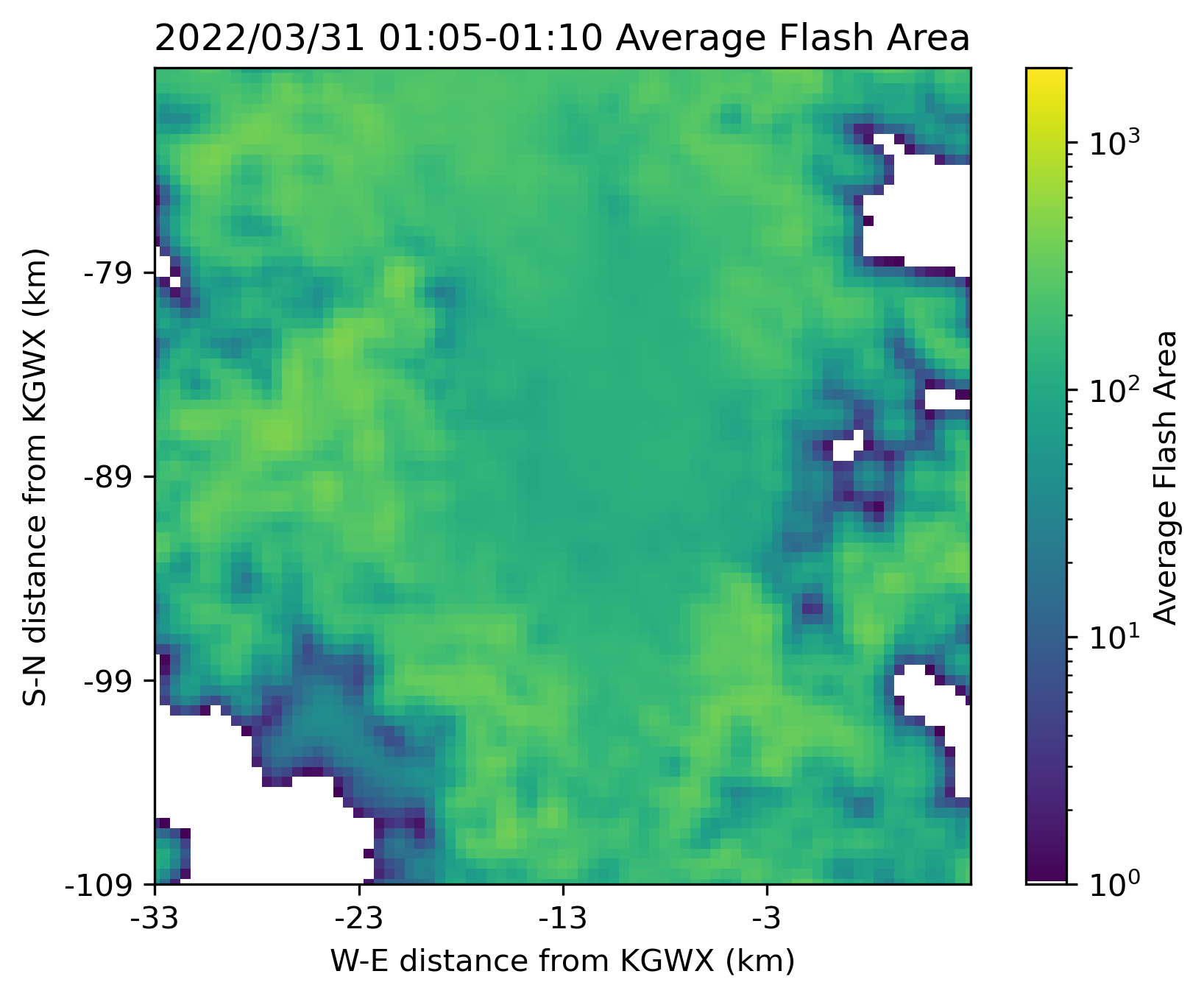 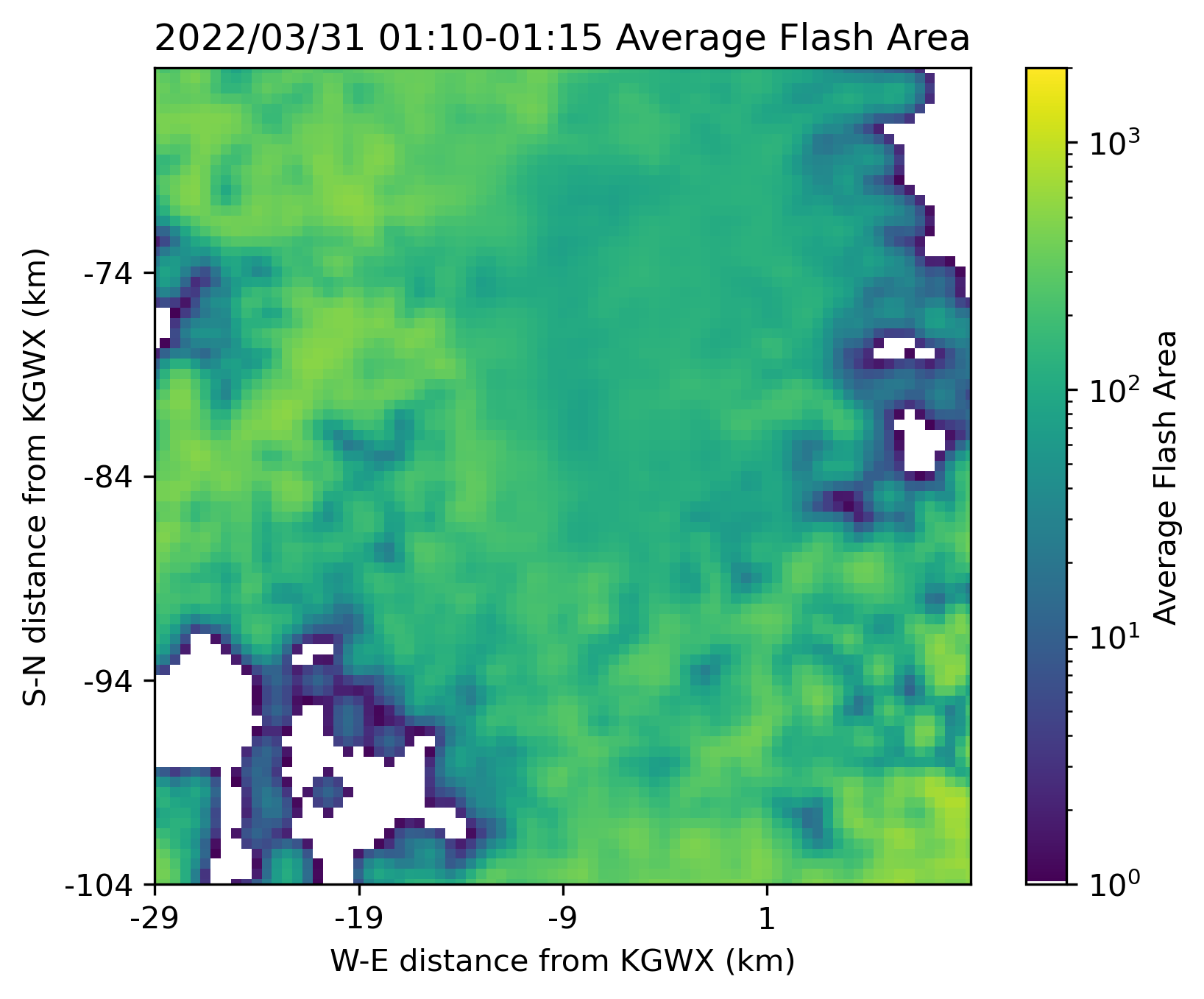 Difference AFA
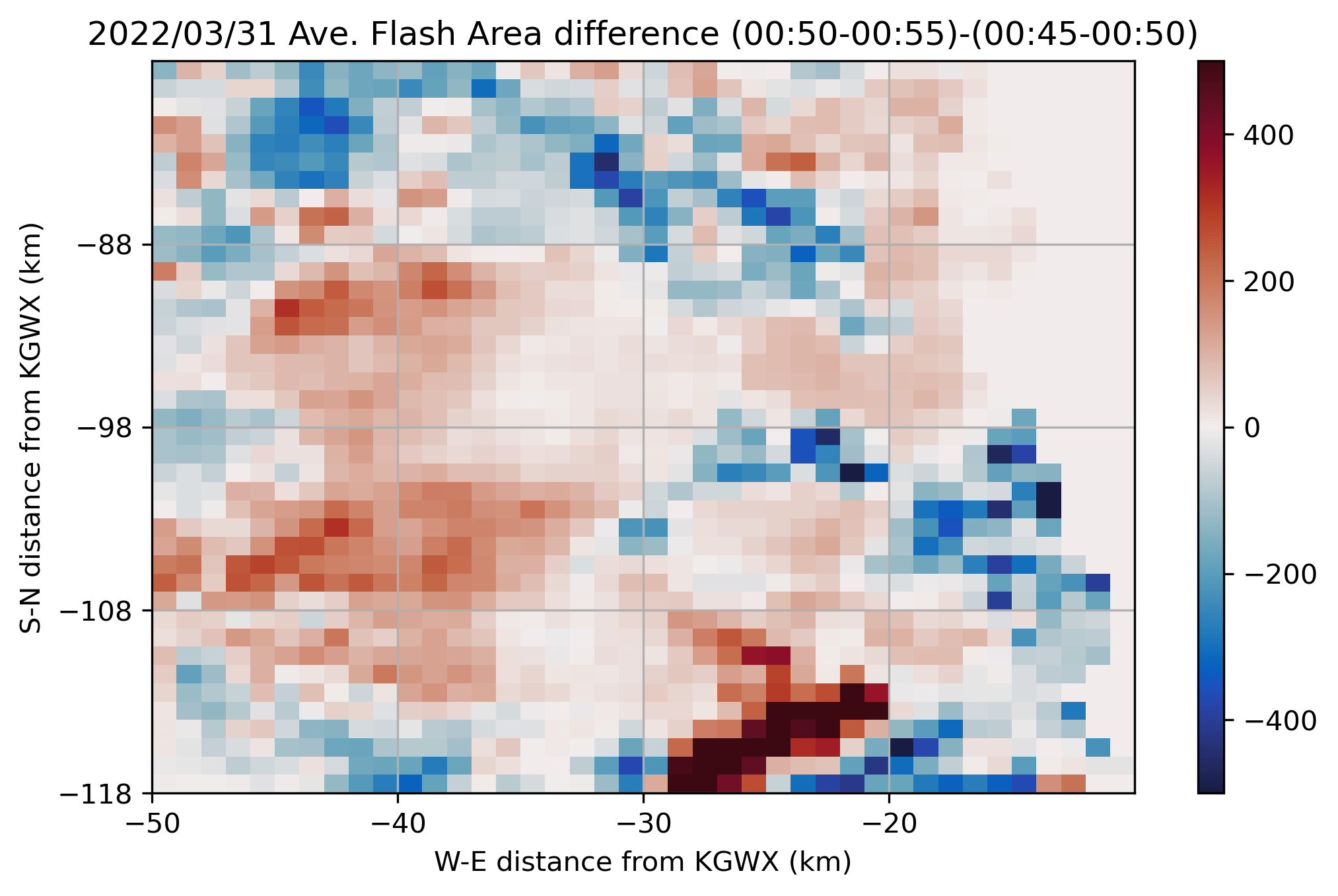 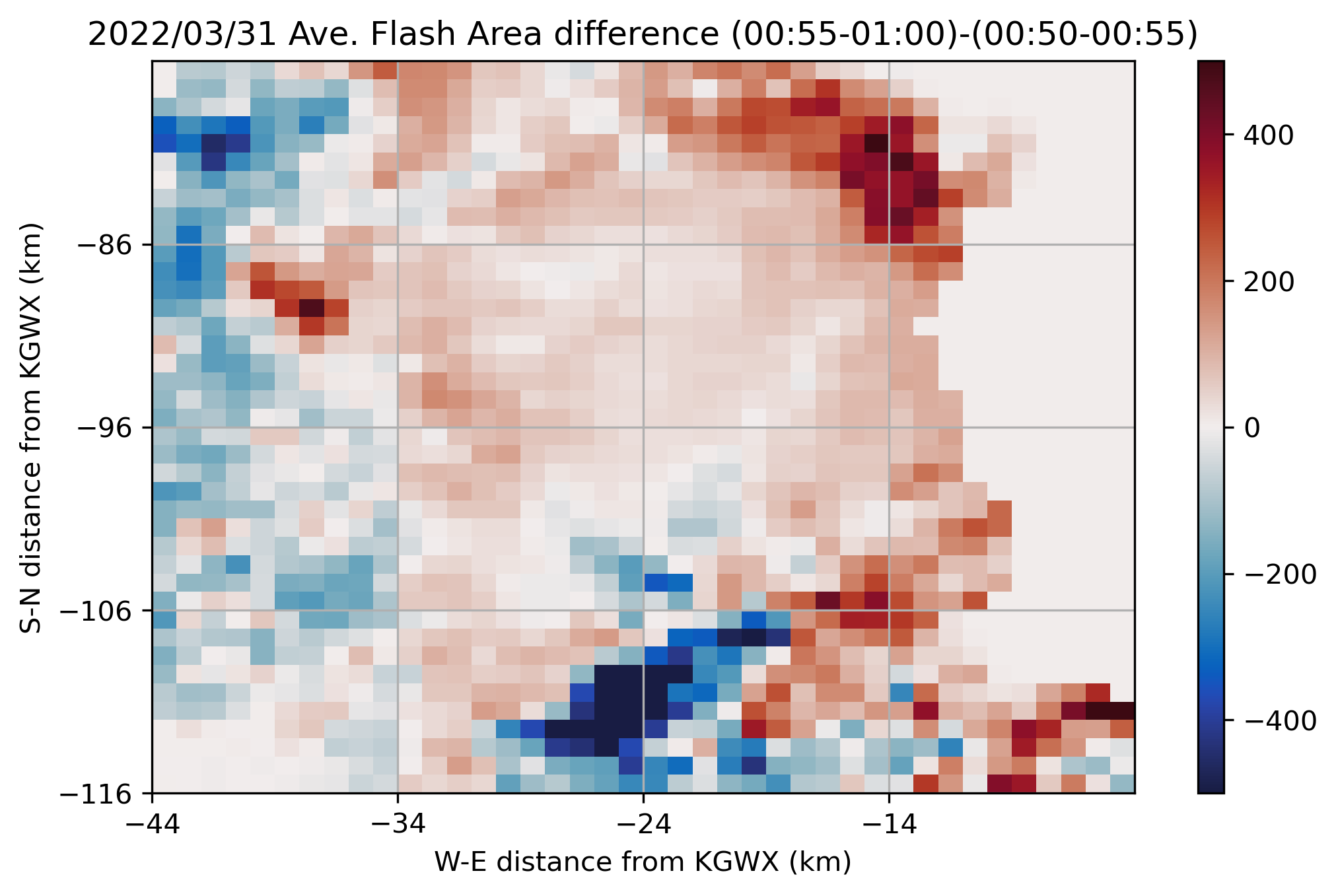 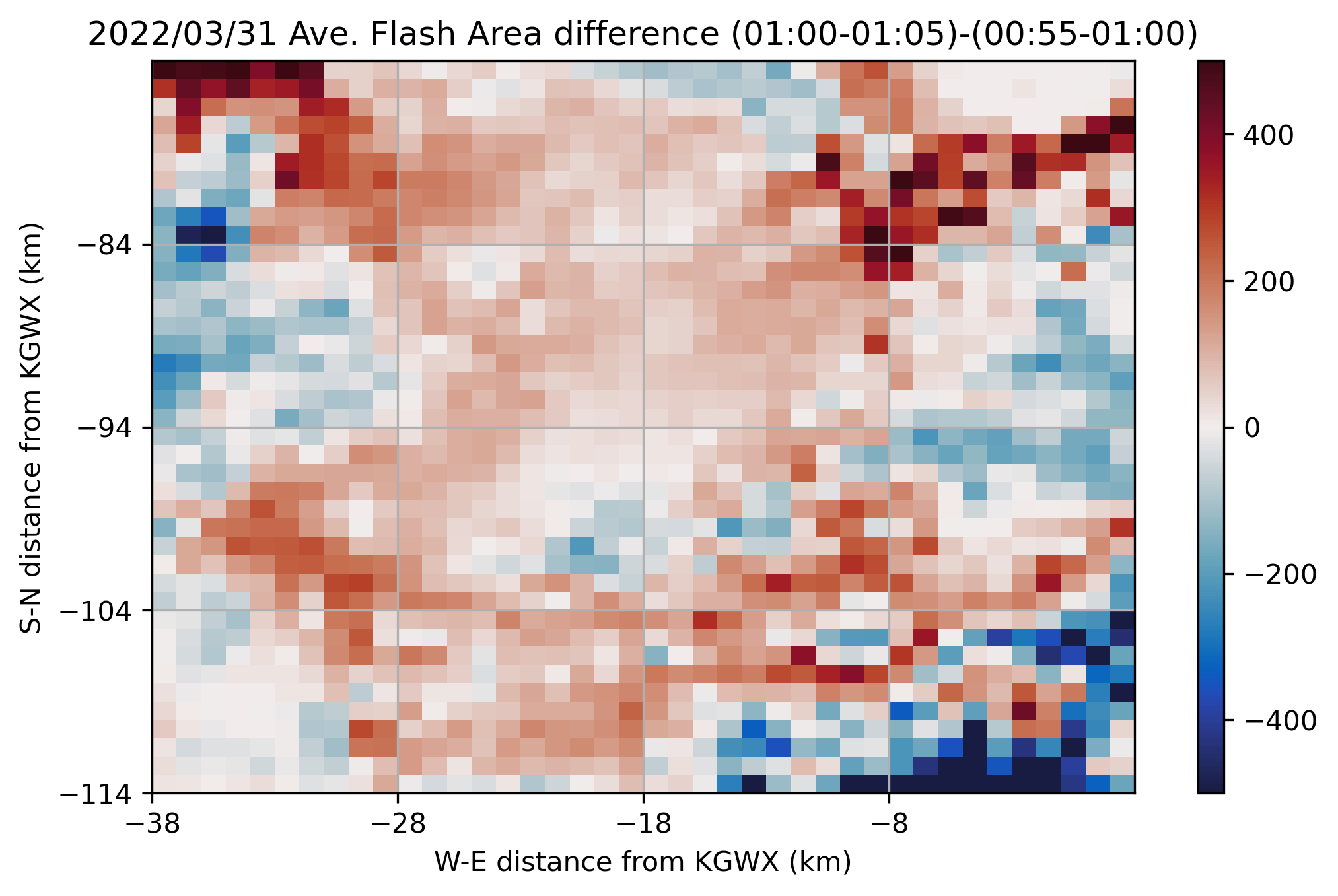 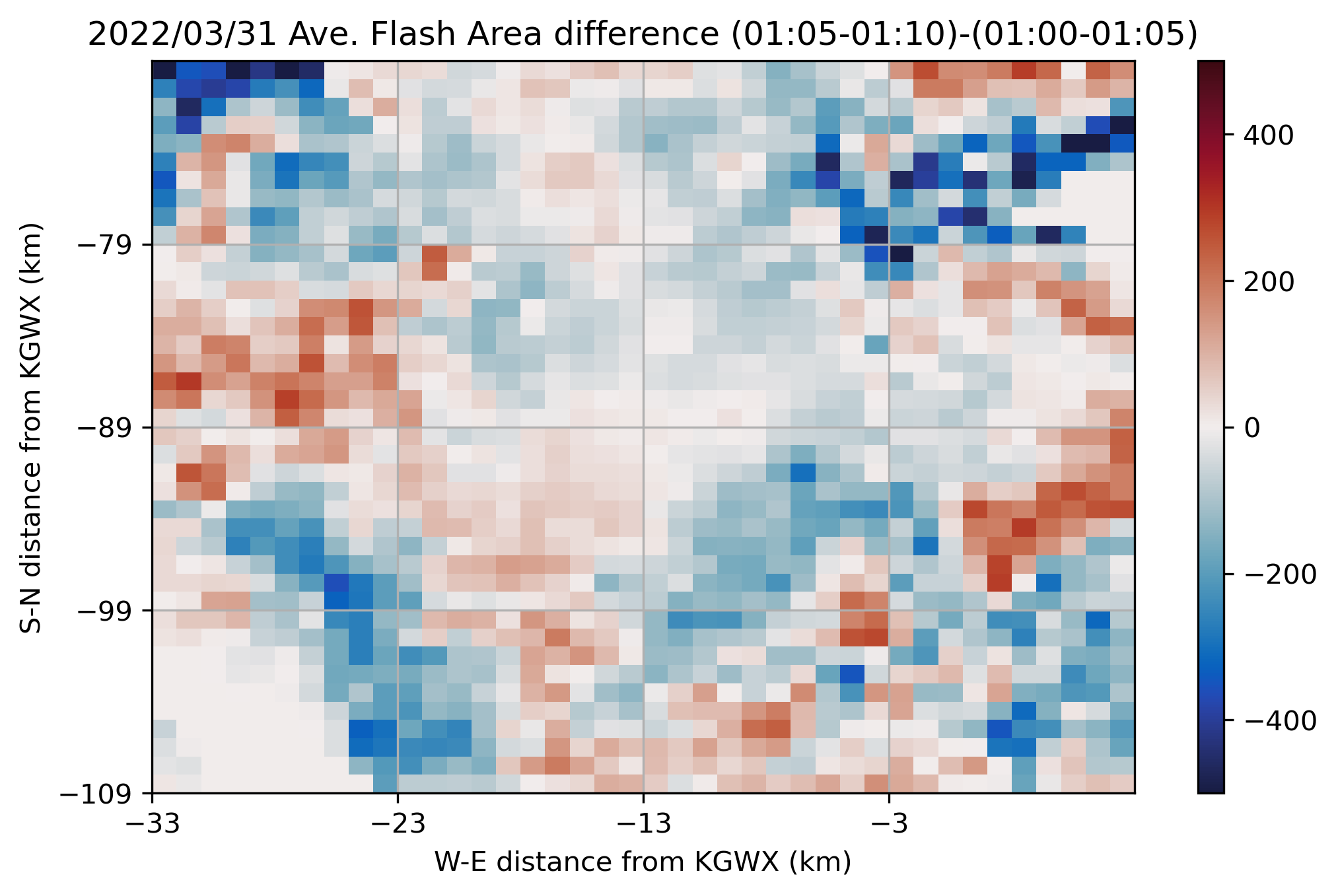 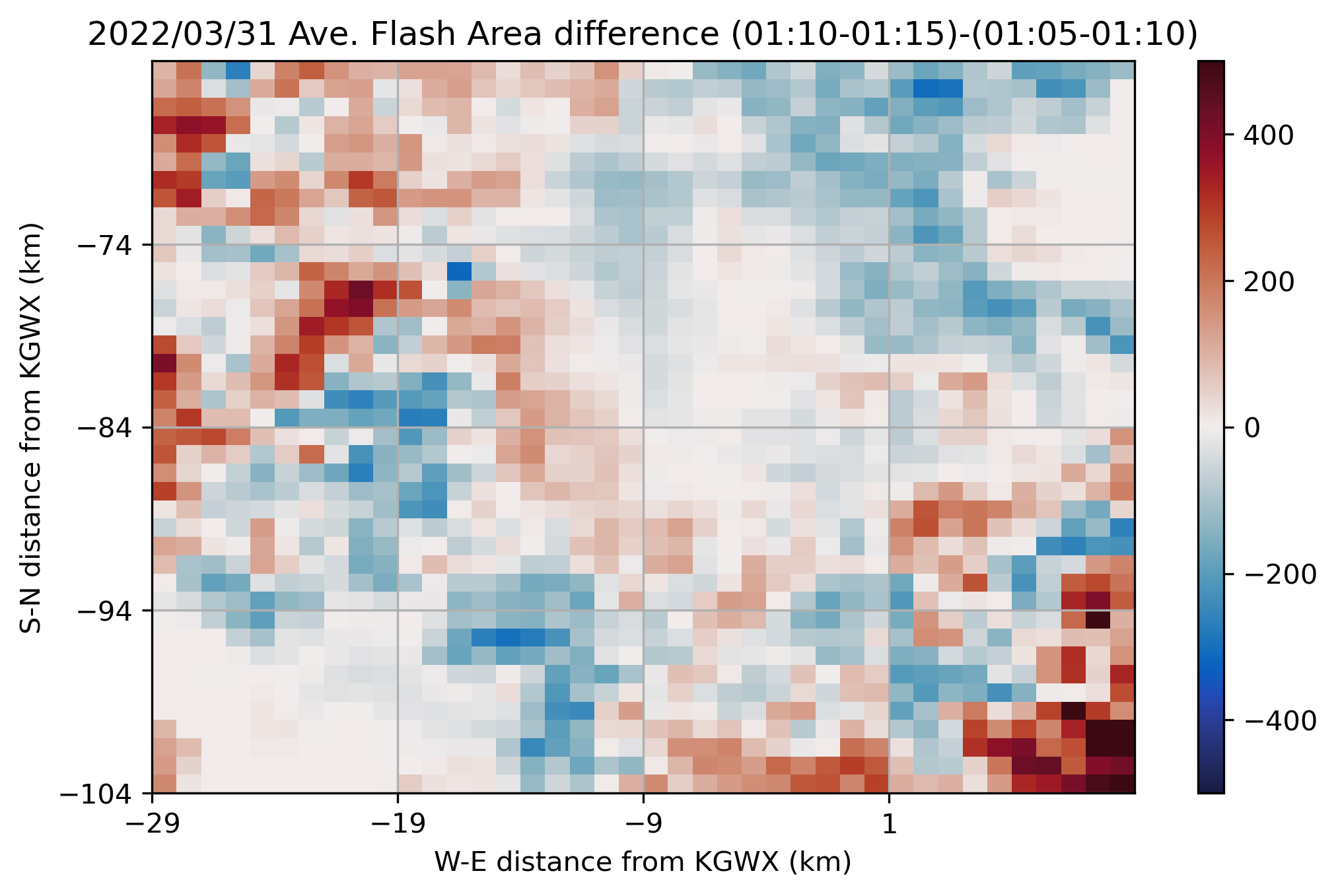 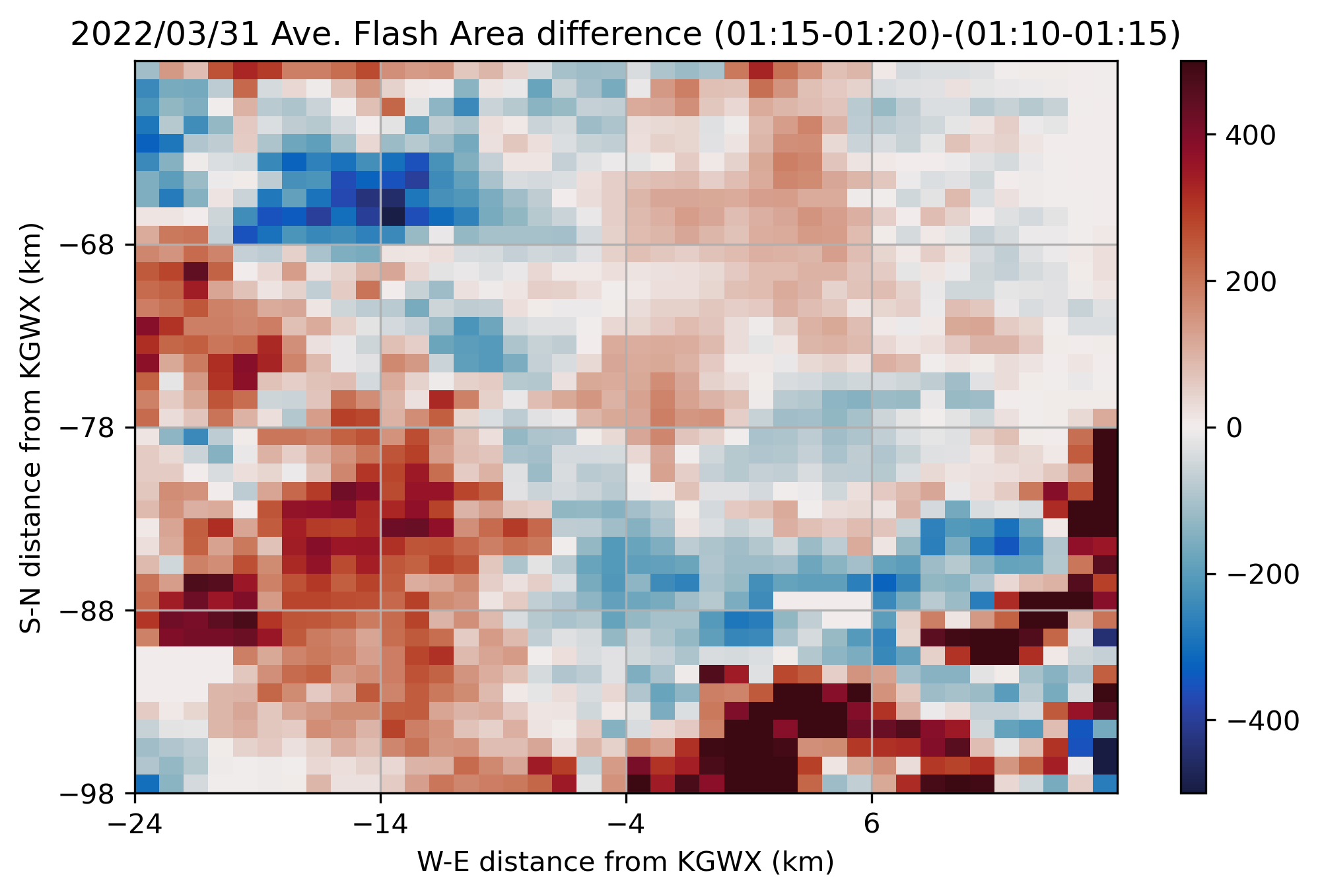 Gradient of Average Flash Area
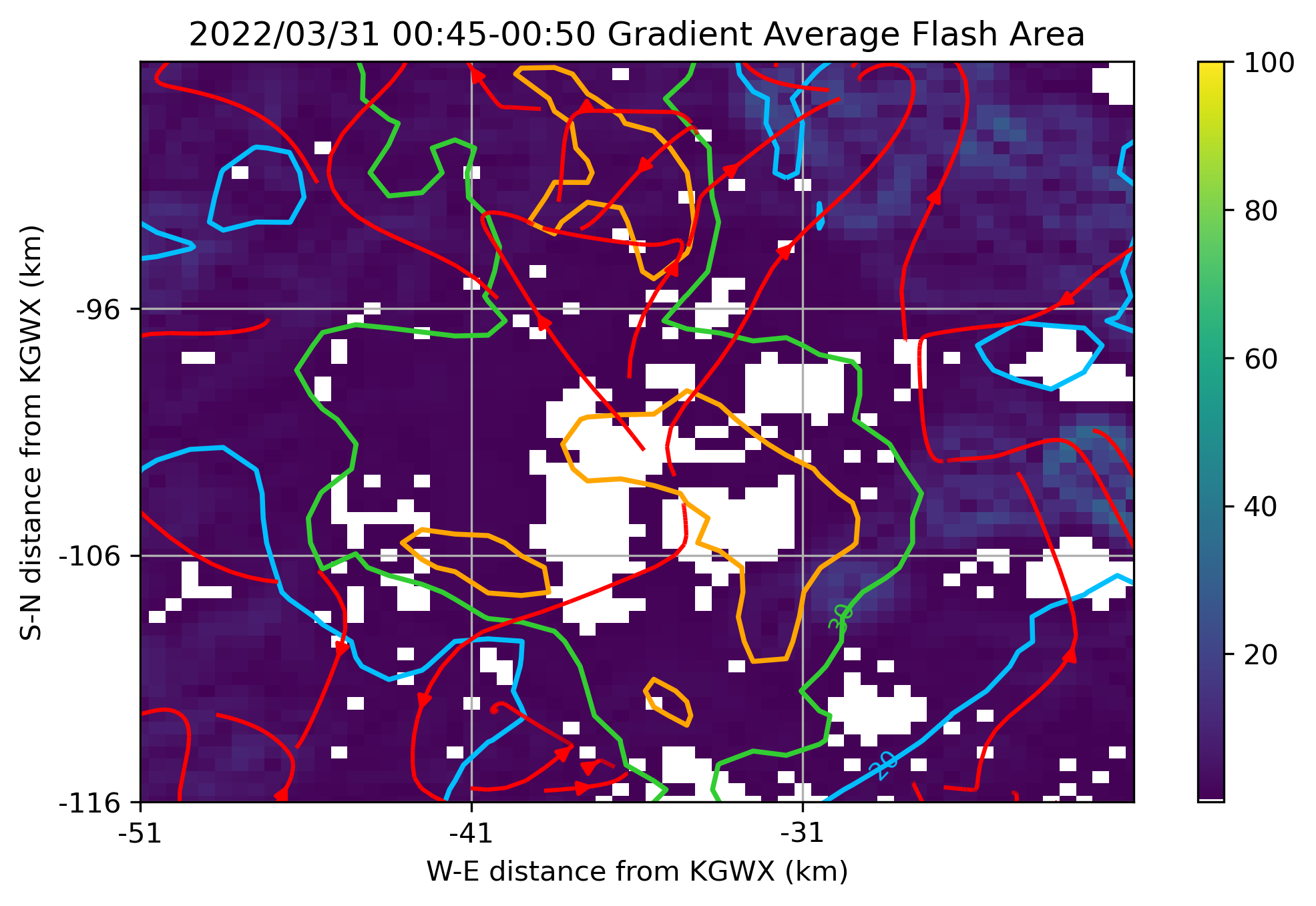 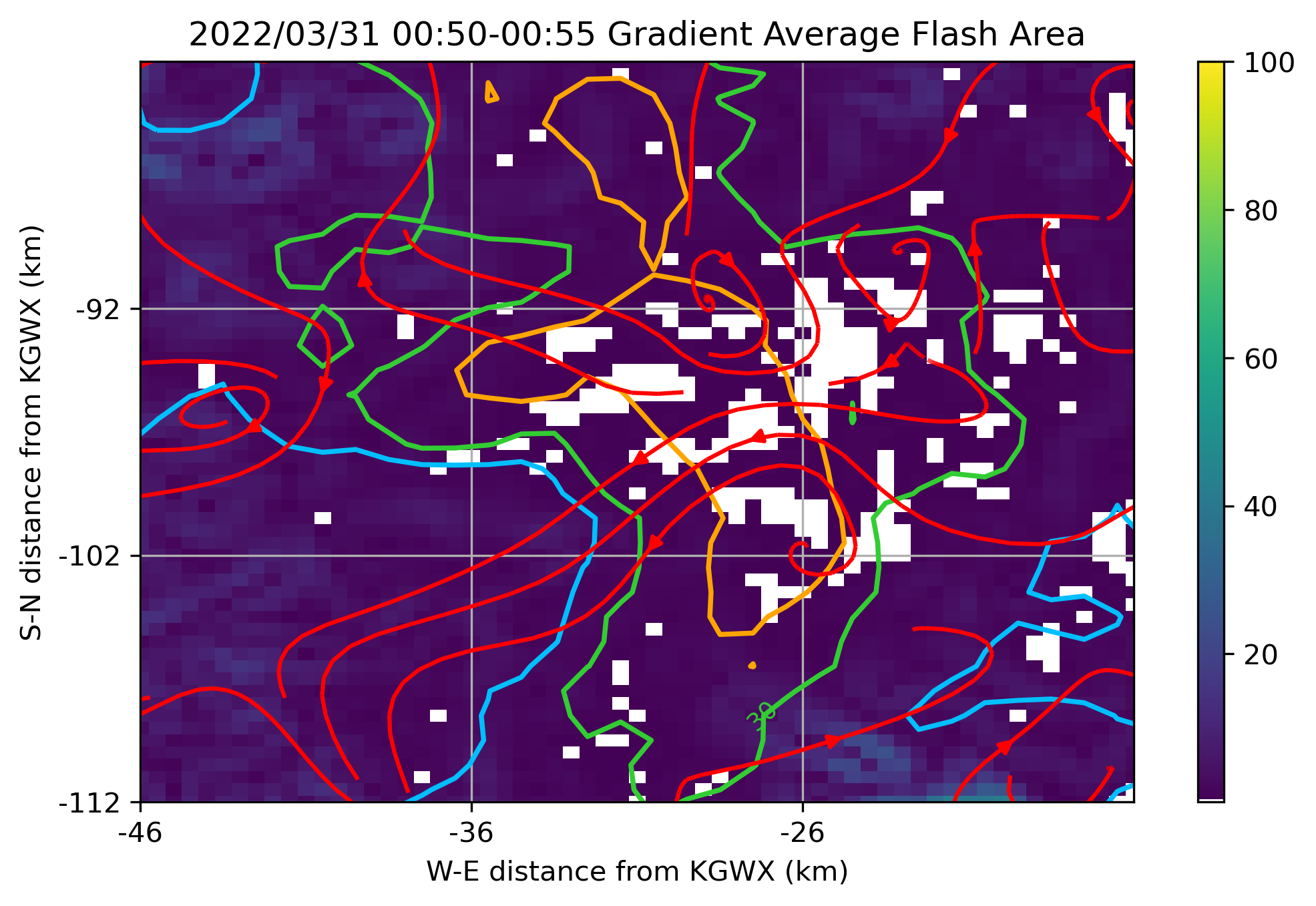 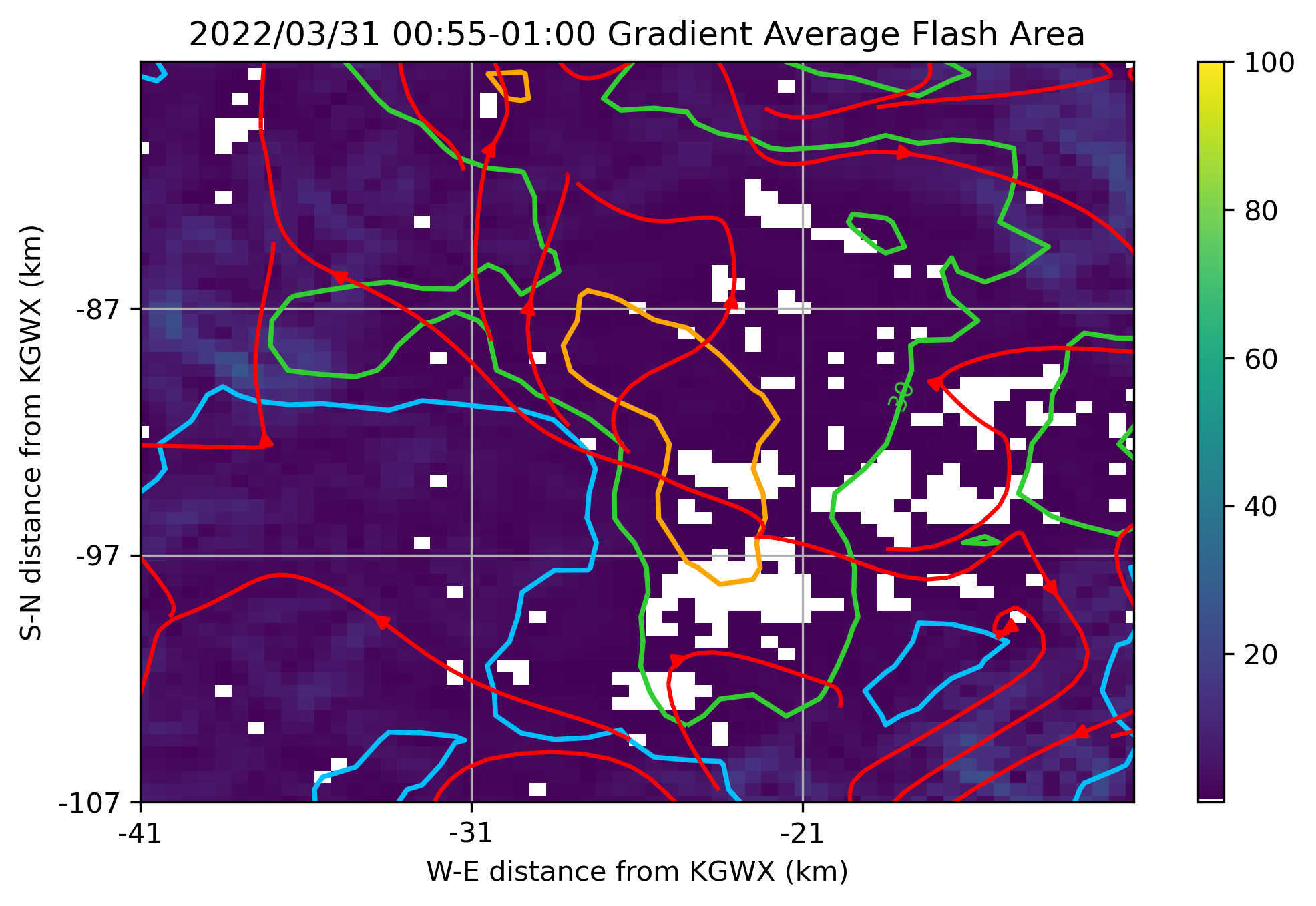 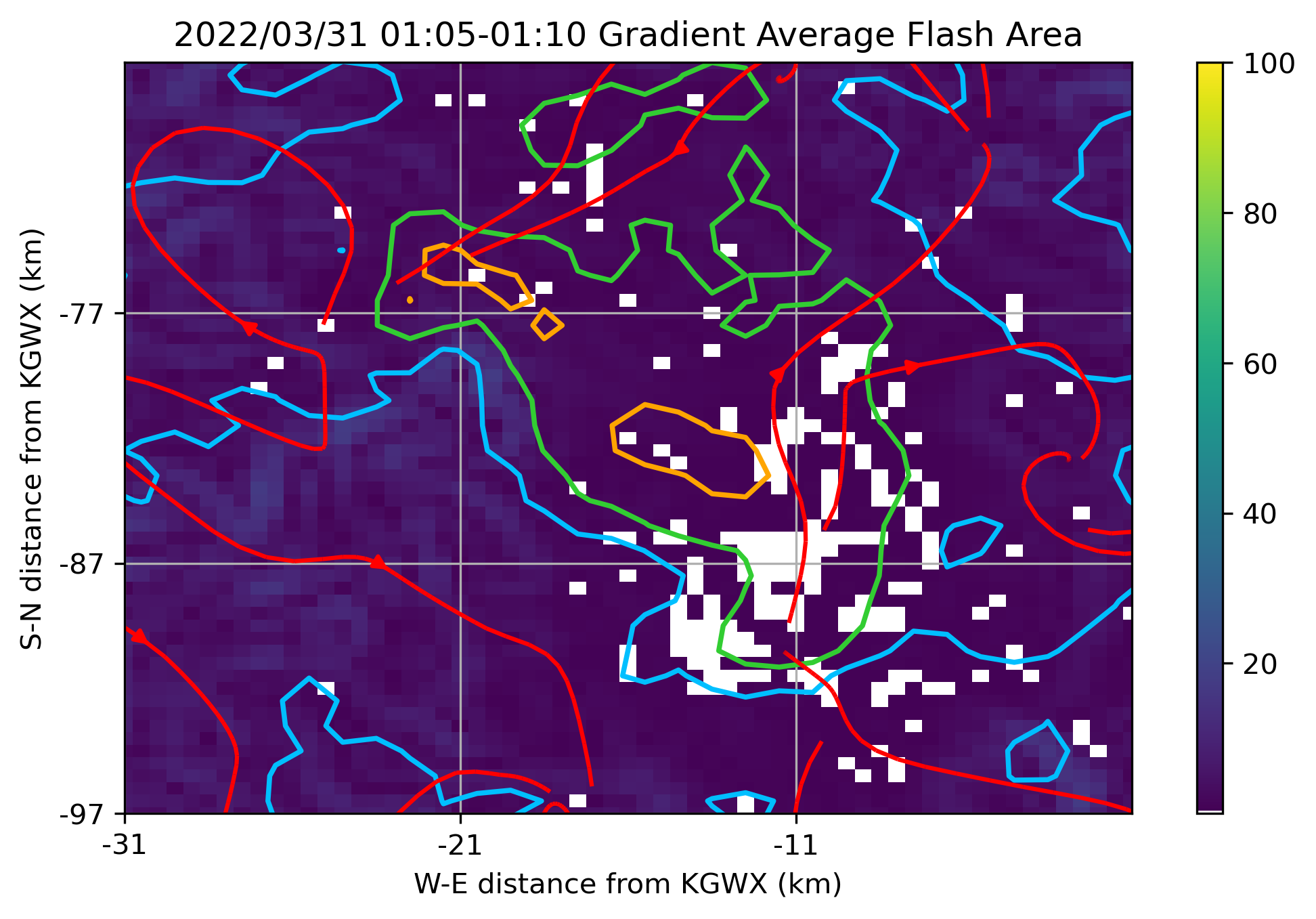 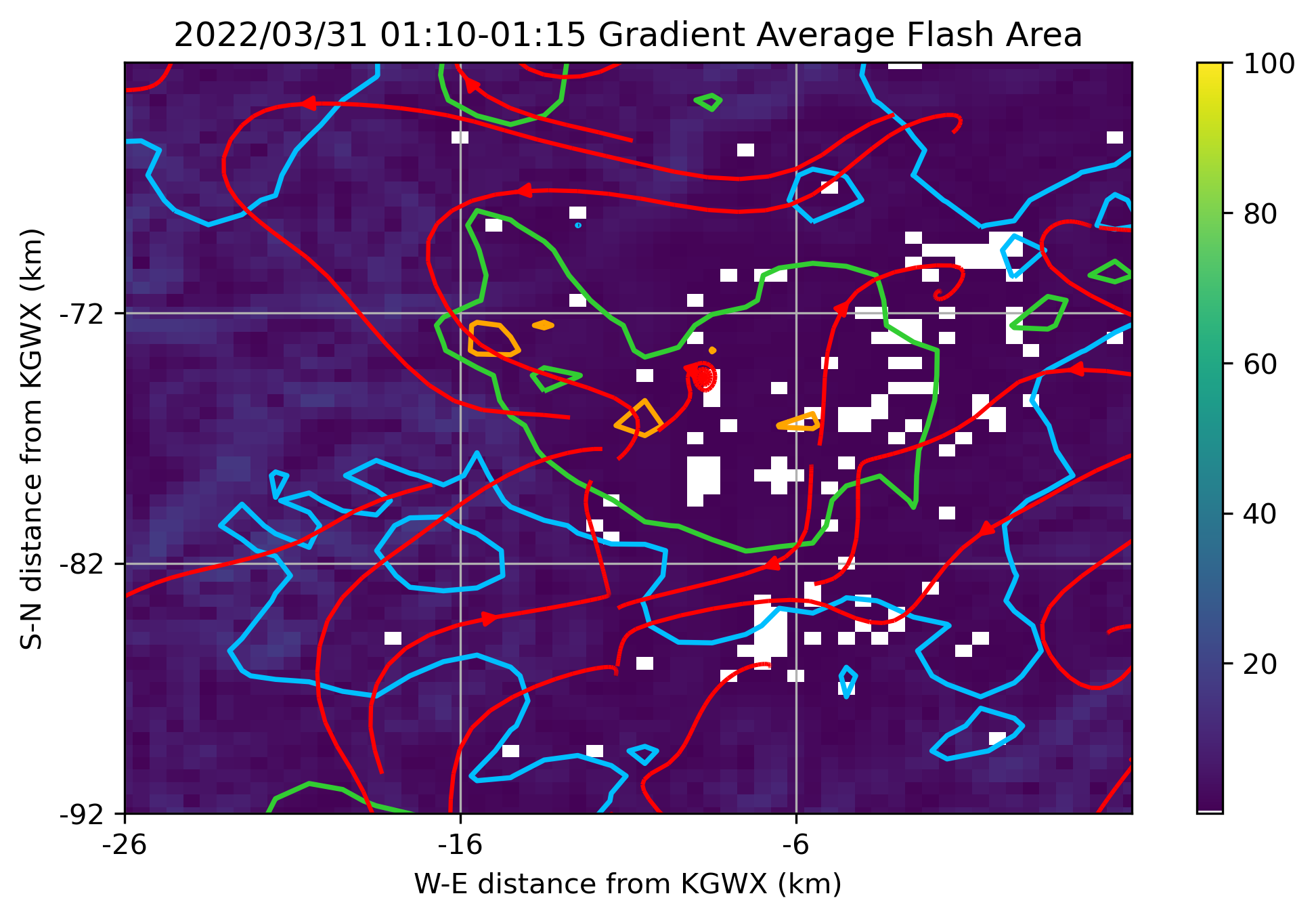 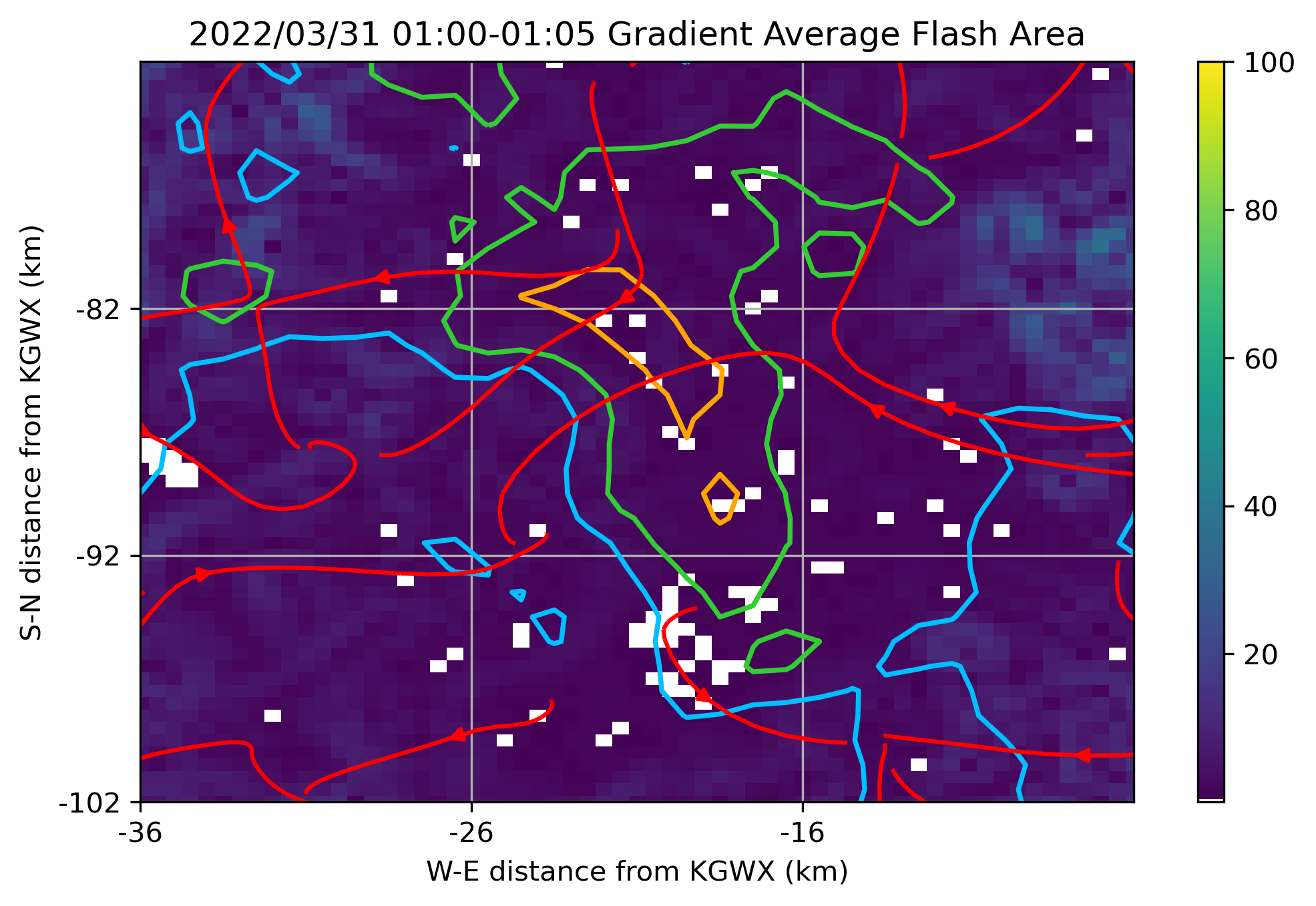 Gradient of AFA time difference
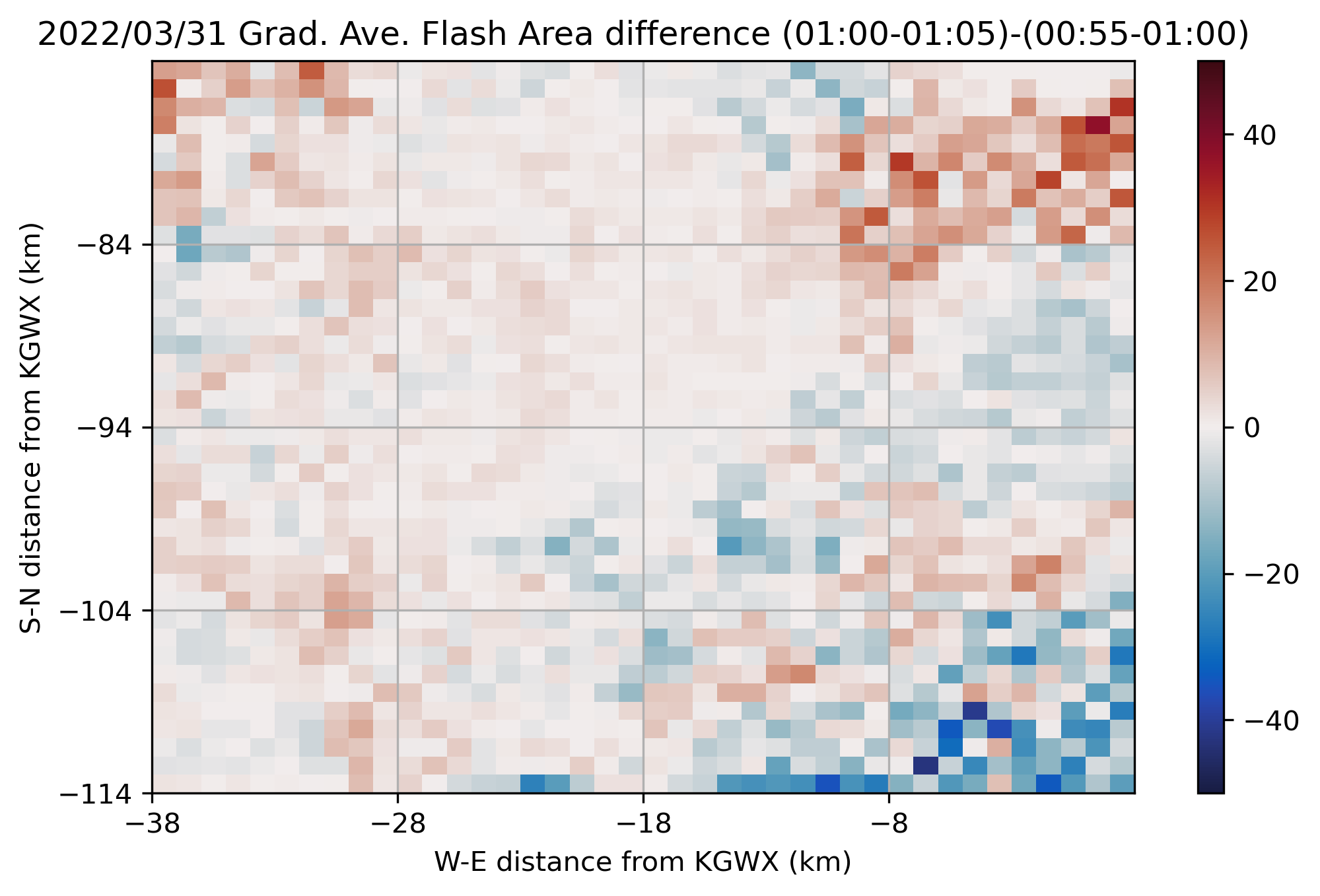 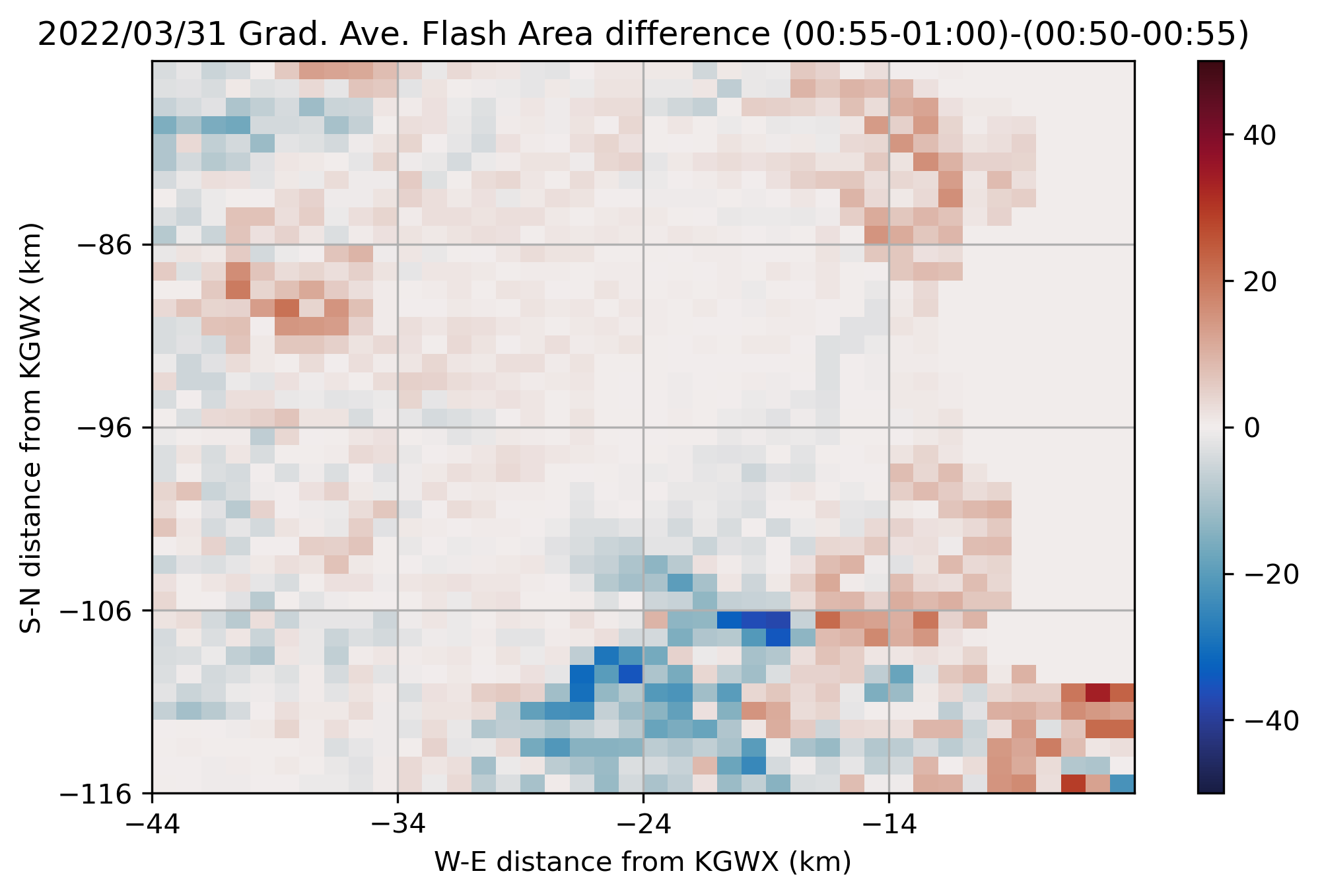 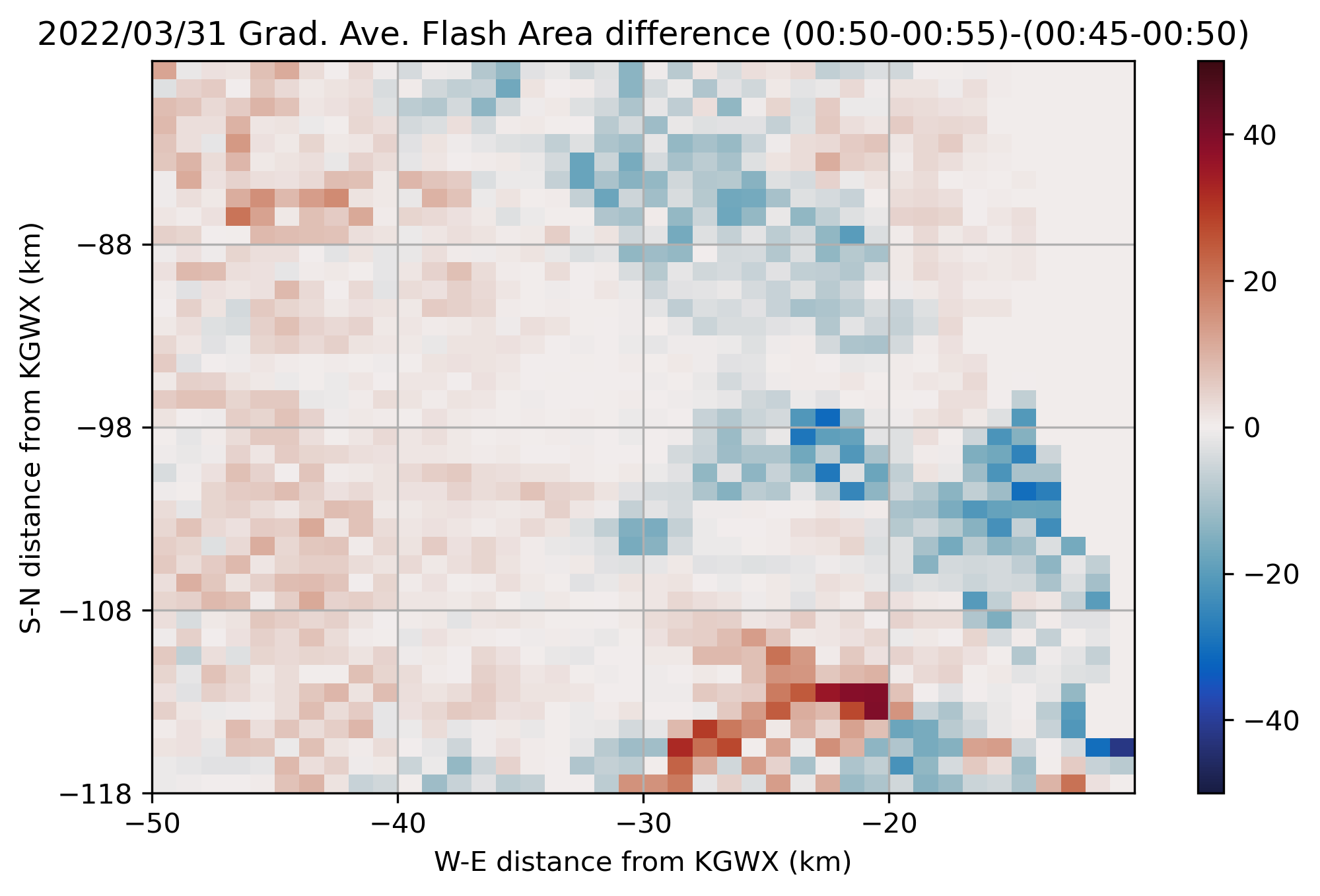 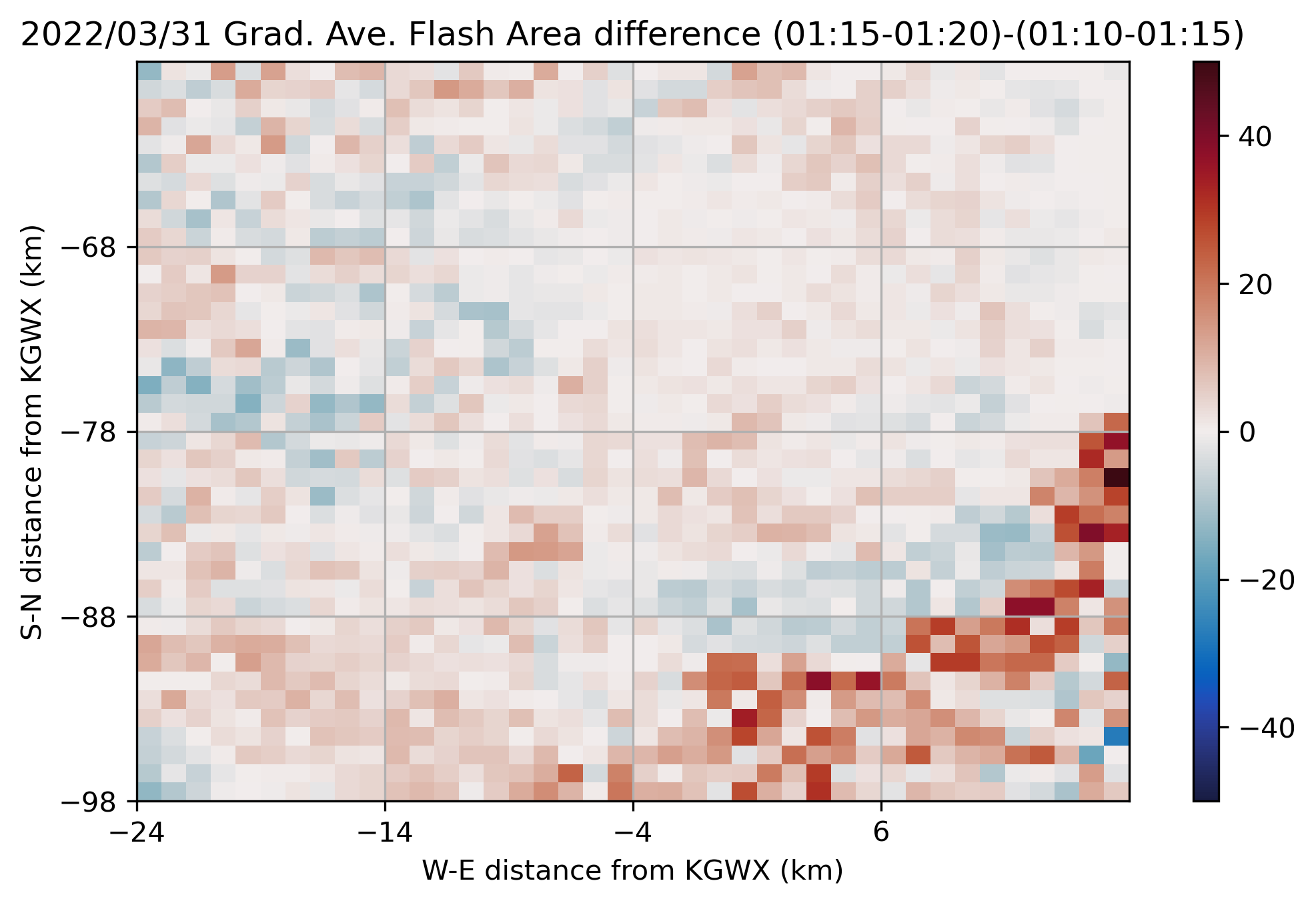 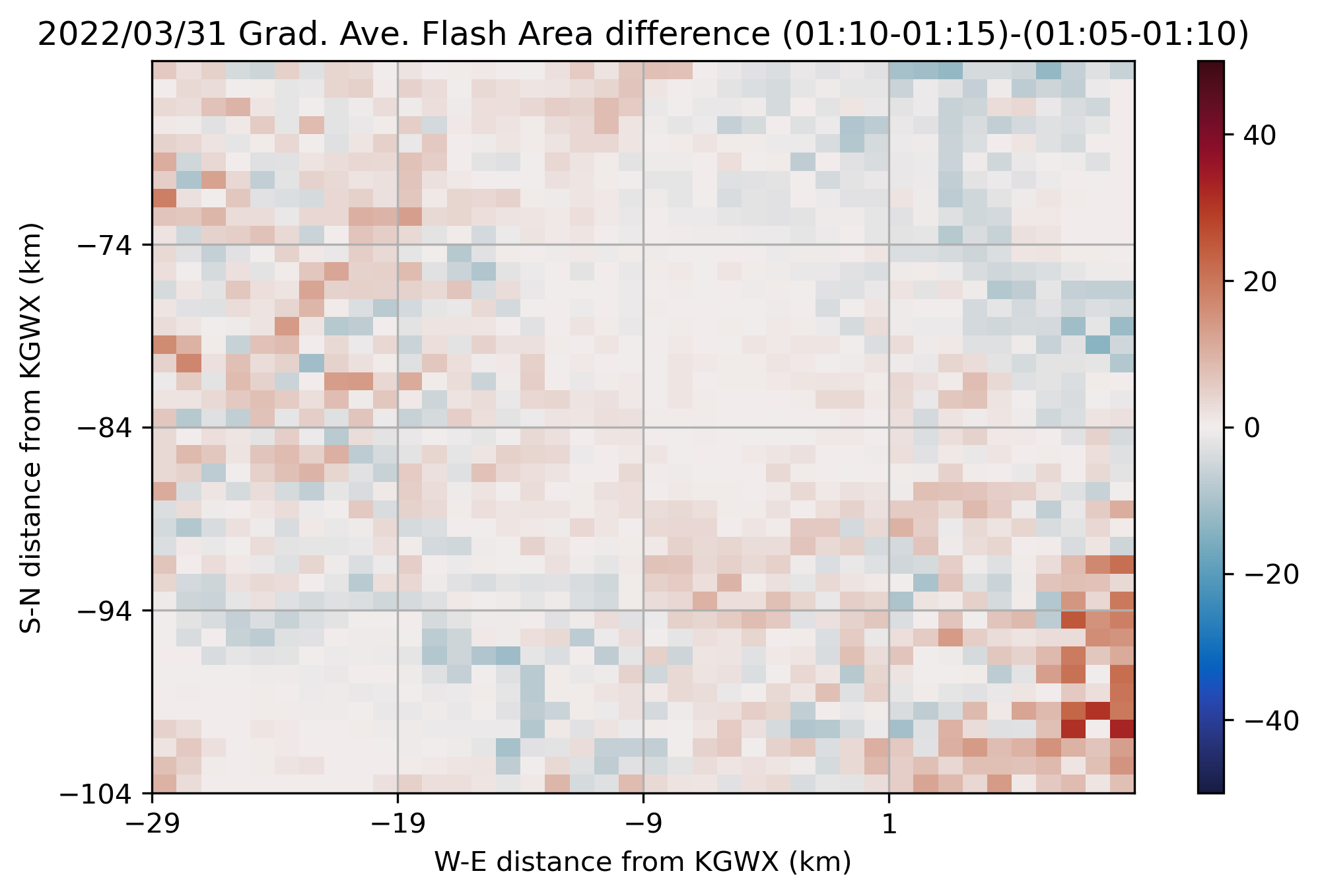 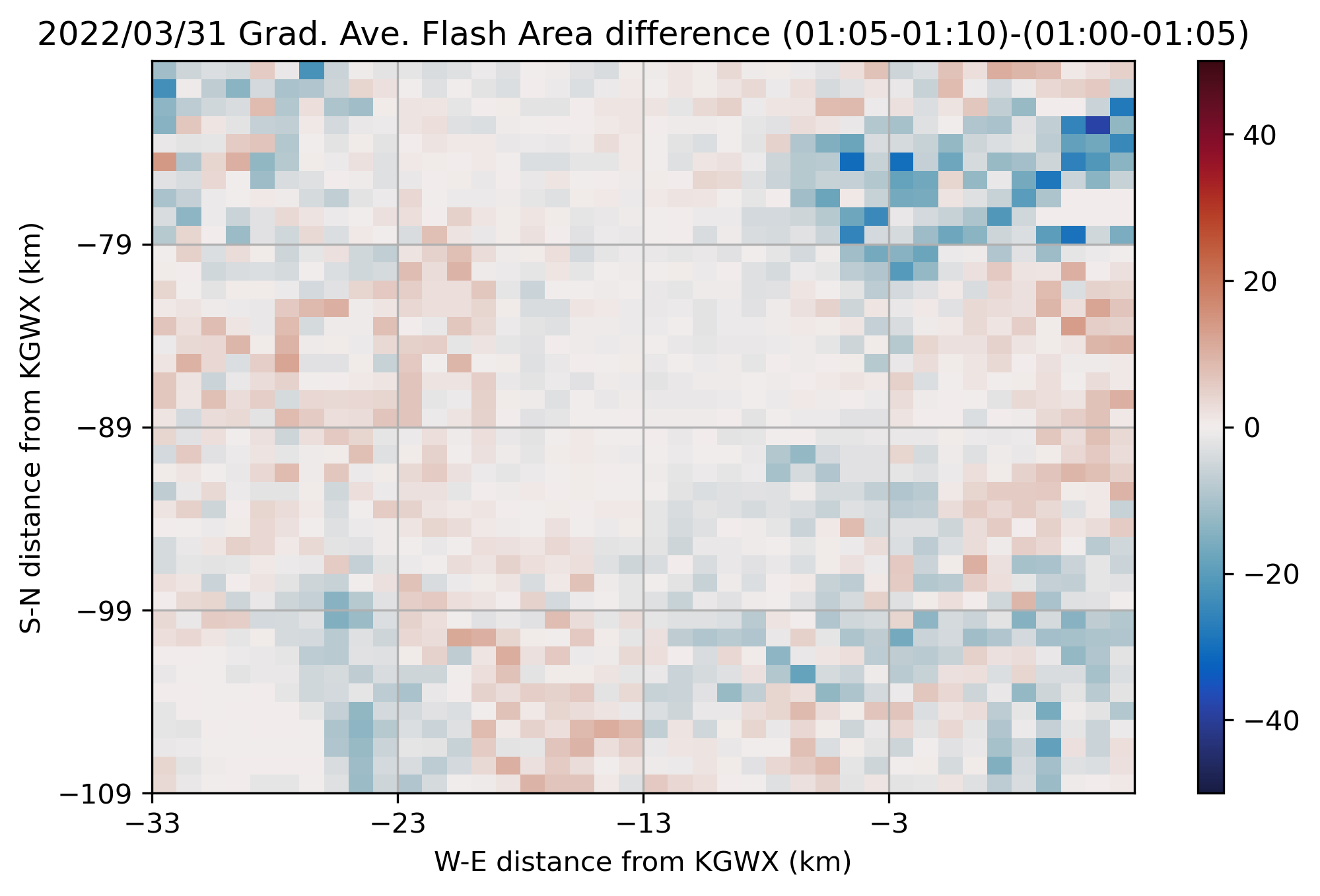